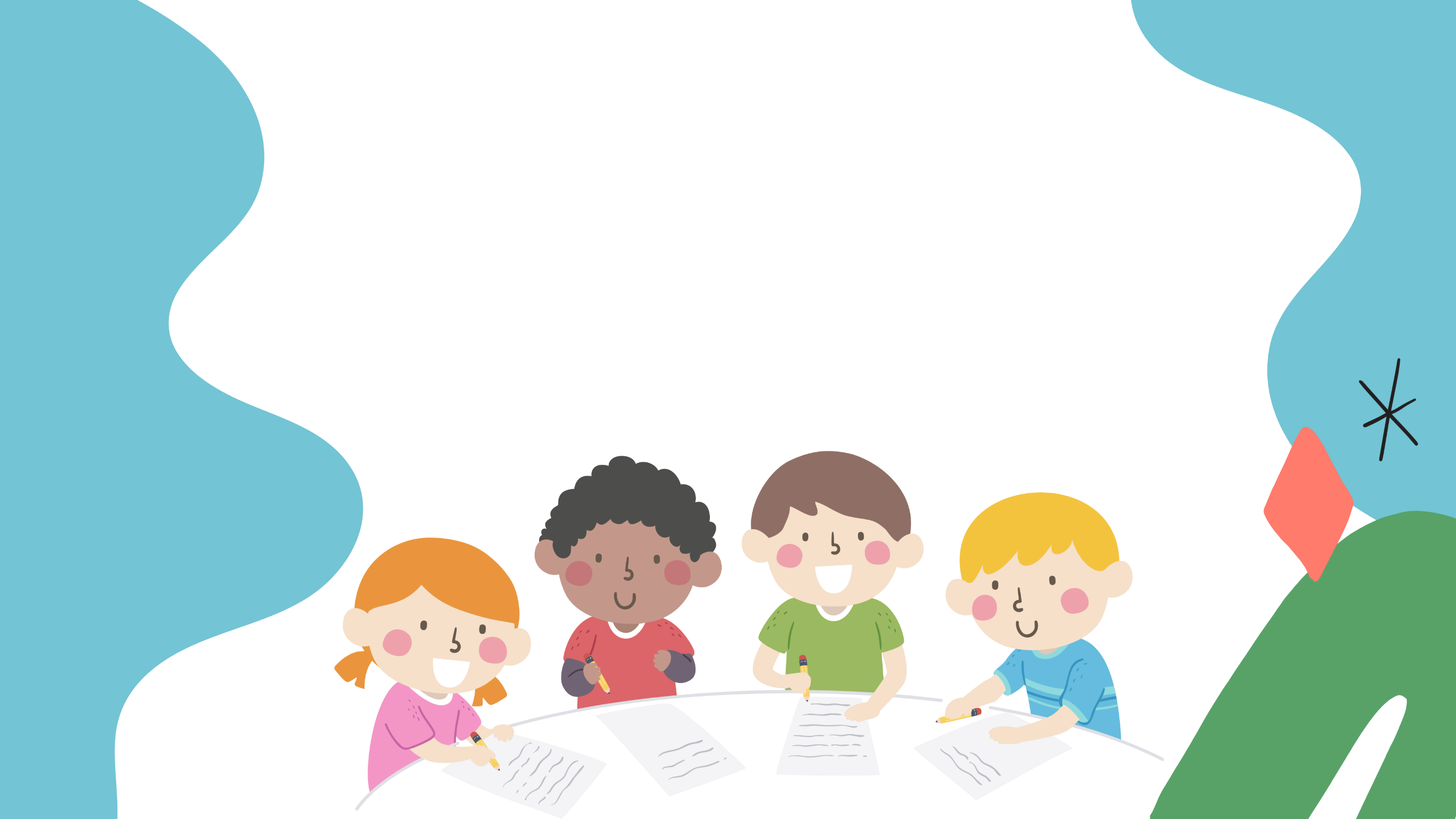 السلام عليكم ورحمة الله وبركاته كيف حالكم اصدقائي الابطال ؟
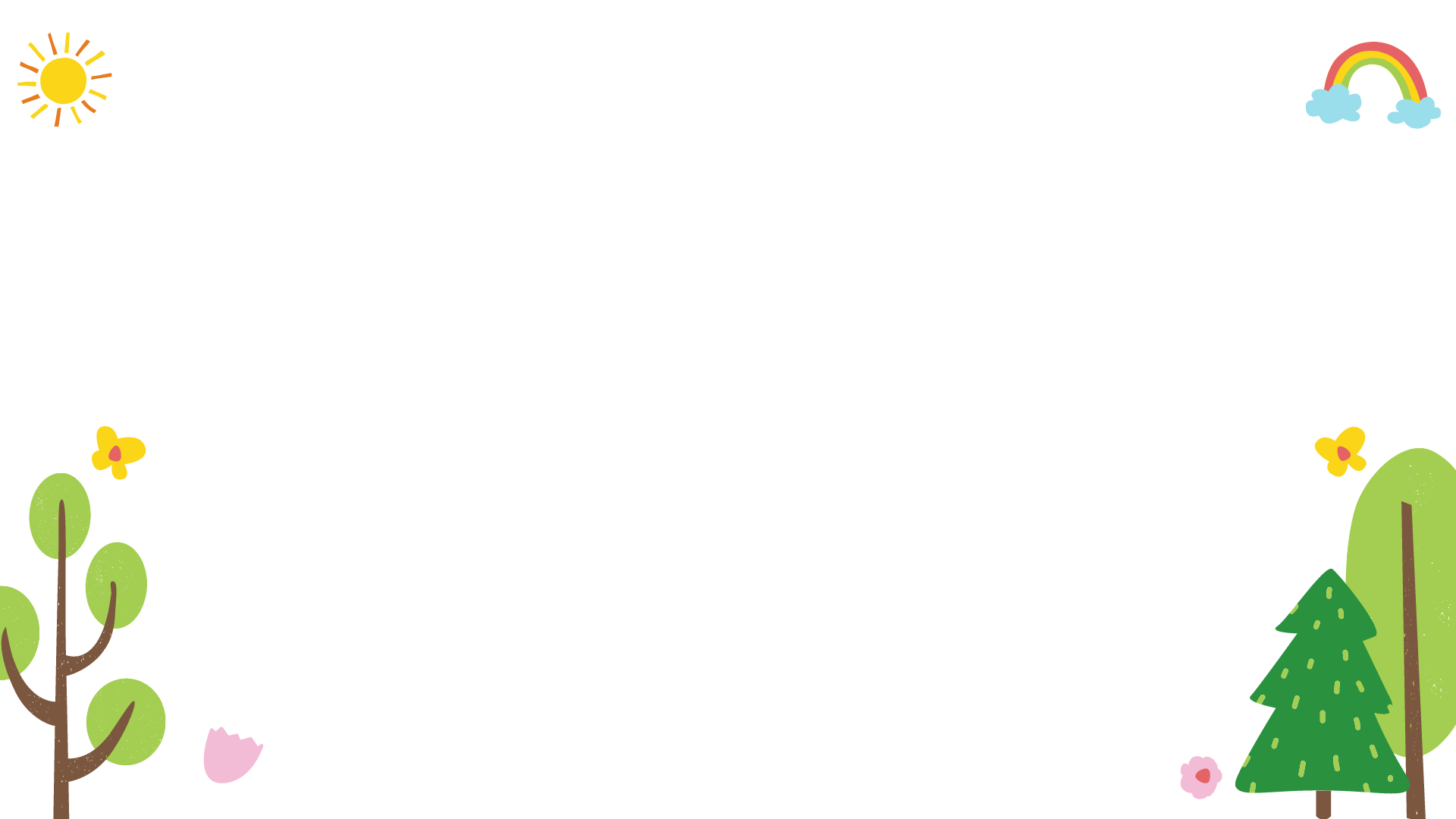 يومنا اليوم هو :
أيام الاسبوع
شهور السنة الهجرية
الأحد
7 رجب
1 محرم
هيا نكتب التاريخ
/         /  1444 هـ
الأثنين
8 شعبان
2 صفر
الثلاثاء
4
5
1
6
3
2
9 رمضان
3 ربيع أول
10
12
الأربعاء
11
8
7
9
4 ربيع الاخر
10 شوال
18
16
14
الخميس
15
17
13
5 جُماد أول
11 ذو القعدة
الجمعة
20
23
22
24
21
19
6 جُماد الاخر
12 ذو الحجة
السبت
29
28
30
26
25
27
في أي فصول السنة نكون ؟
ما حال الطقس اليوم ؟
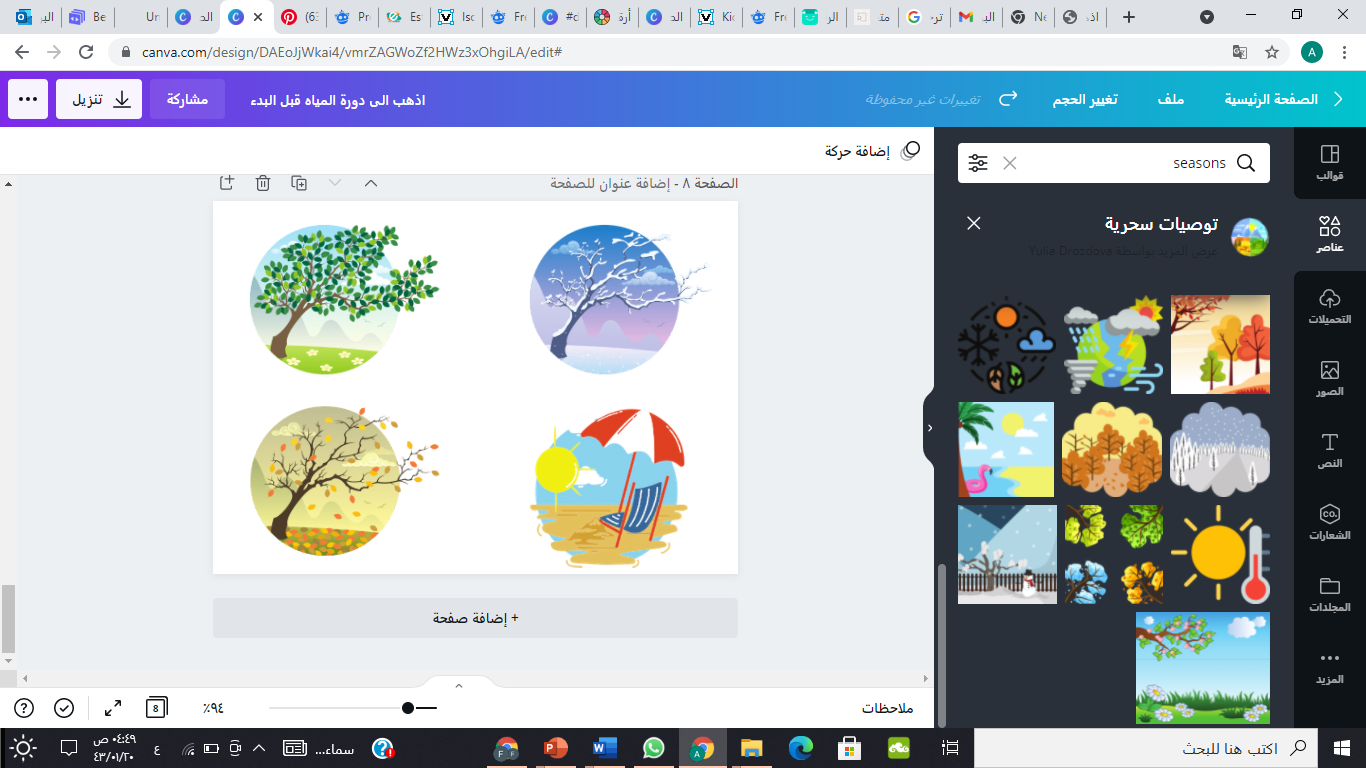 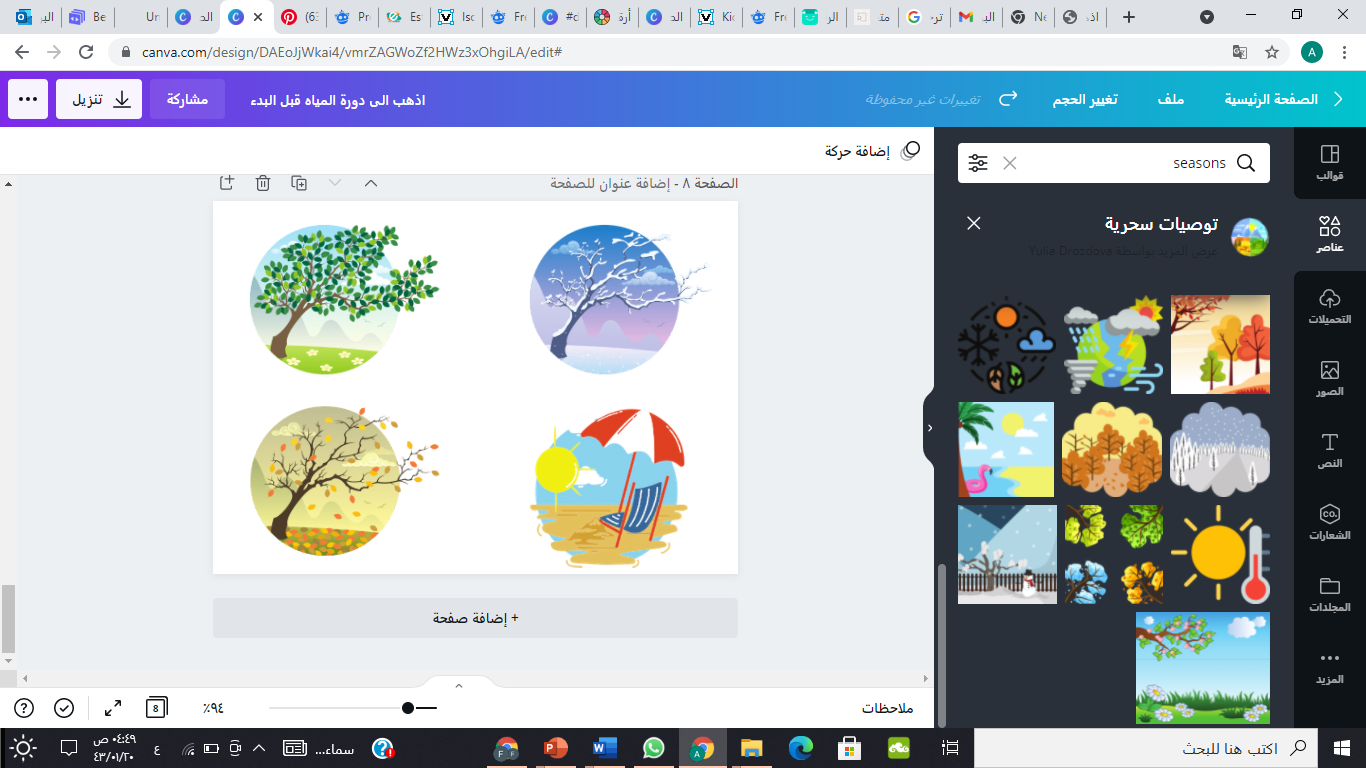 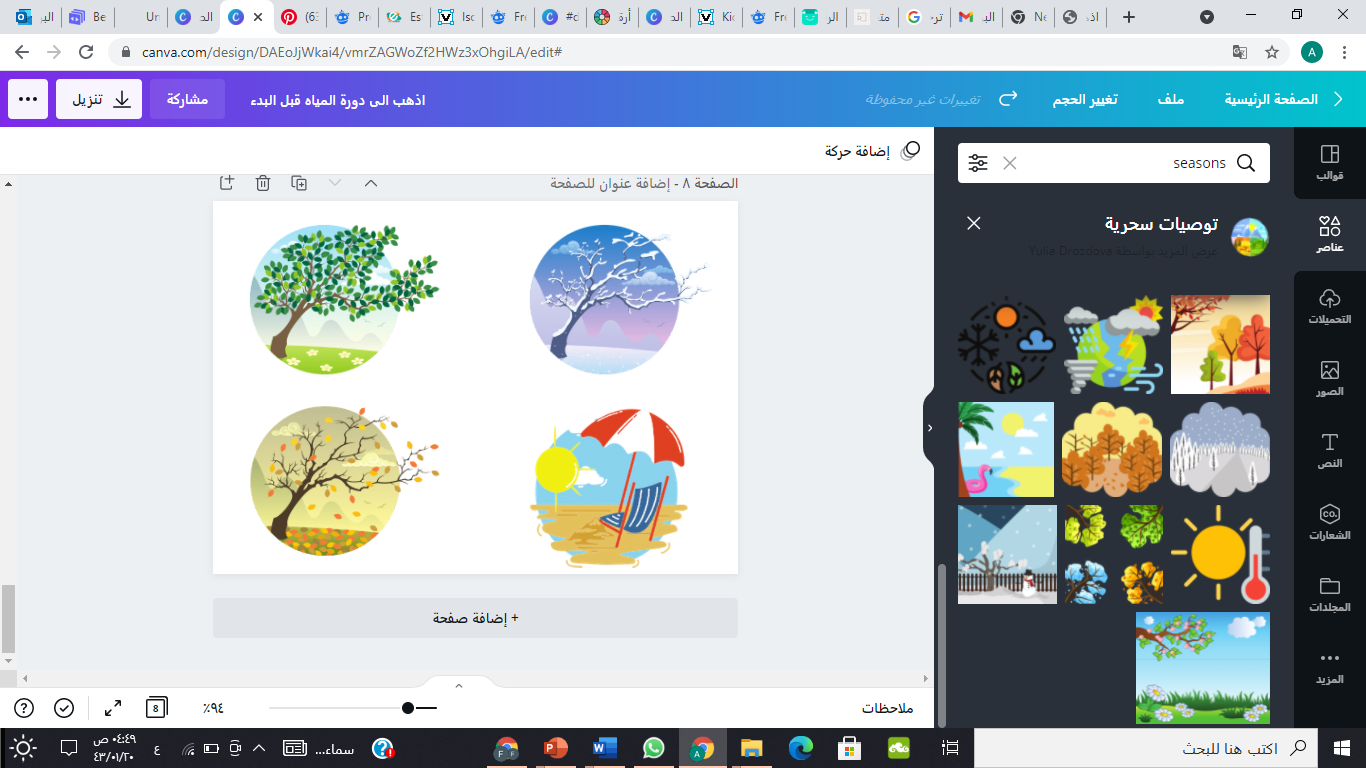 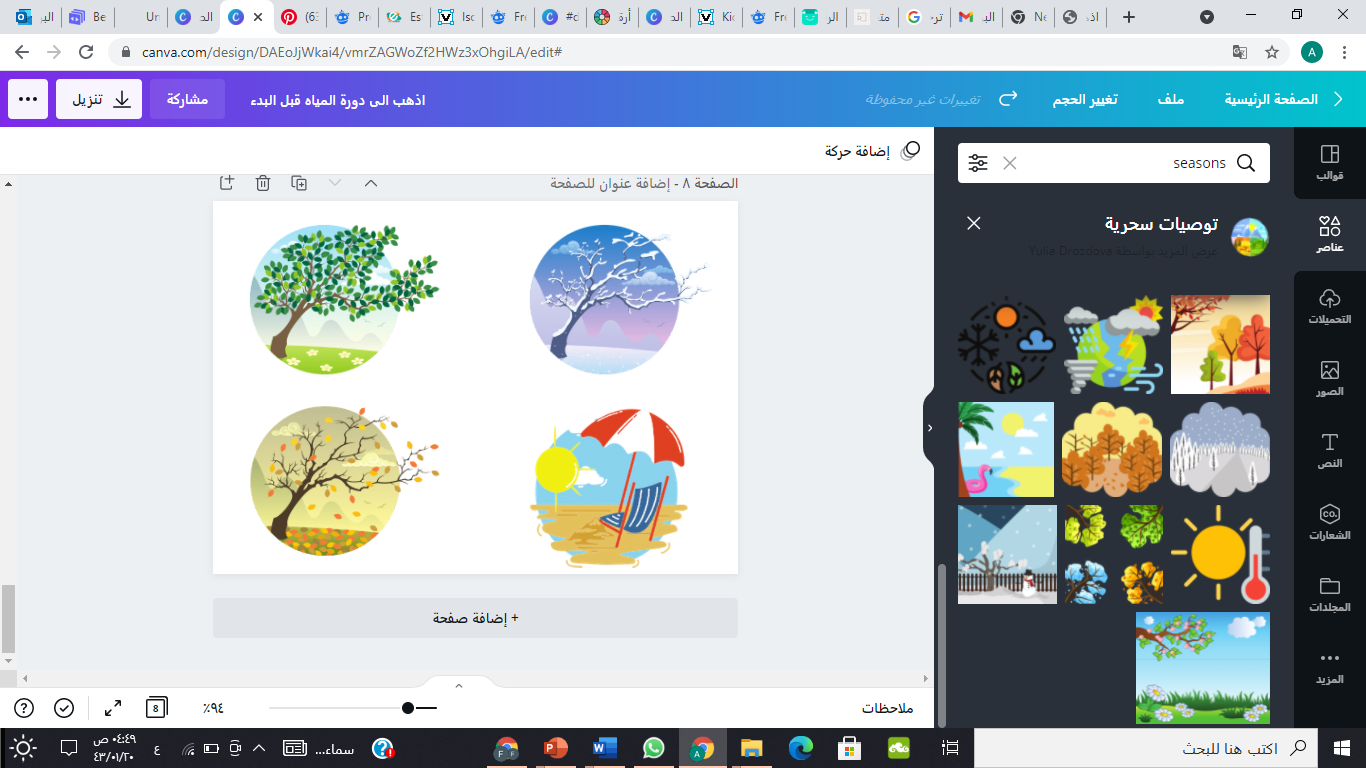 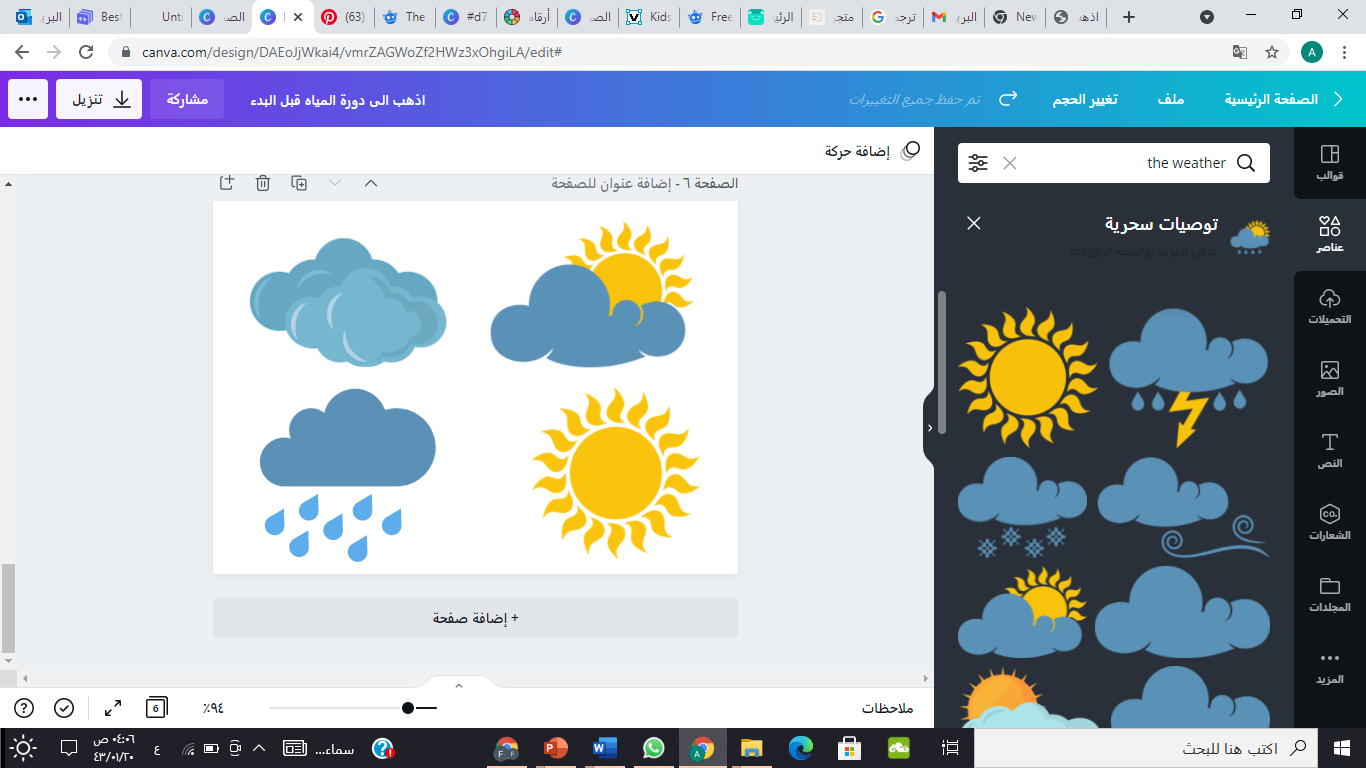 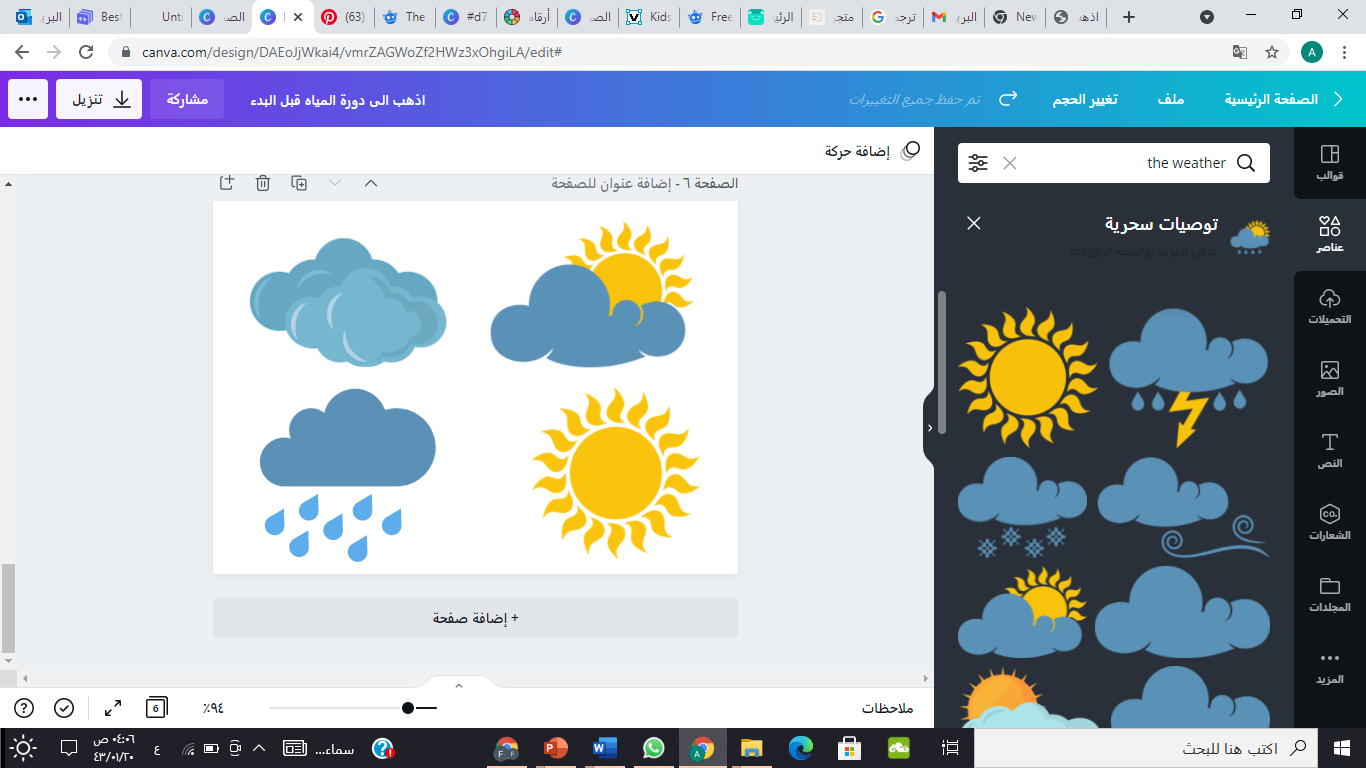 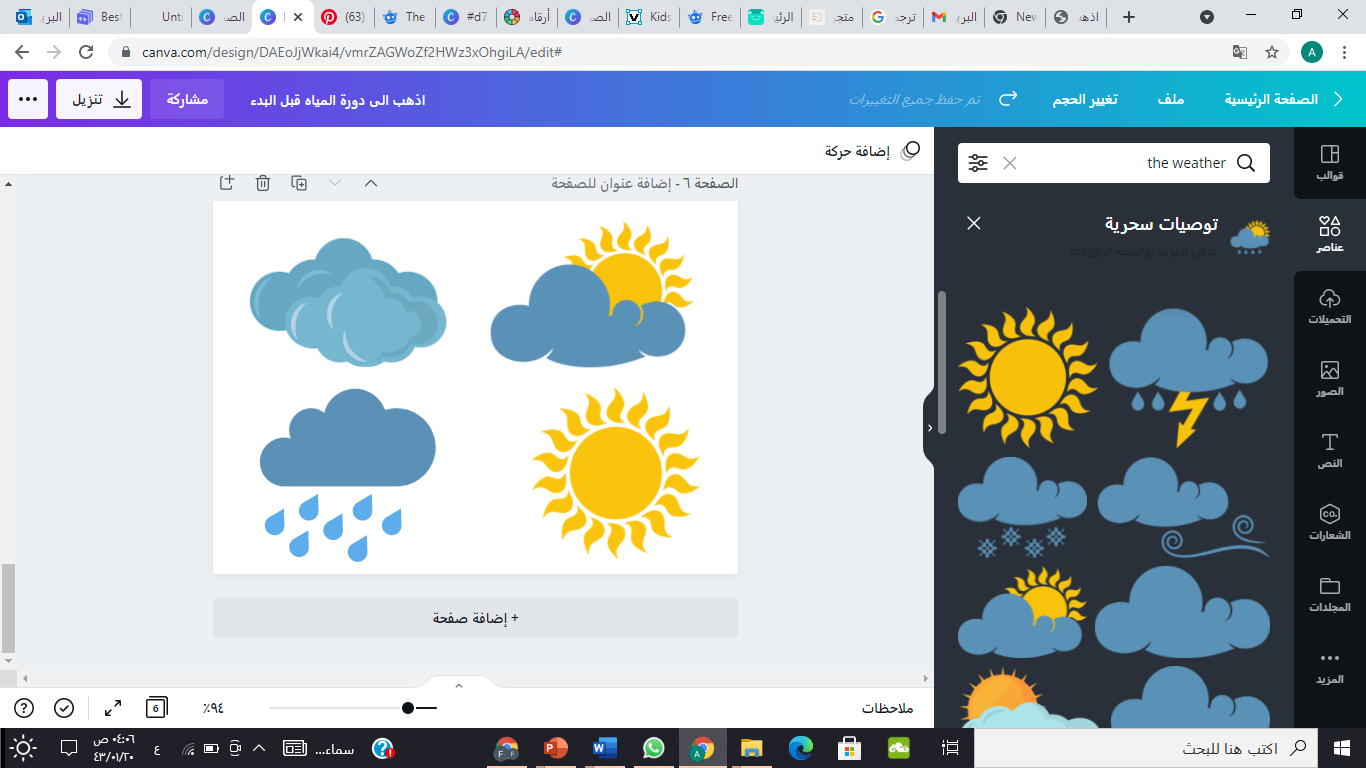 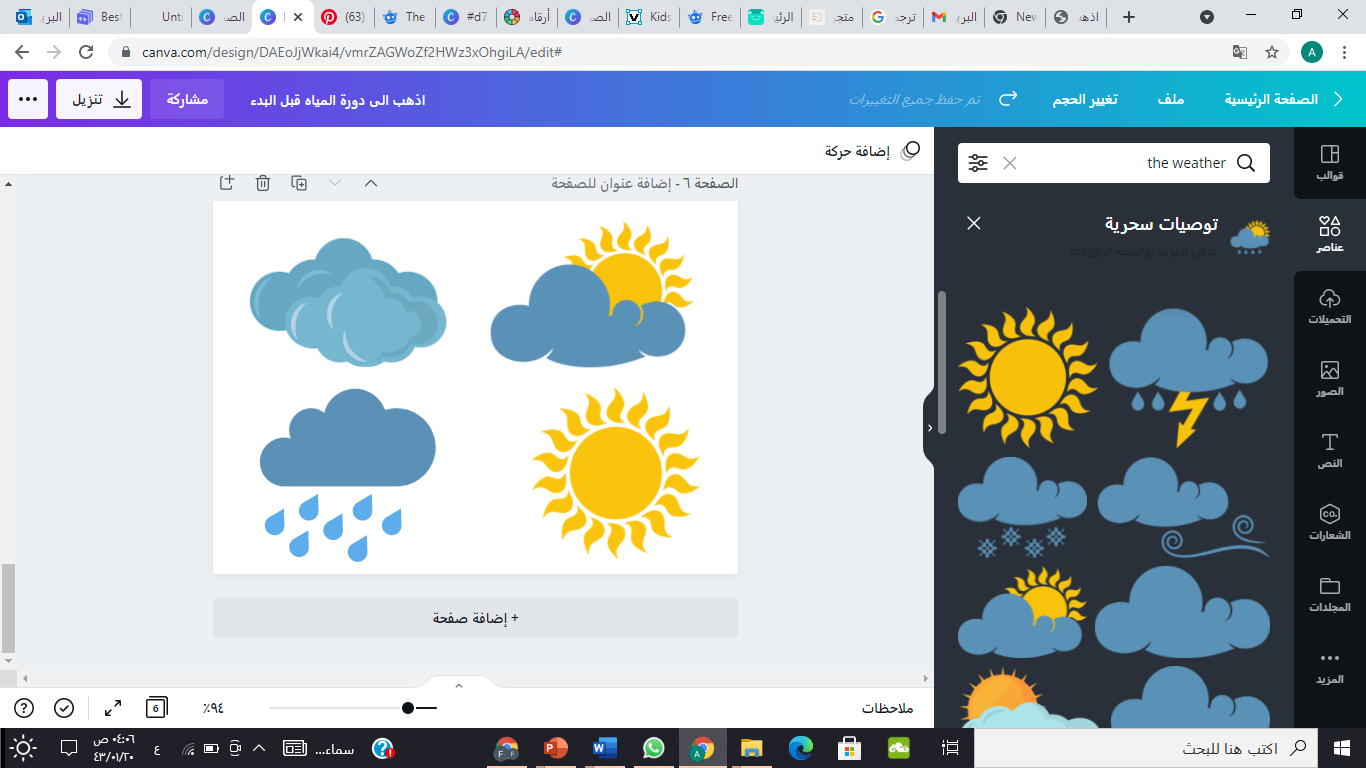 ممطر
غائم جزئي
غائم
مشمس
الربيع
الخريف
الصيف
الشتاء
الخبرة الإسلامية
اللهم افتح على قلوبنا فتحًا مبينًا
اللهم أحفظ بلادي و سائر بلاد المسلمين
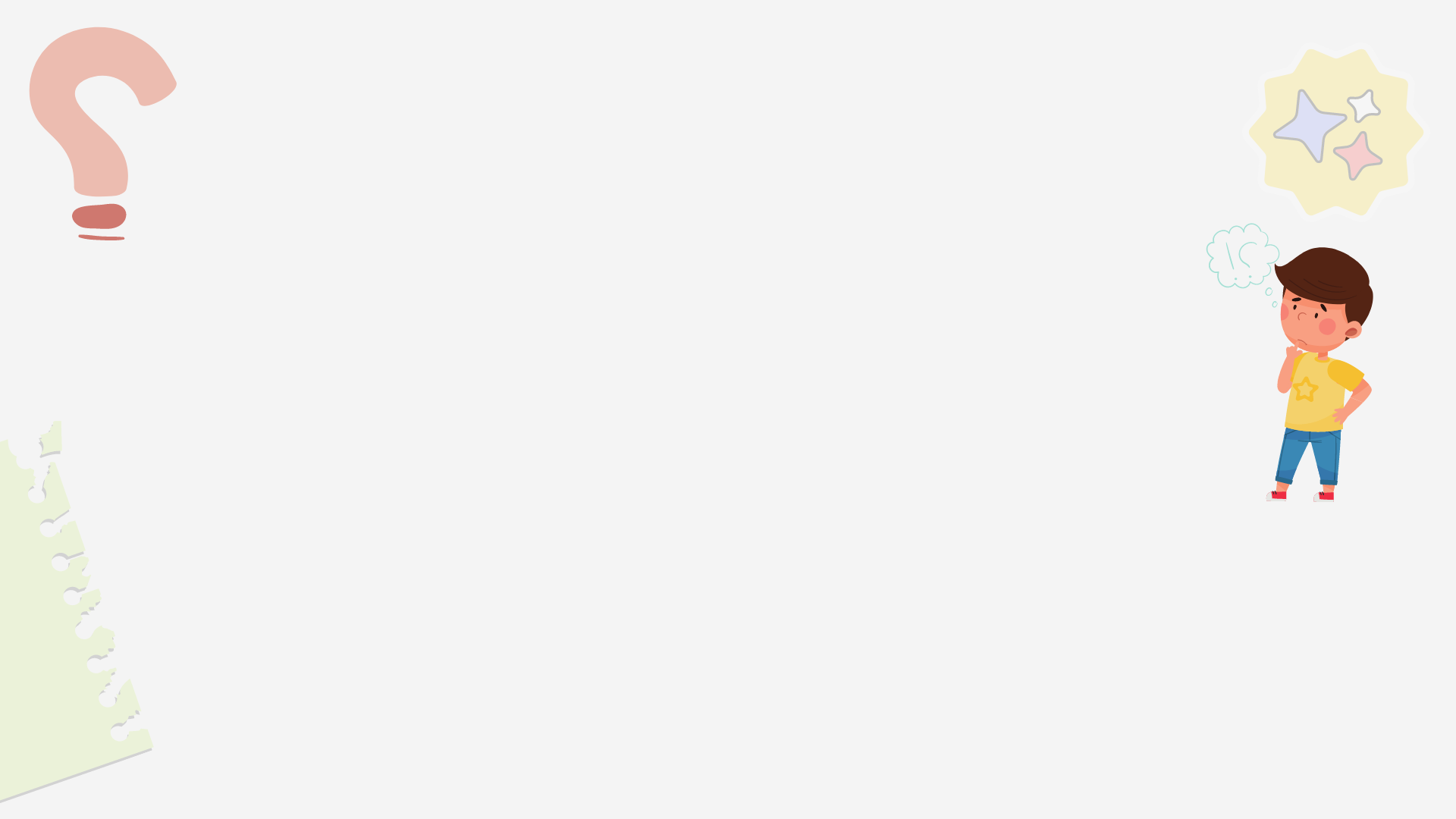 استراتيجية جدول التعلم
هيا نبدأ درسنا و نتساعد في ملئ جدول التعلم لليوم
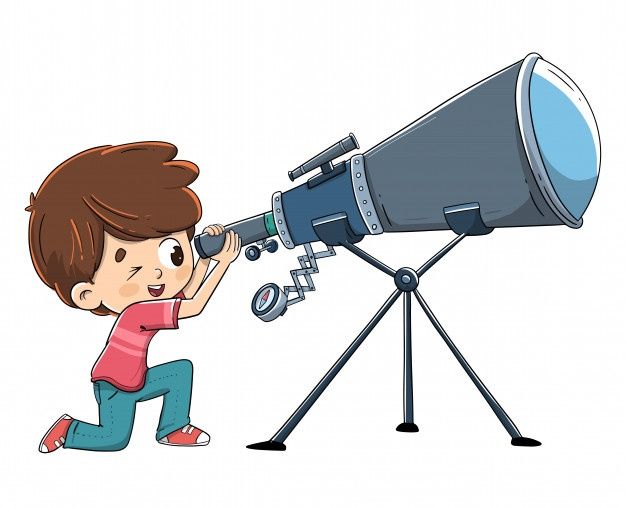 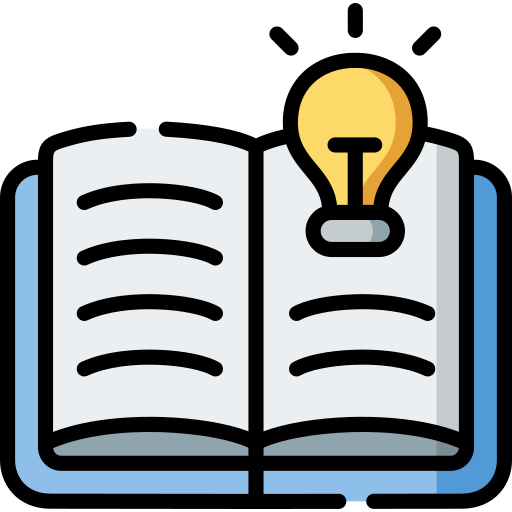 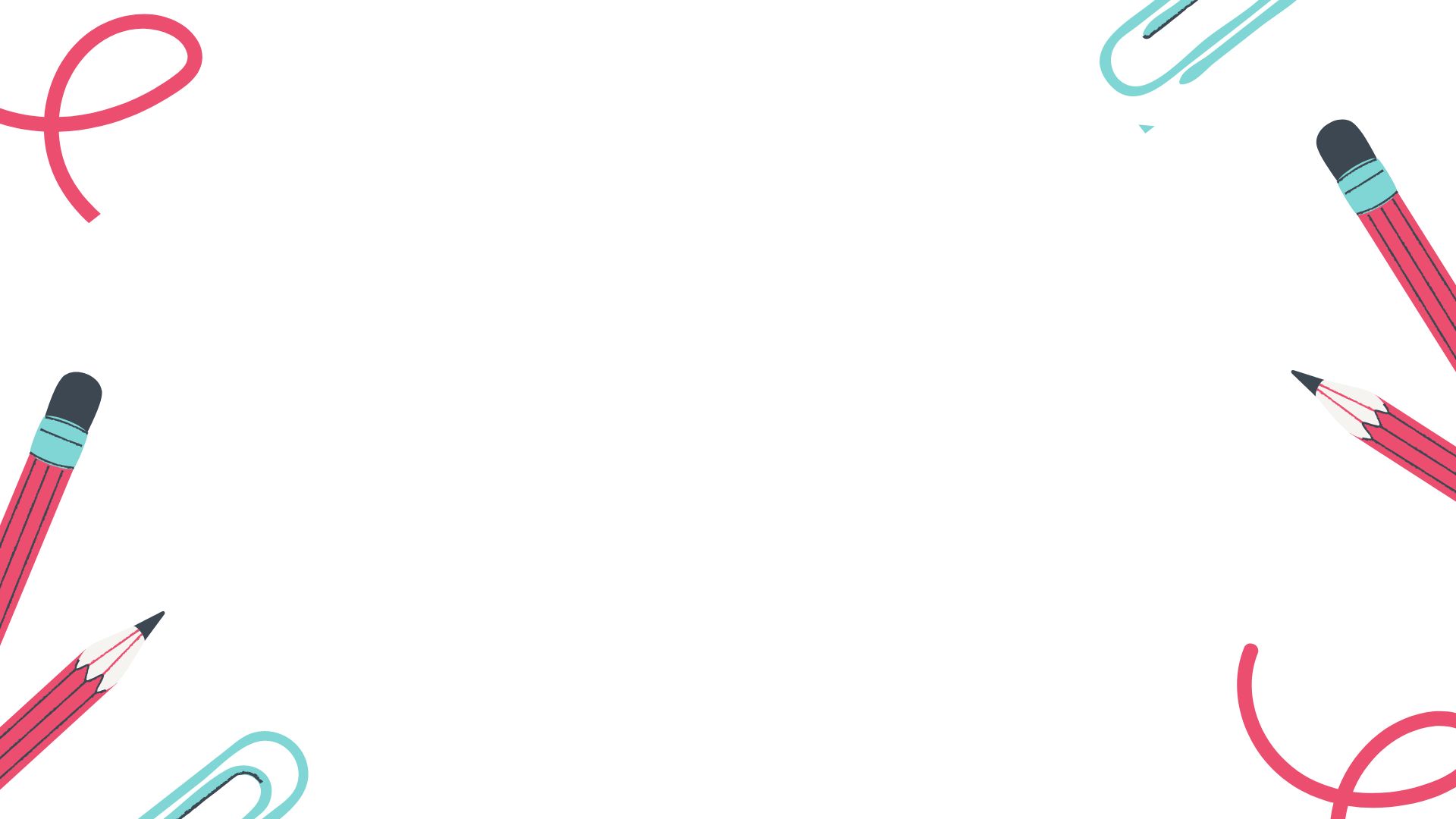 مراجعة
استراتيجية شريط  الذكريات
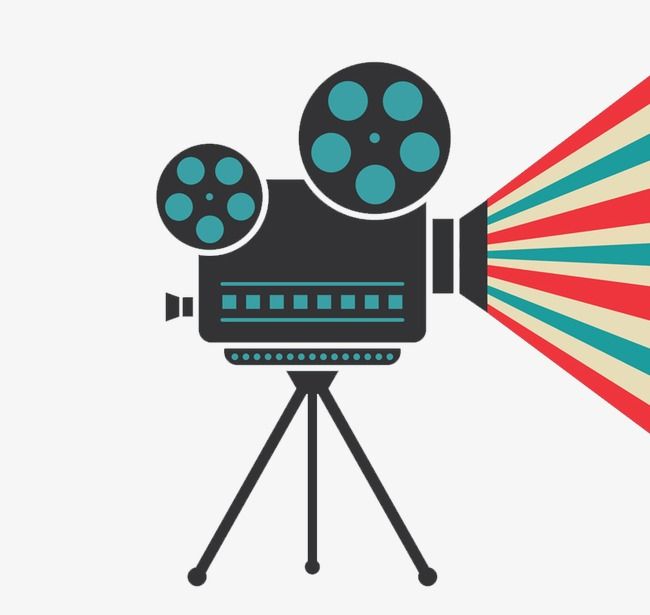 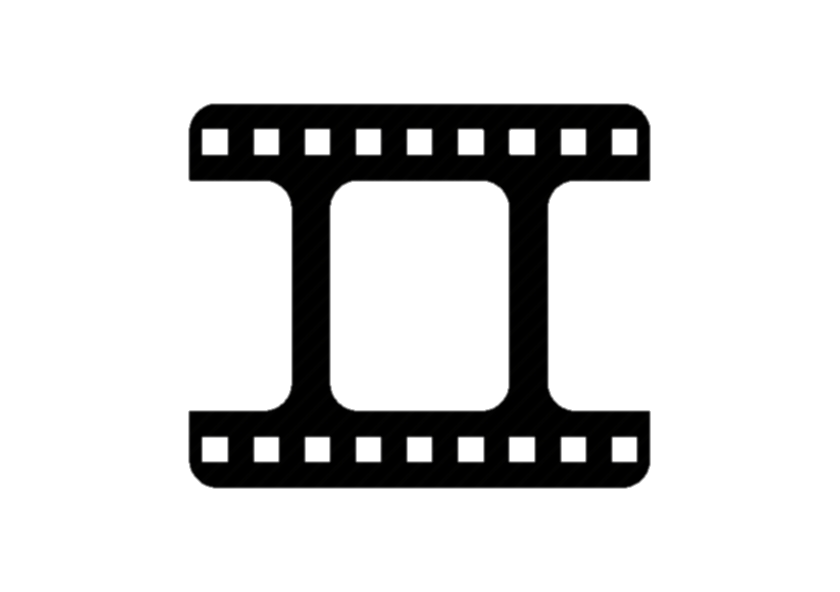 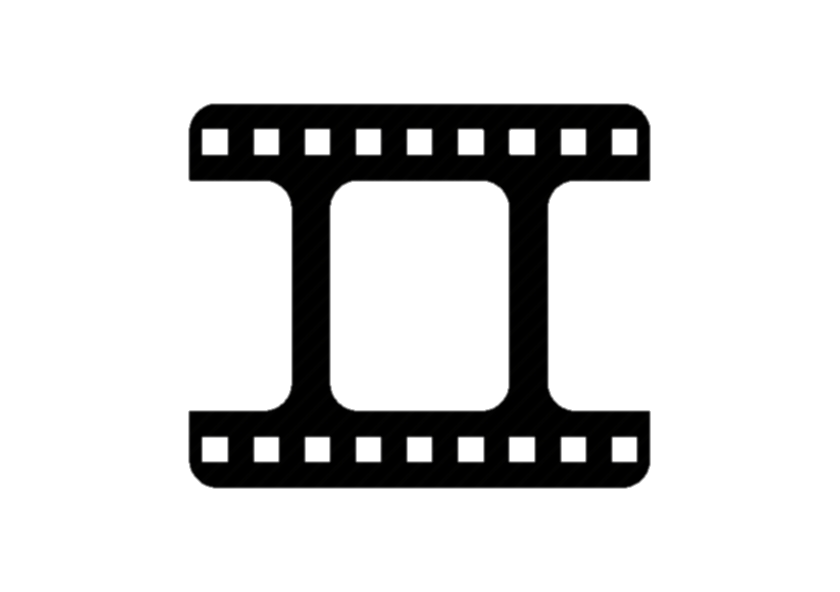 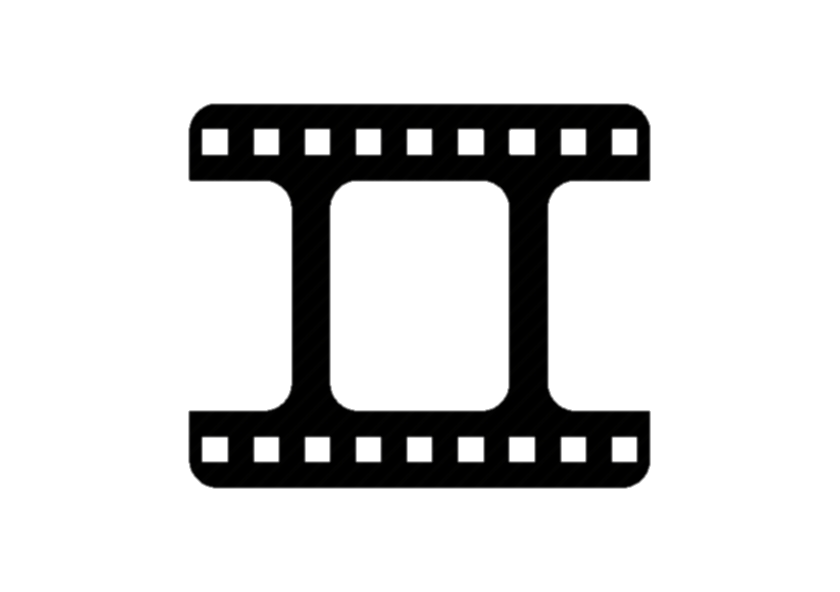 الوحدة السادسة
الفصل العاشر
الطاقة
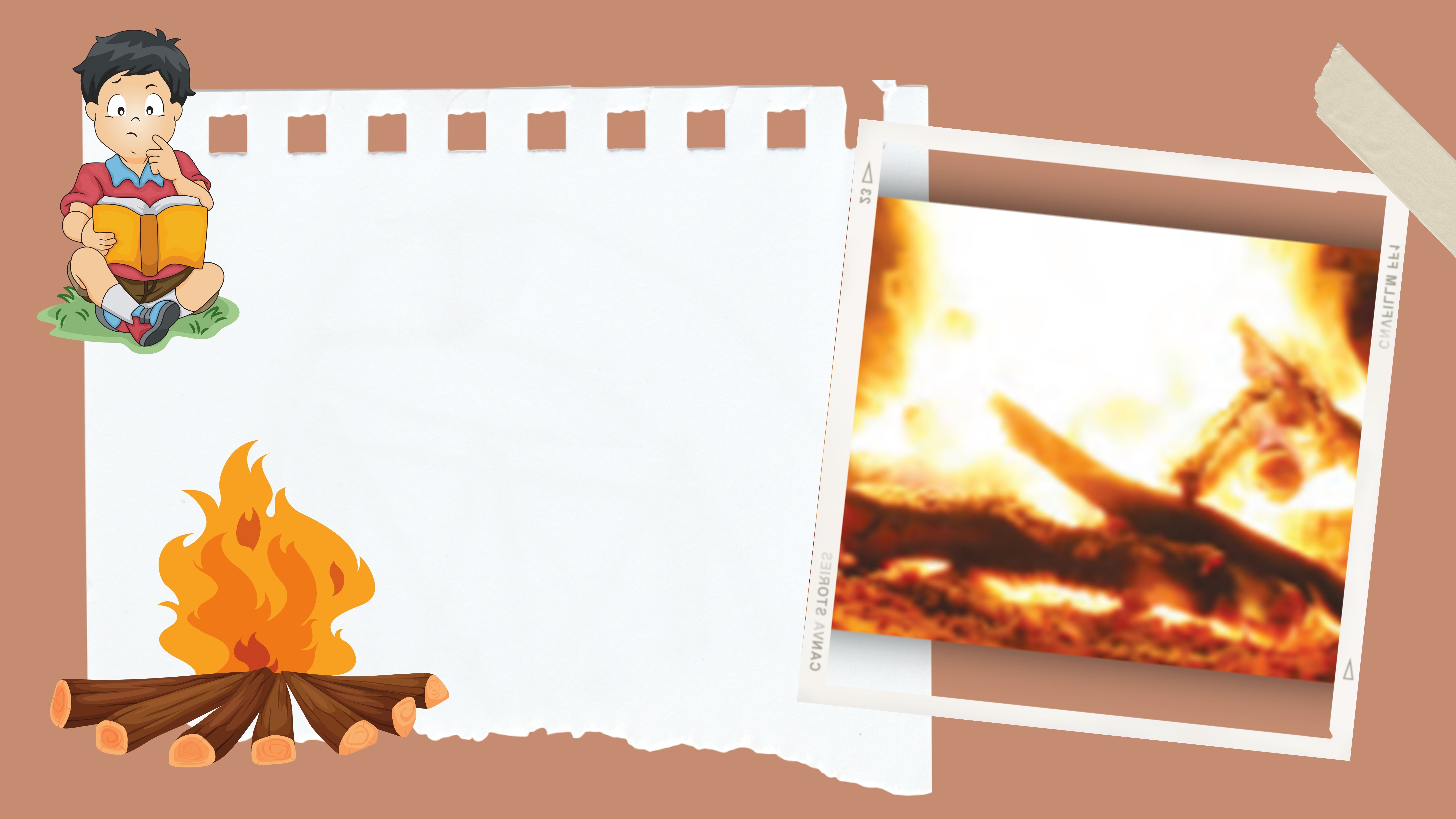 الحرارة
شكل من أشكال الطاقة
 يجعل الأشياء دافئة
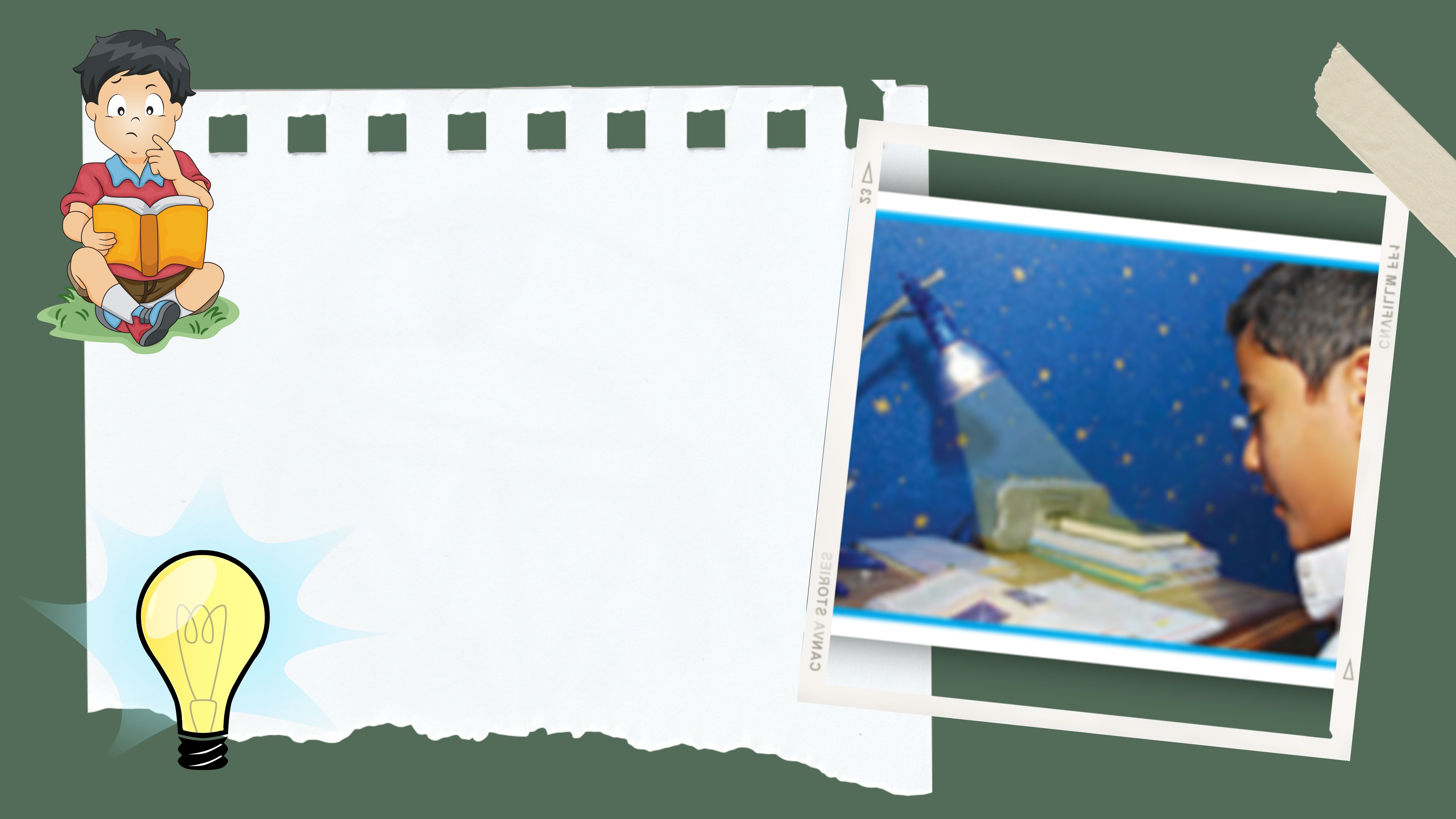 الضوء
شكل من أشكال الطاقة
 يمكننا من الرؤية
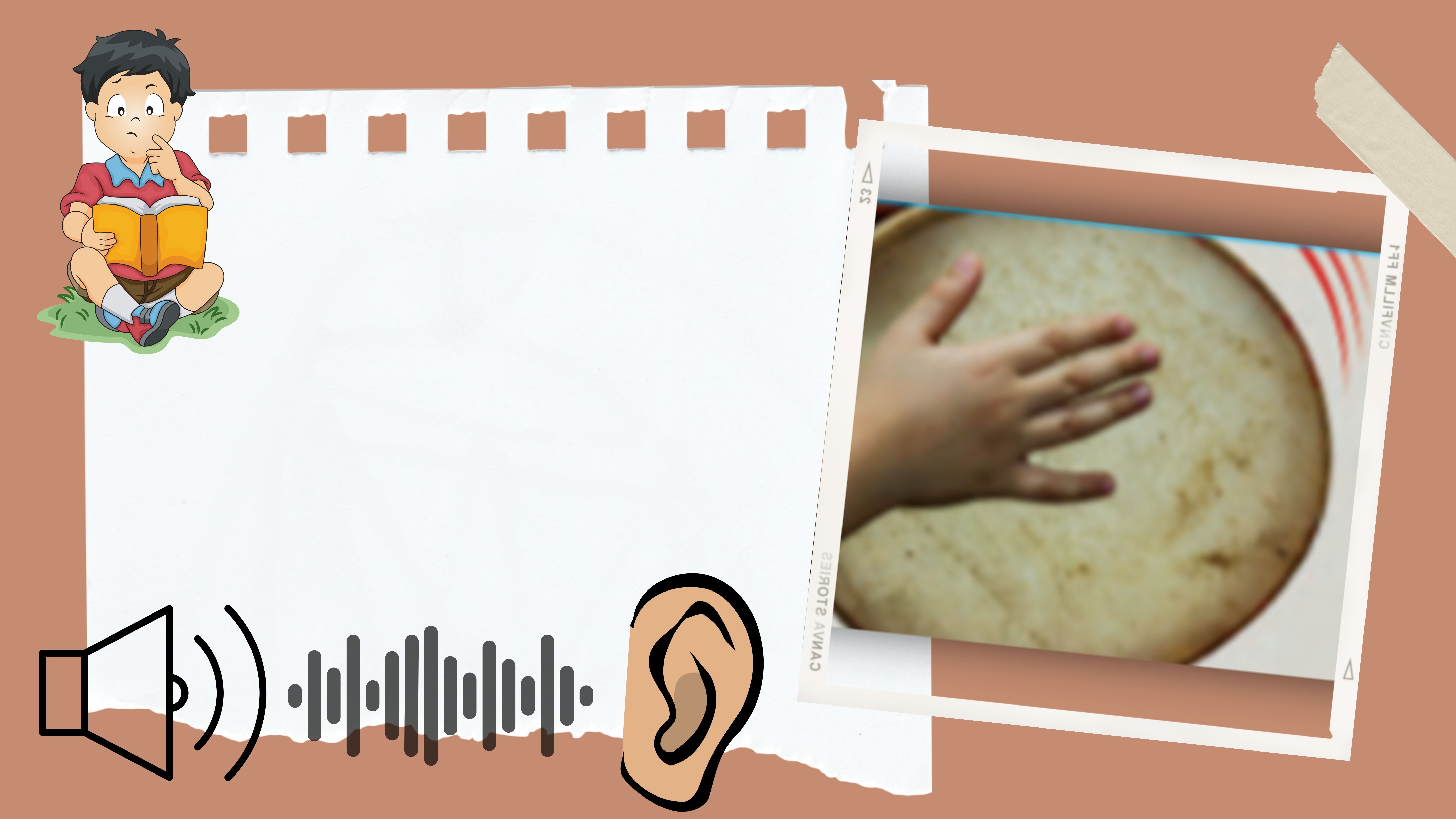 الصوت
شكل من أشكال الطاقة
 يتكون عندما يهتز شيء
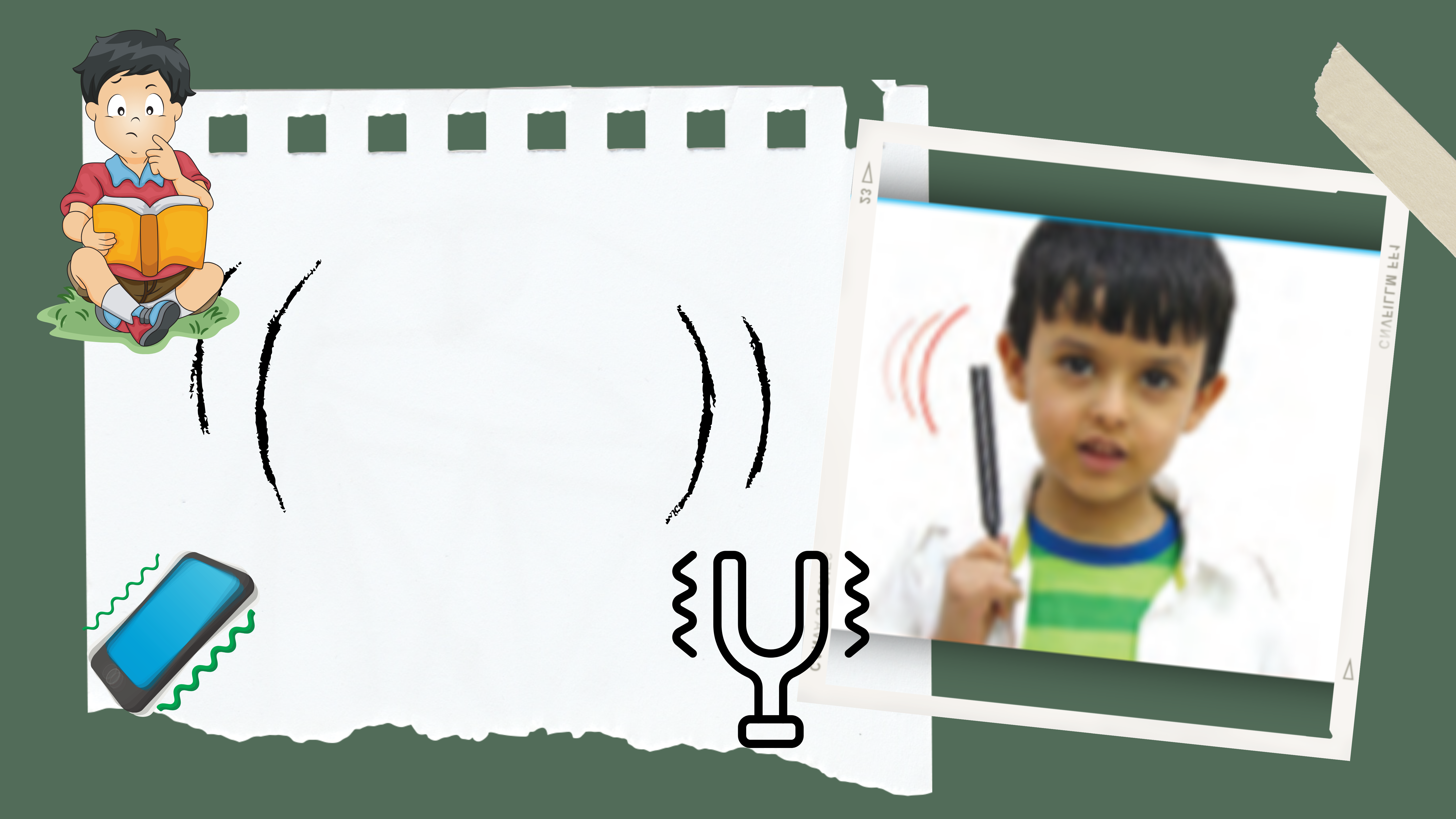 الاهتزاز
حركة سريعة 
إلى الأمام
وإلى الخلف
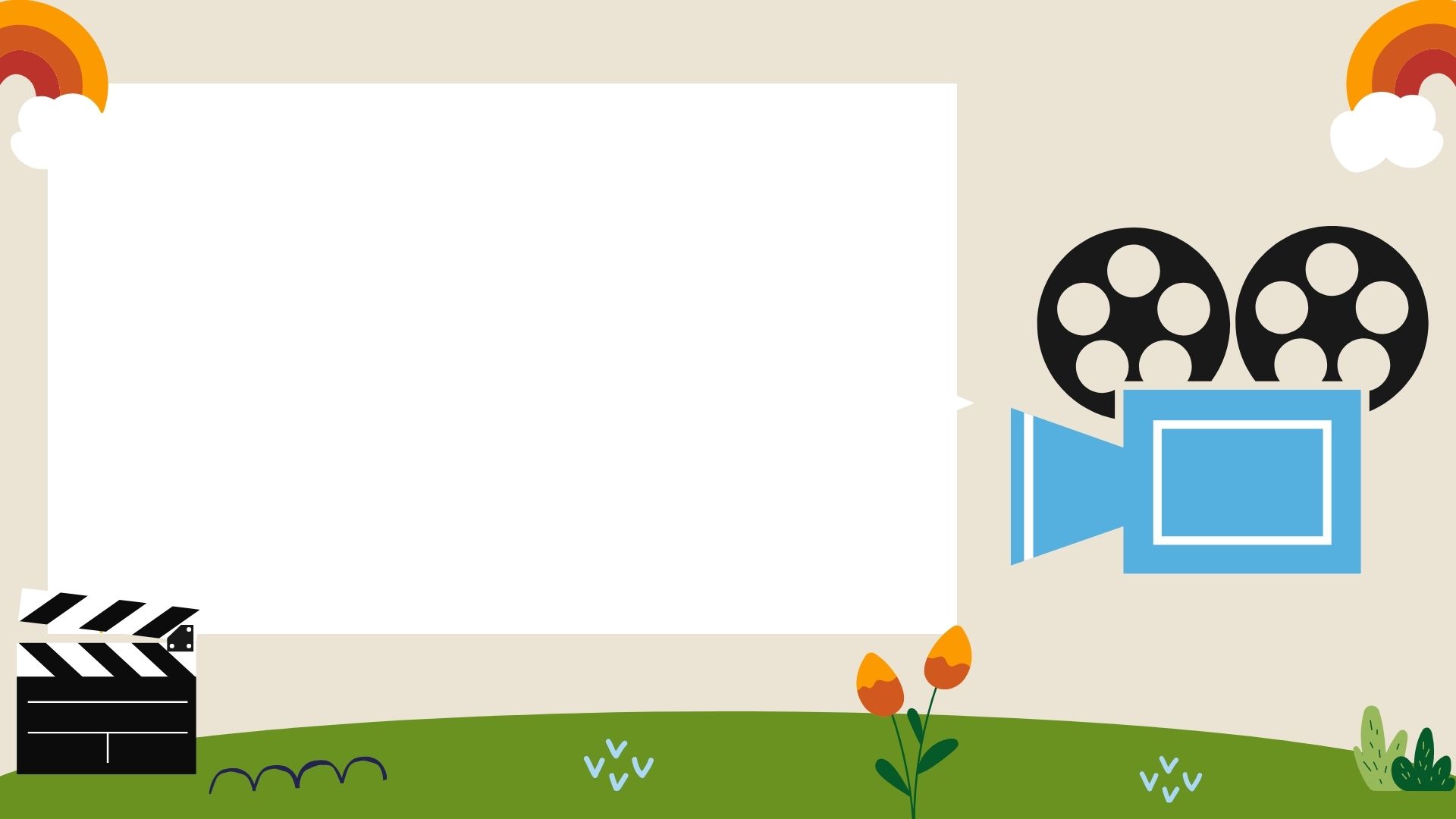 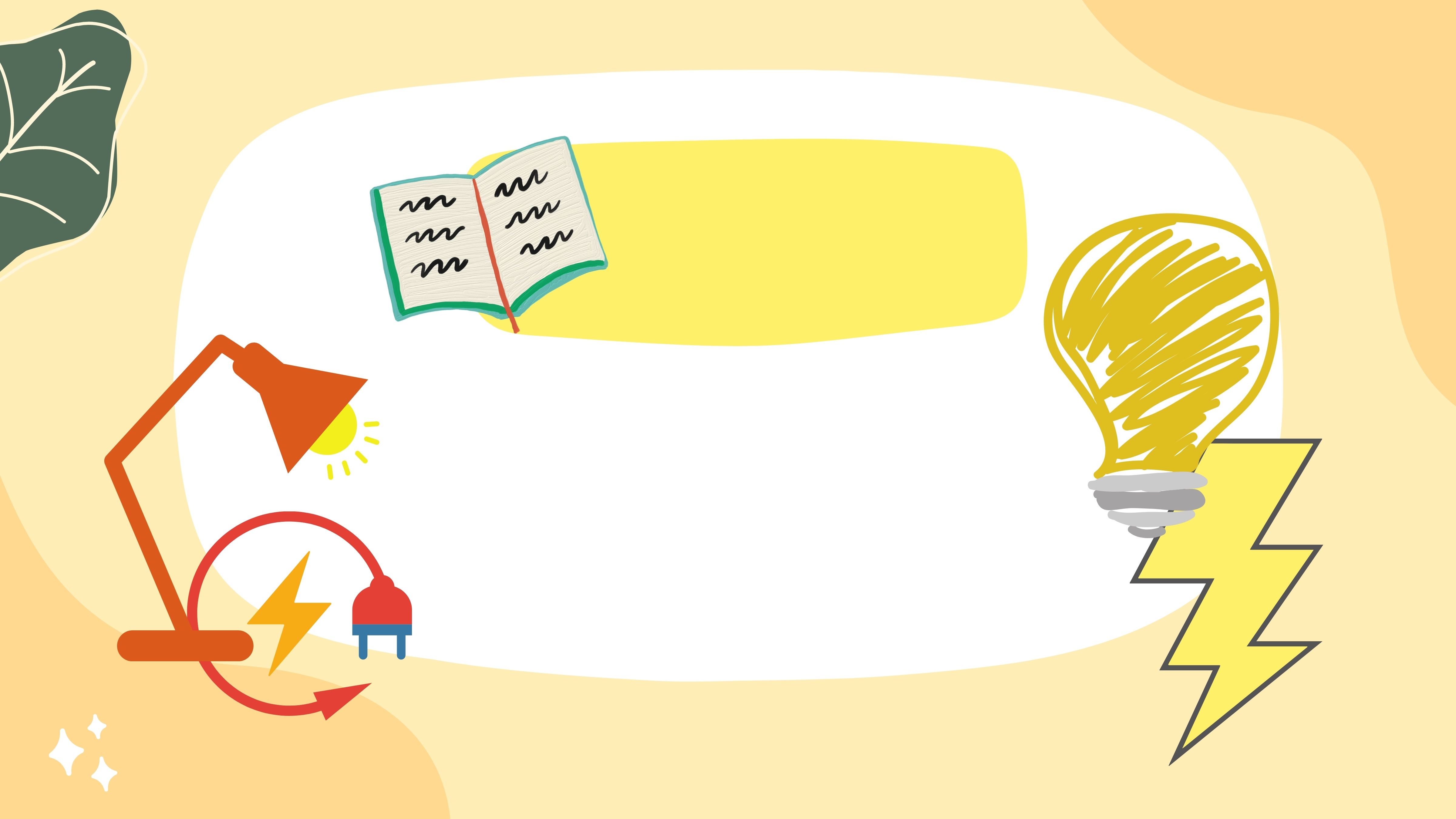 الدرس الأول
الطاقة و الحرارة
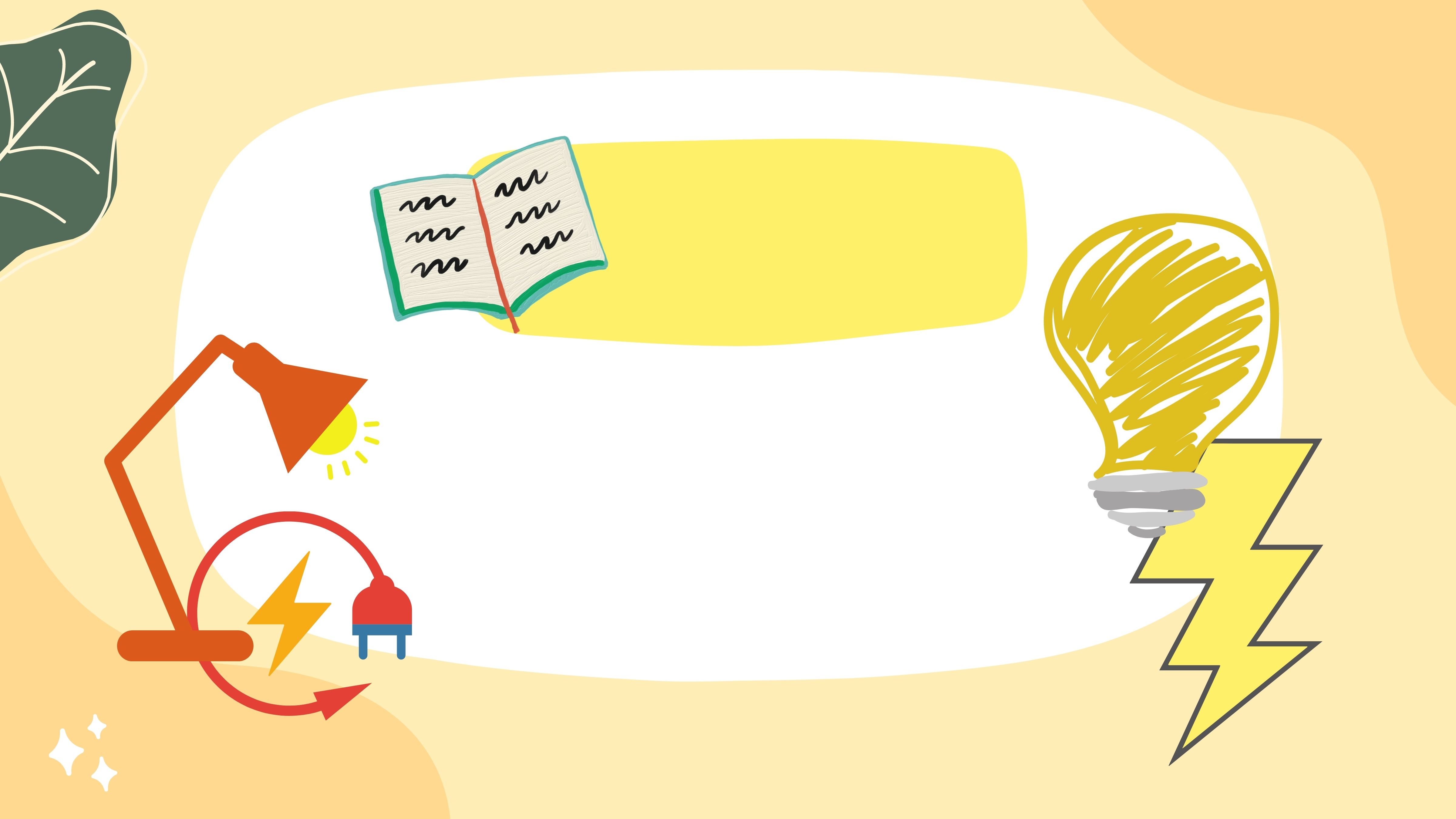 انظر واتساءل
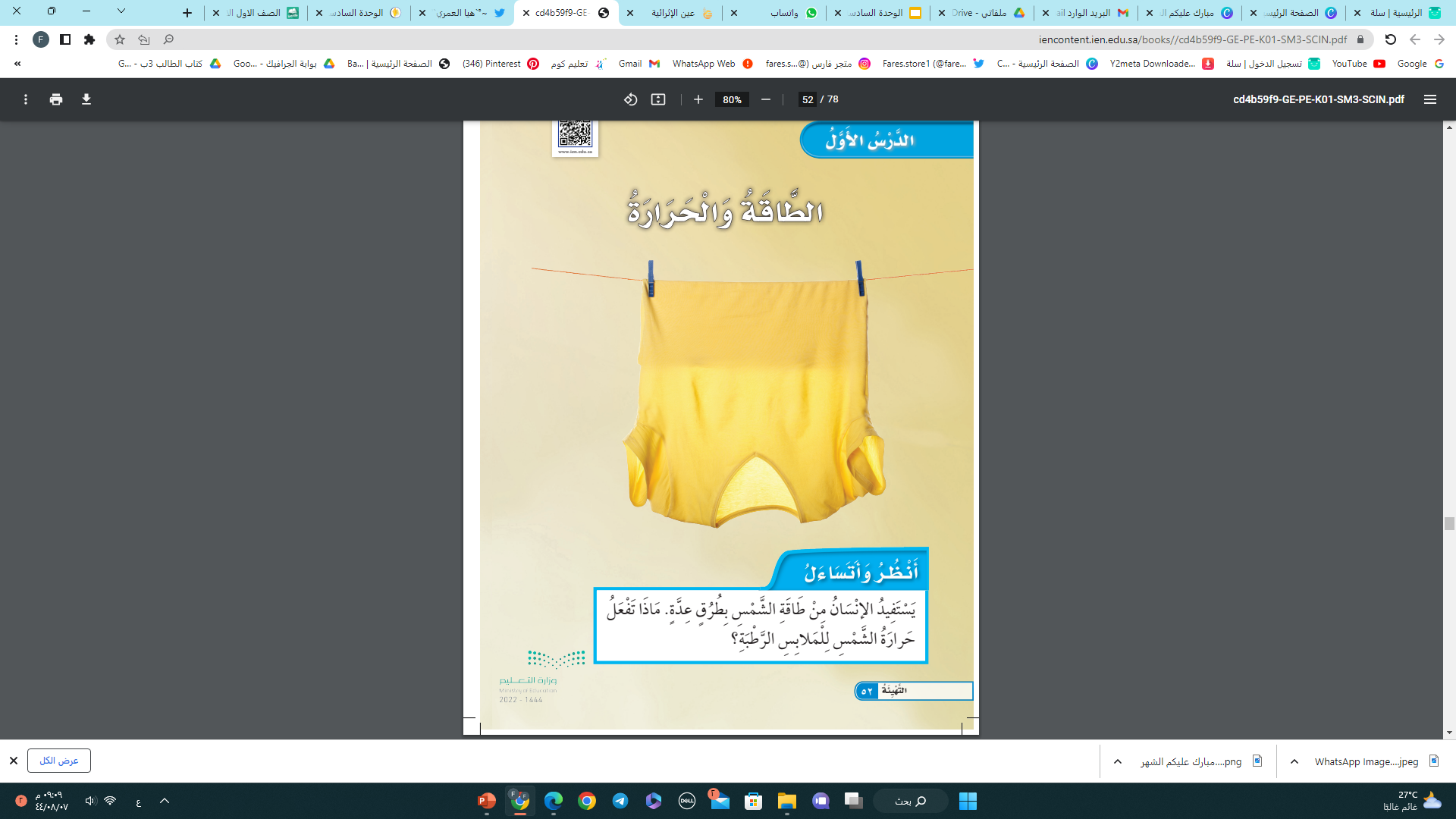 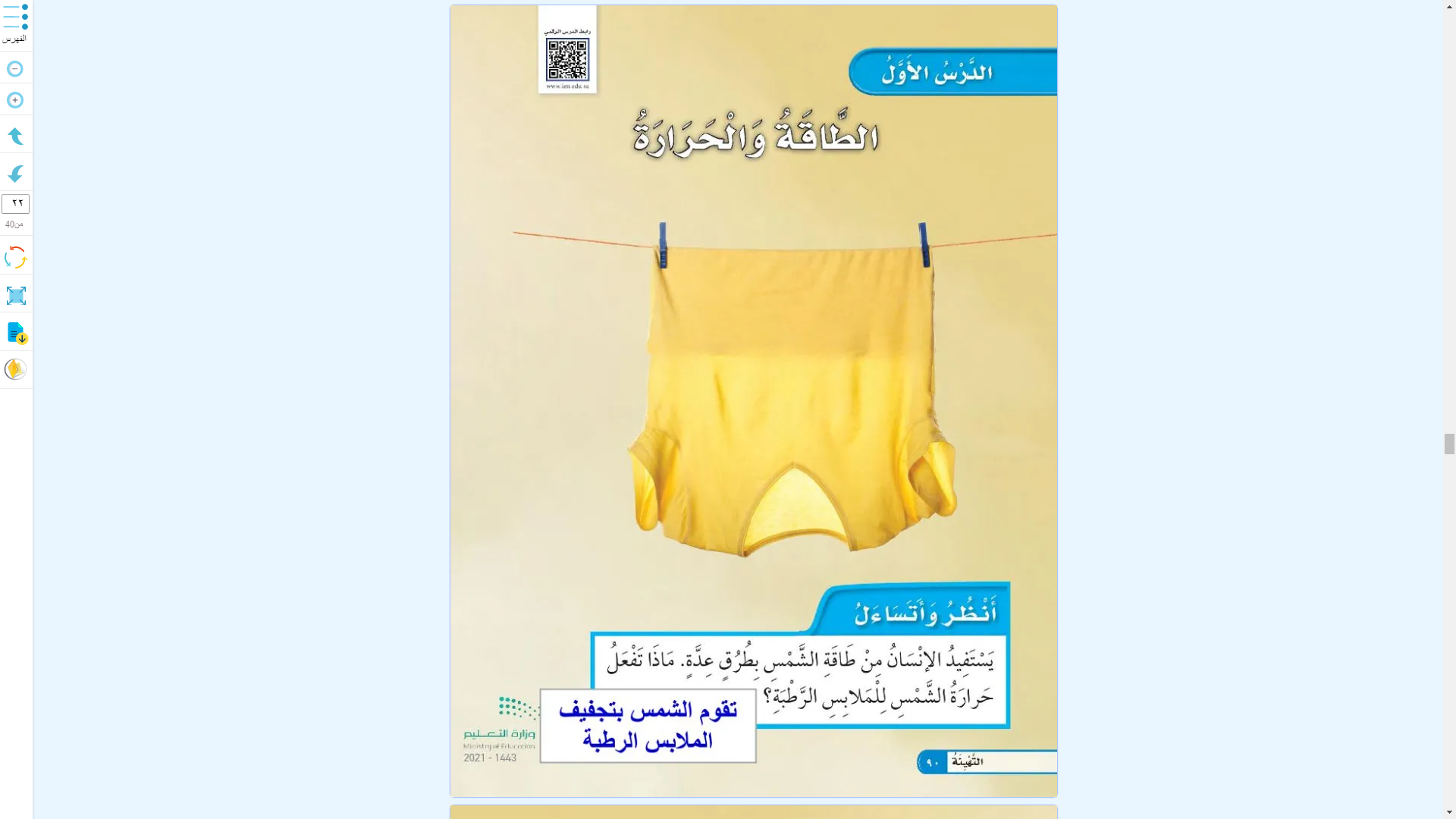 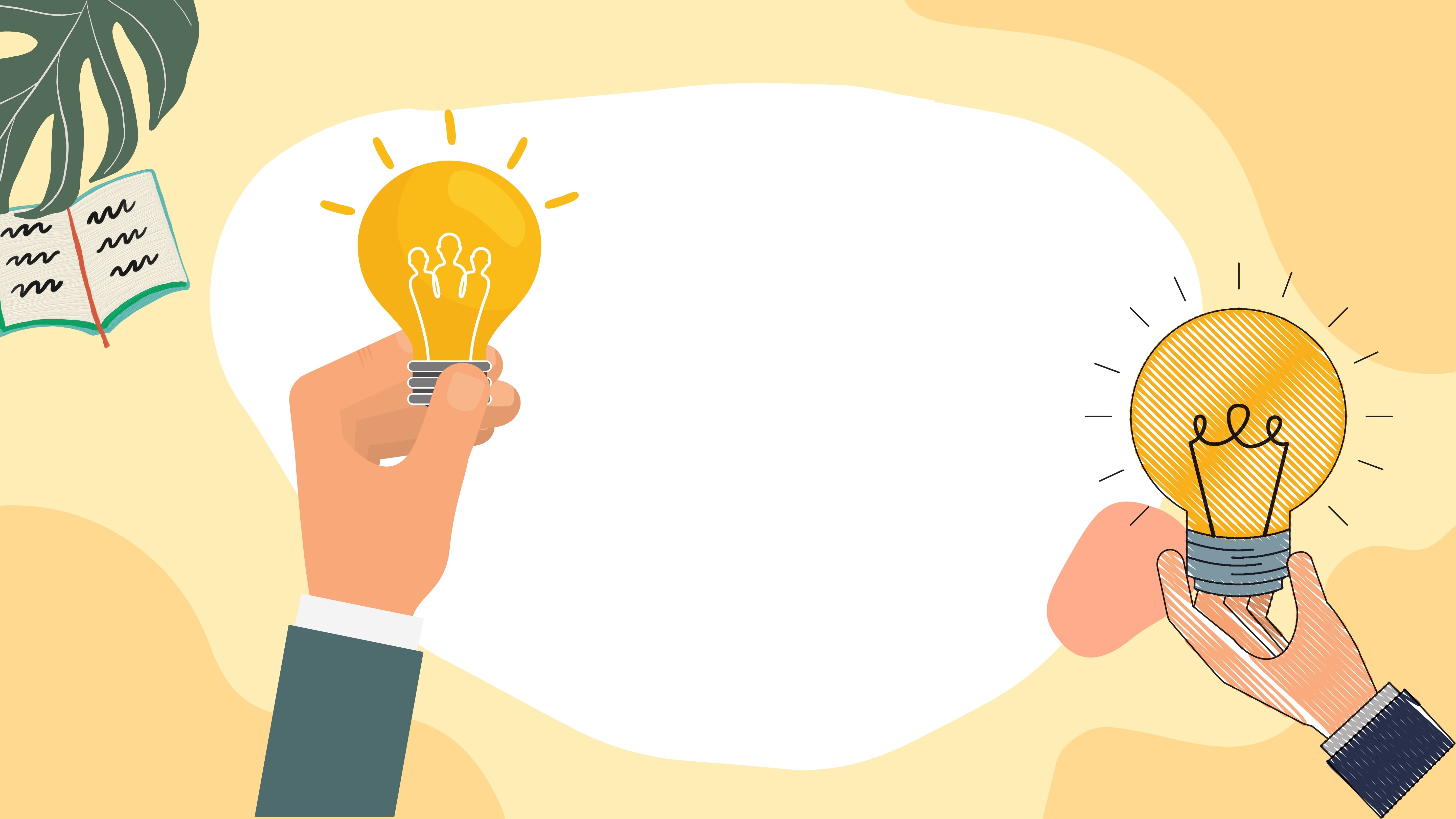 استكشف
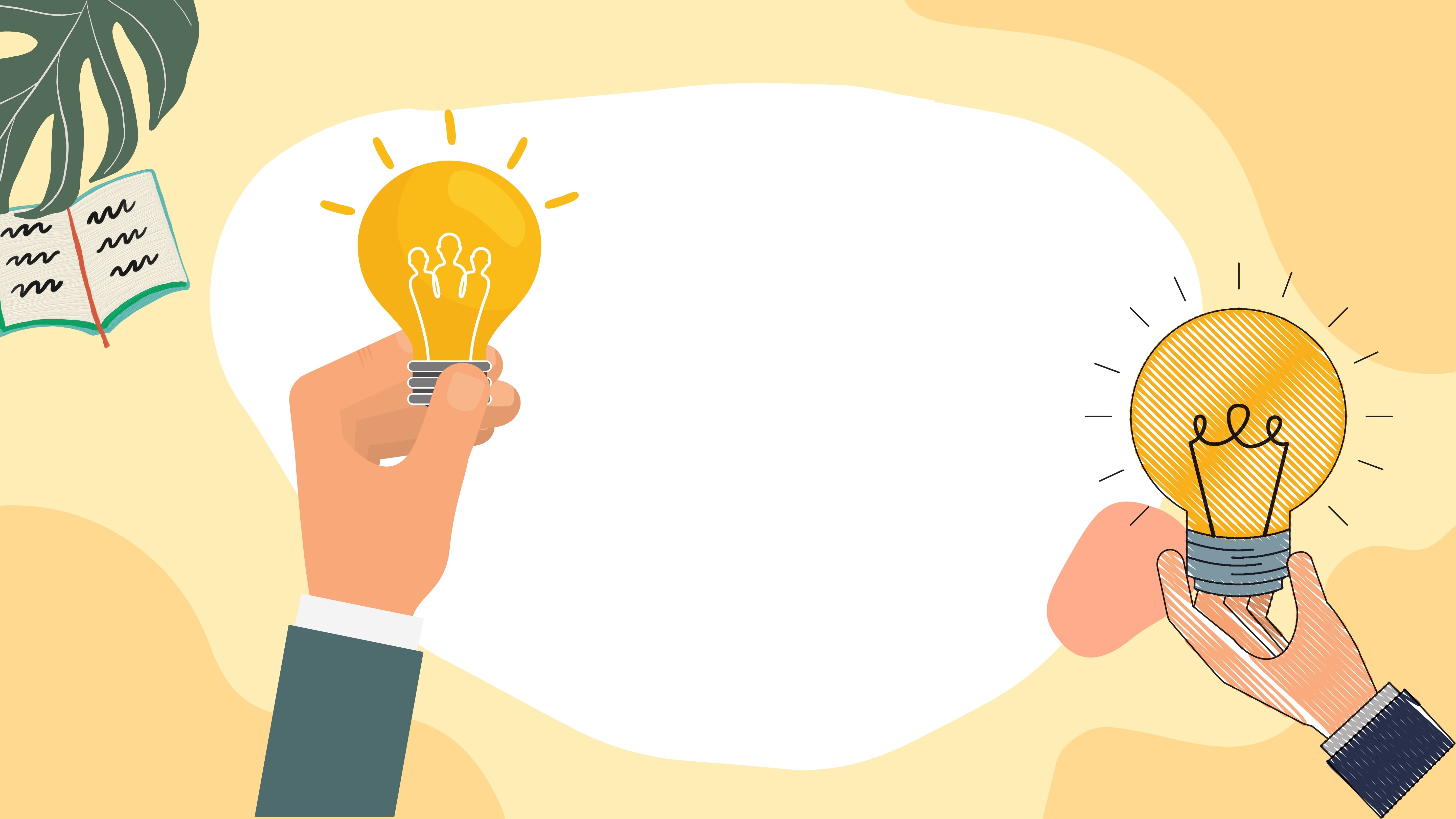 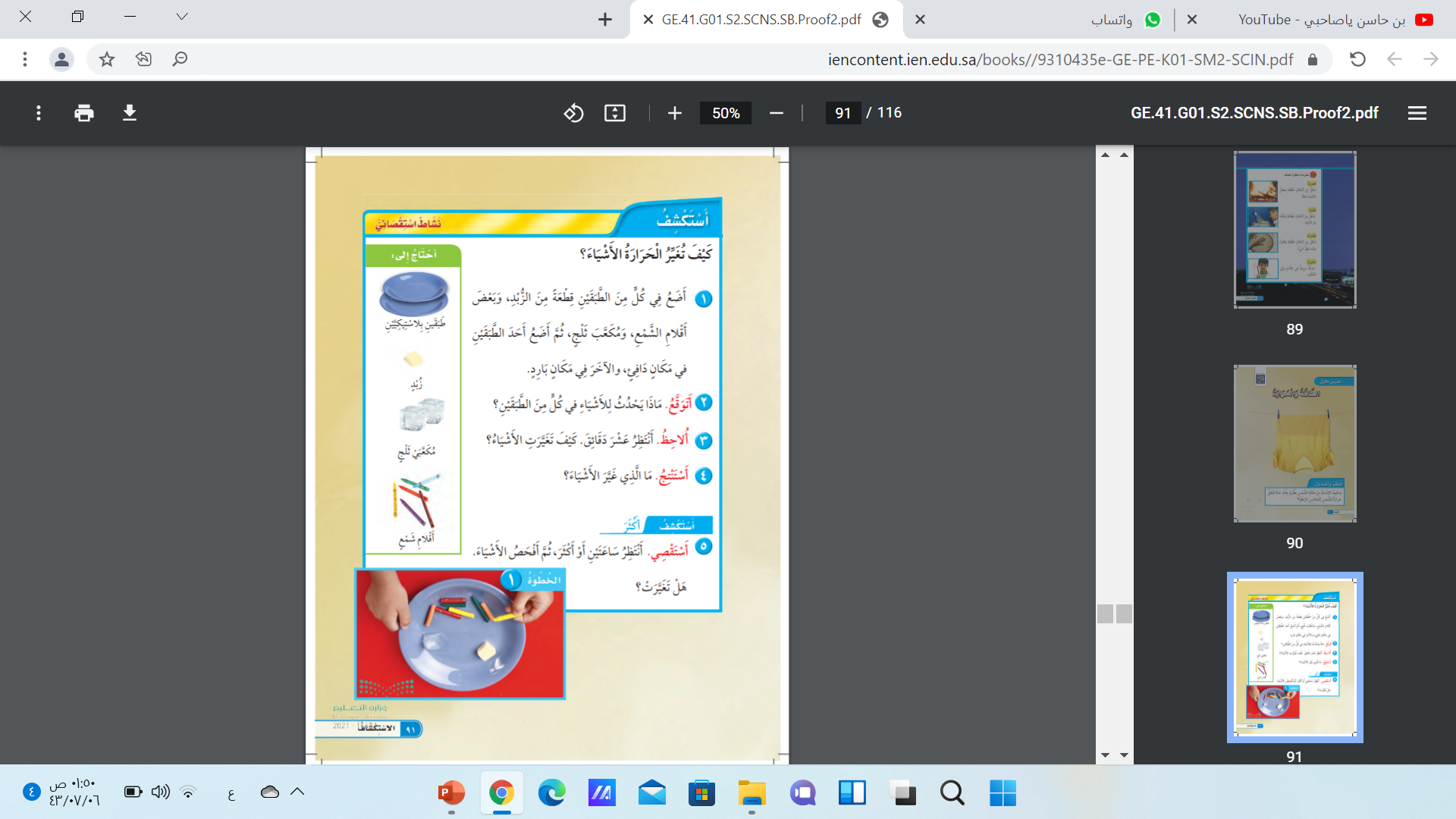 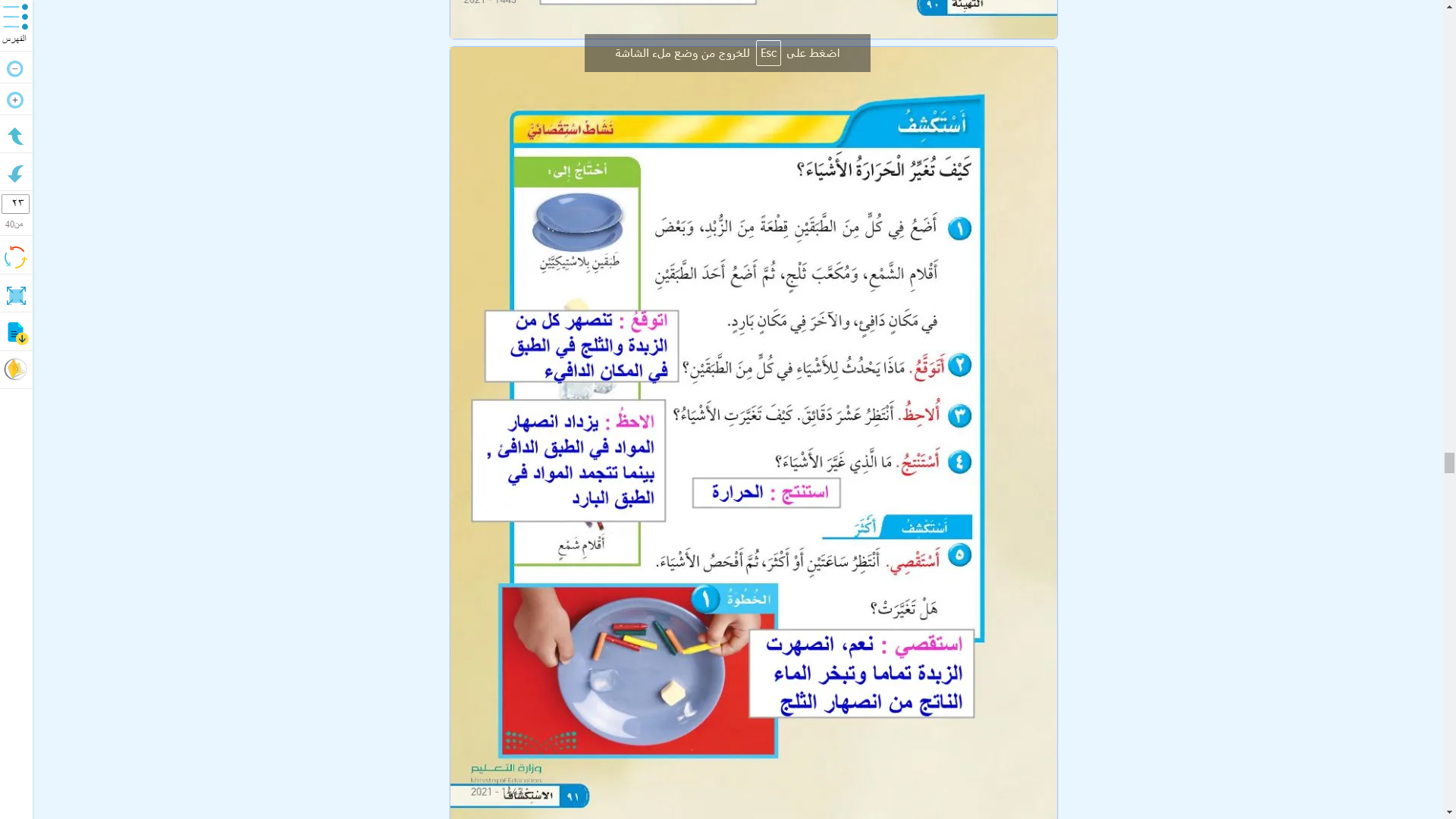 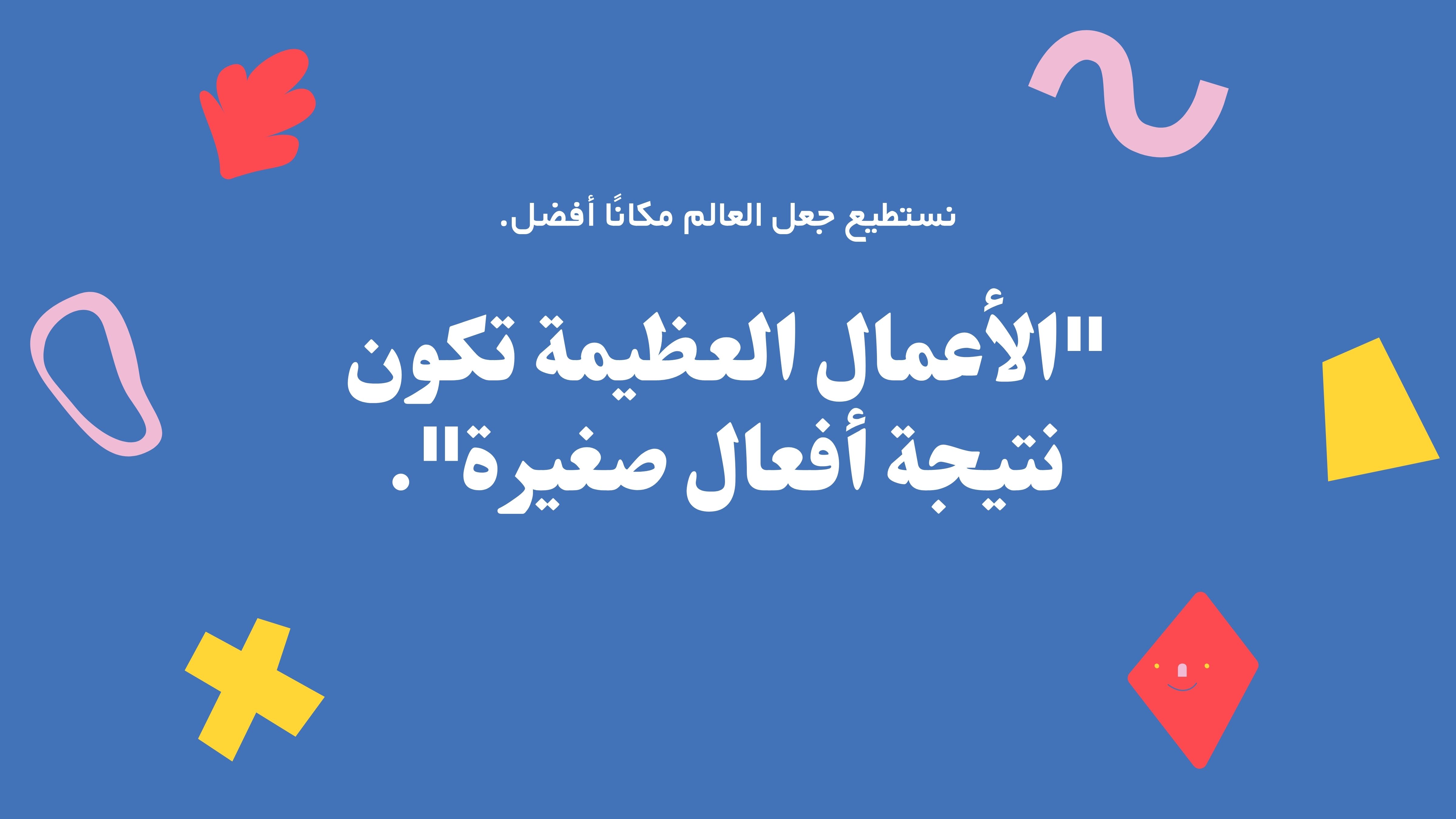 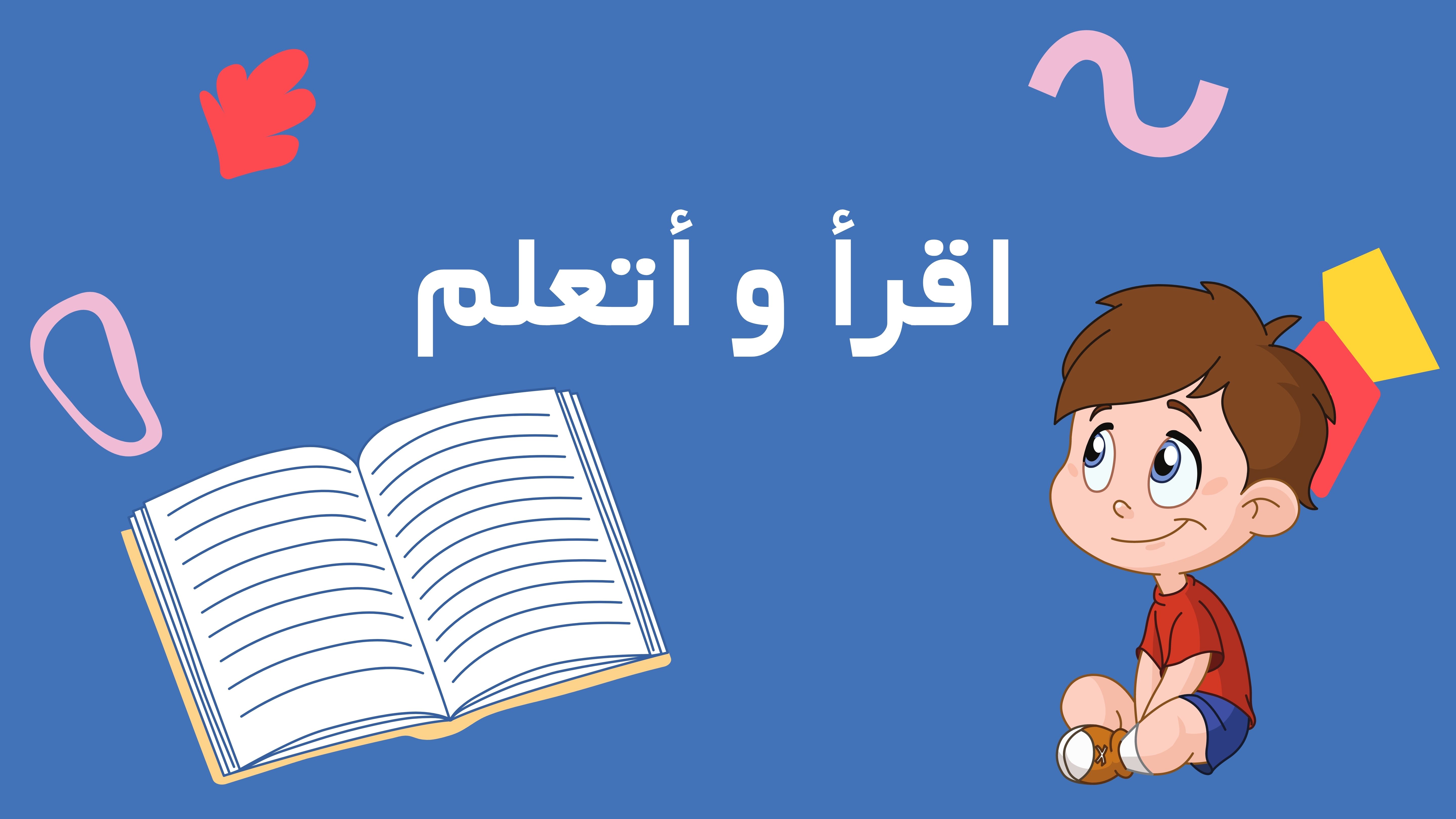 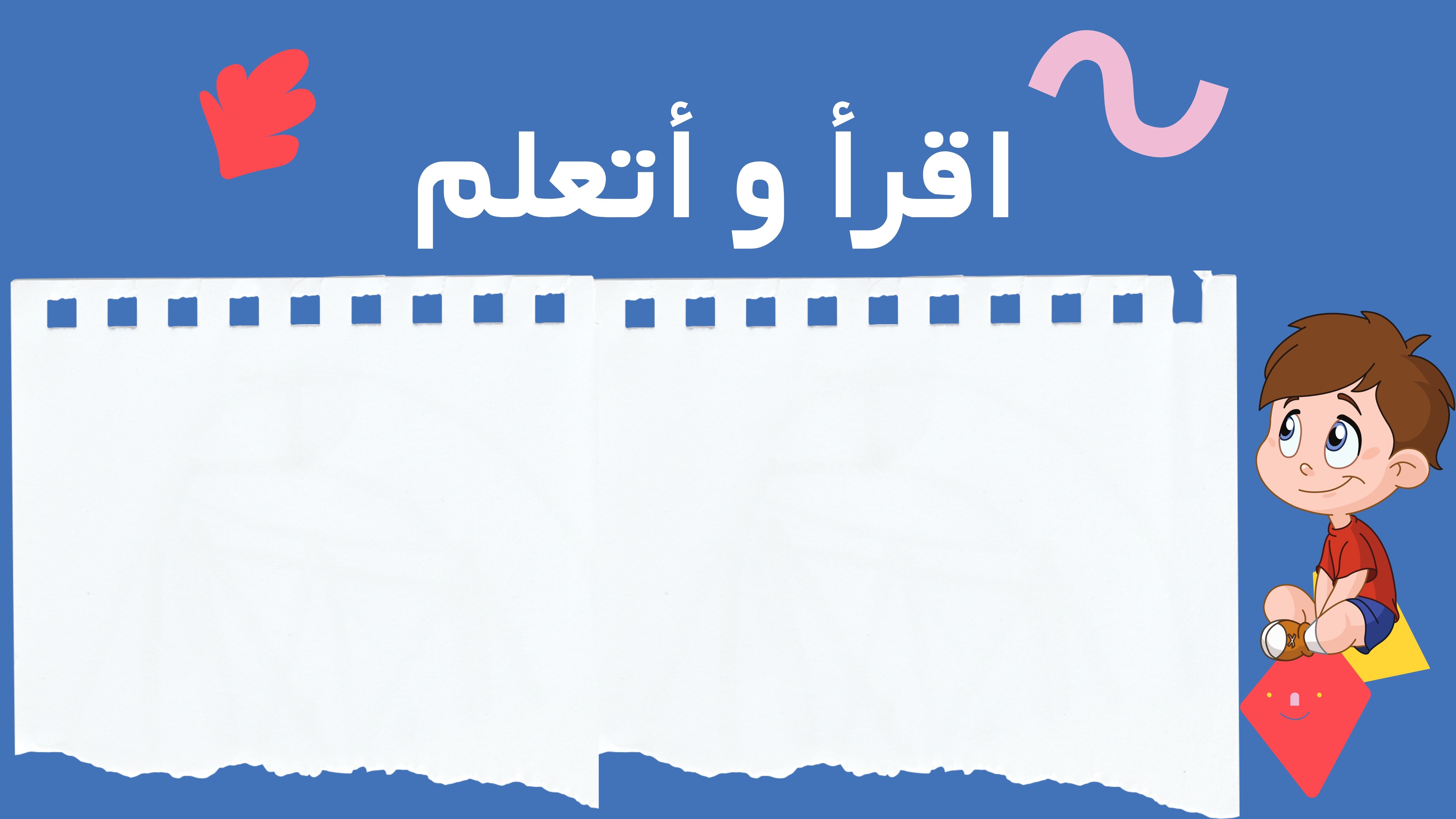 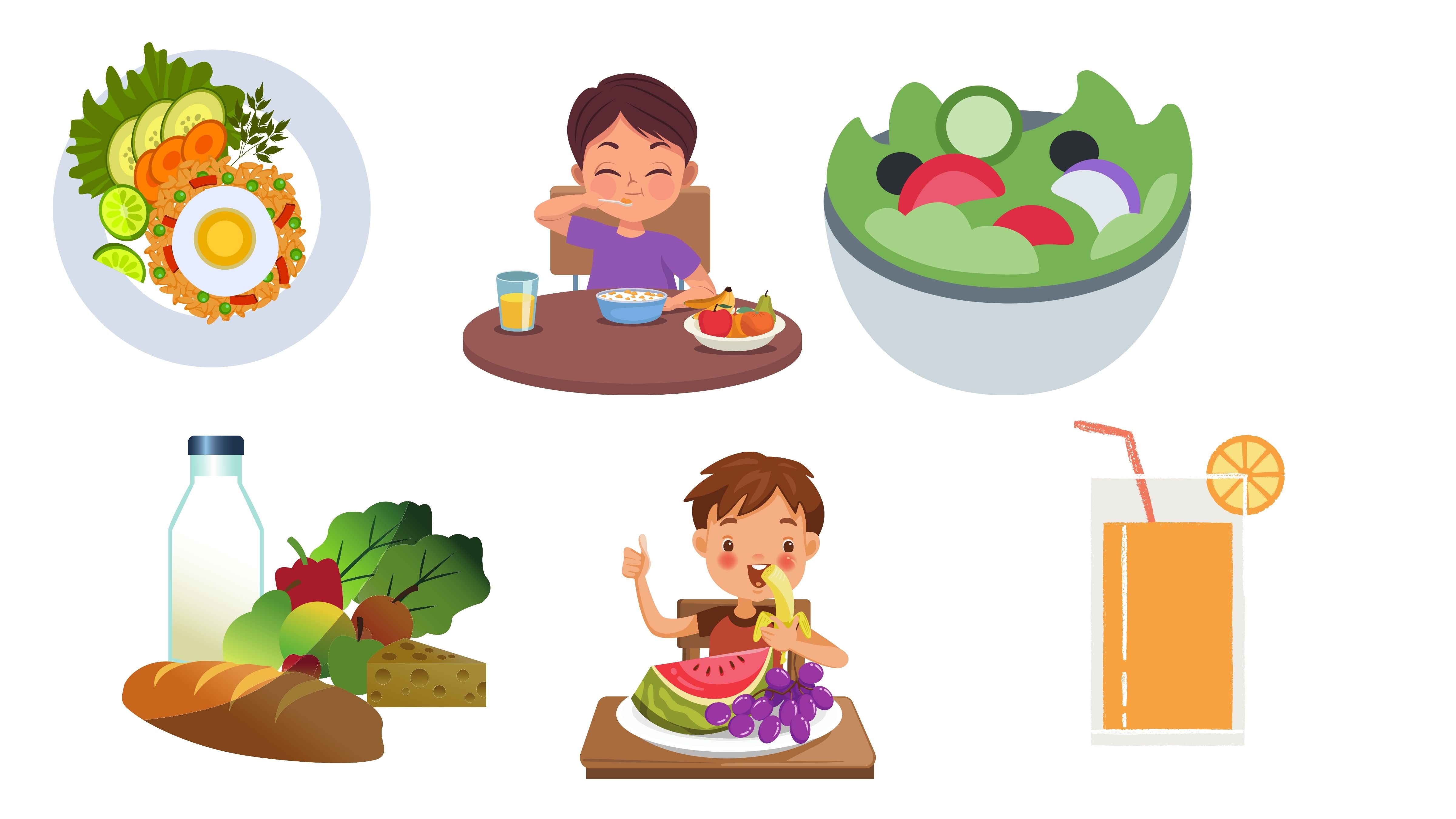 ما الطاقة ؟ 
الطعام الذي اكله يعطيني طاقة تساعدني على العمل واللعب . 
الطاقة تجعل الأشياء تعمل وتتغير للطاقة أشكال عدة .
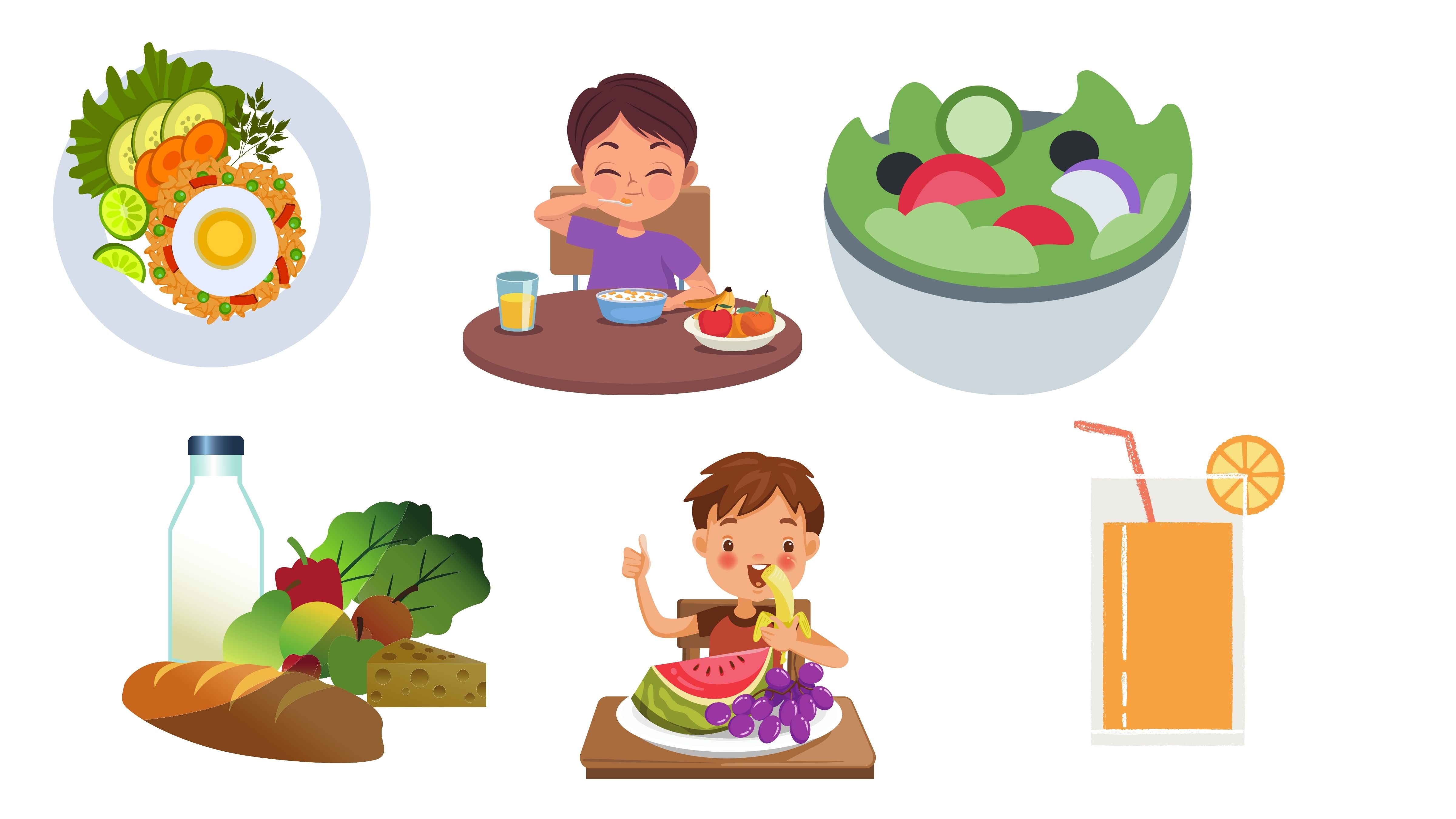 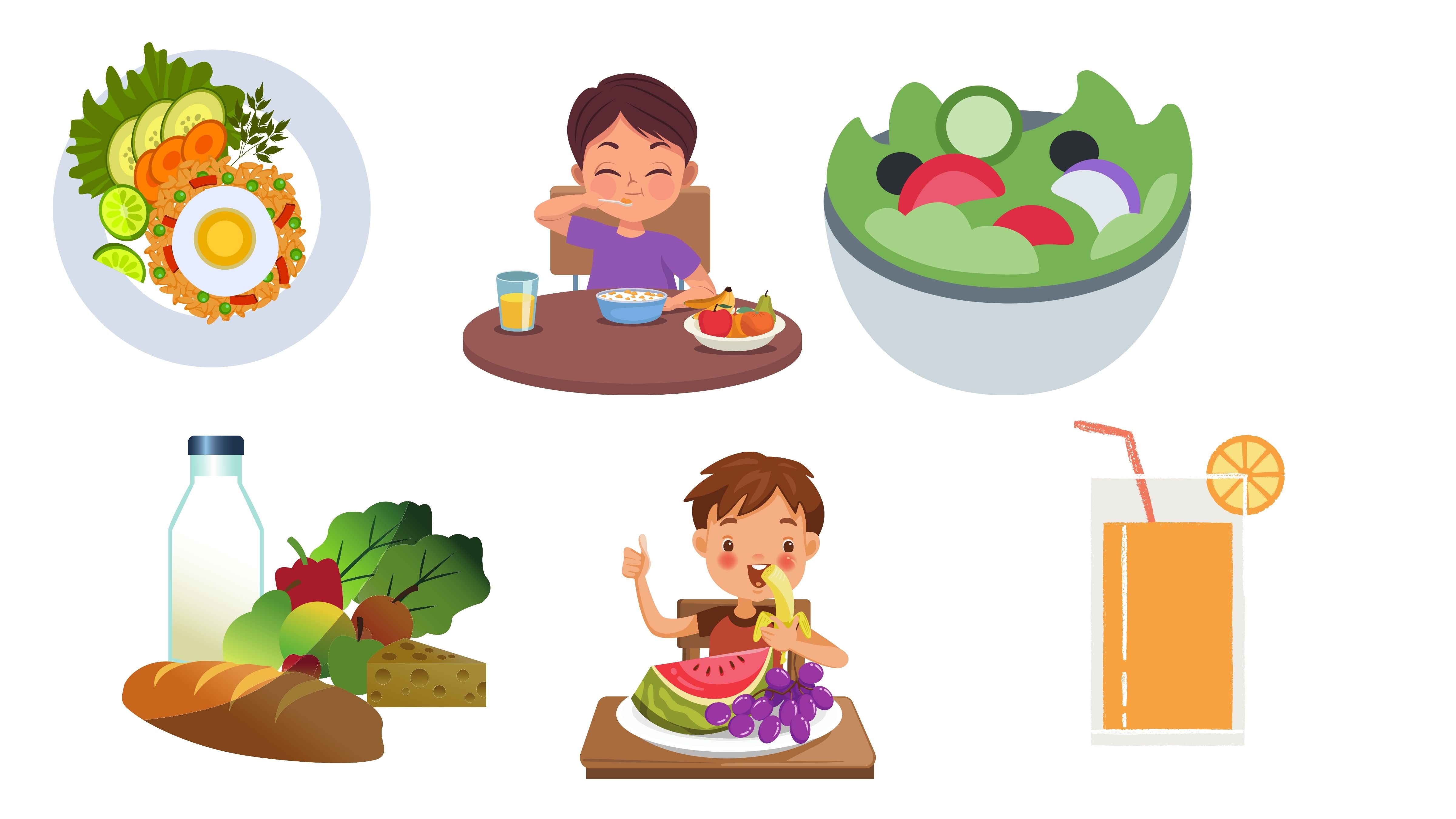 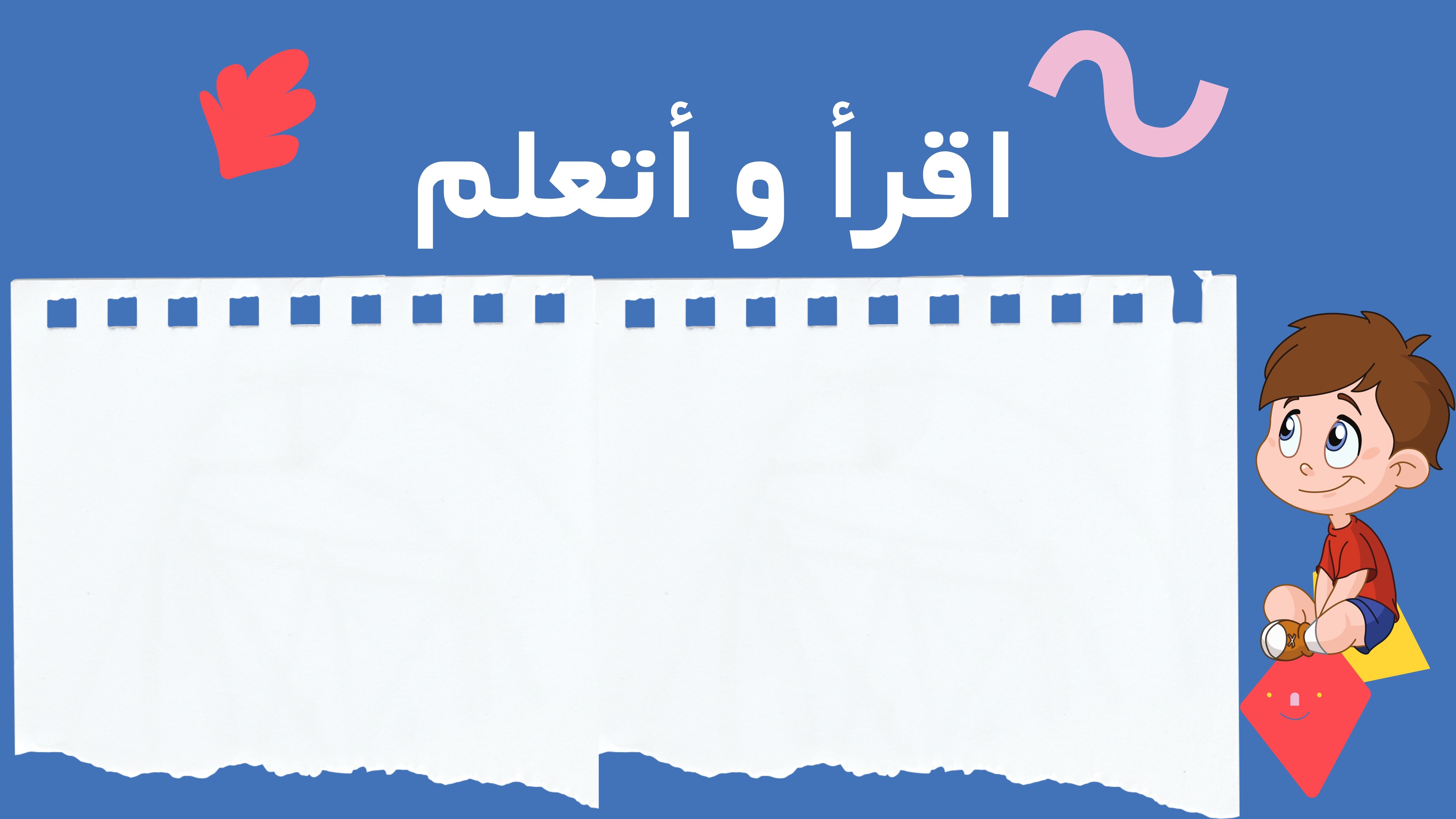 في دقيقة واحدة
أتناقش مع أصدقائي،
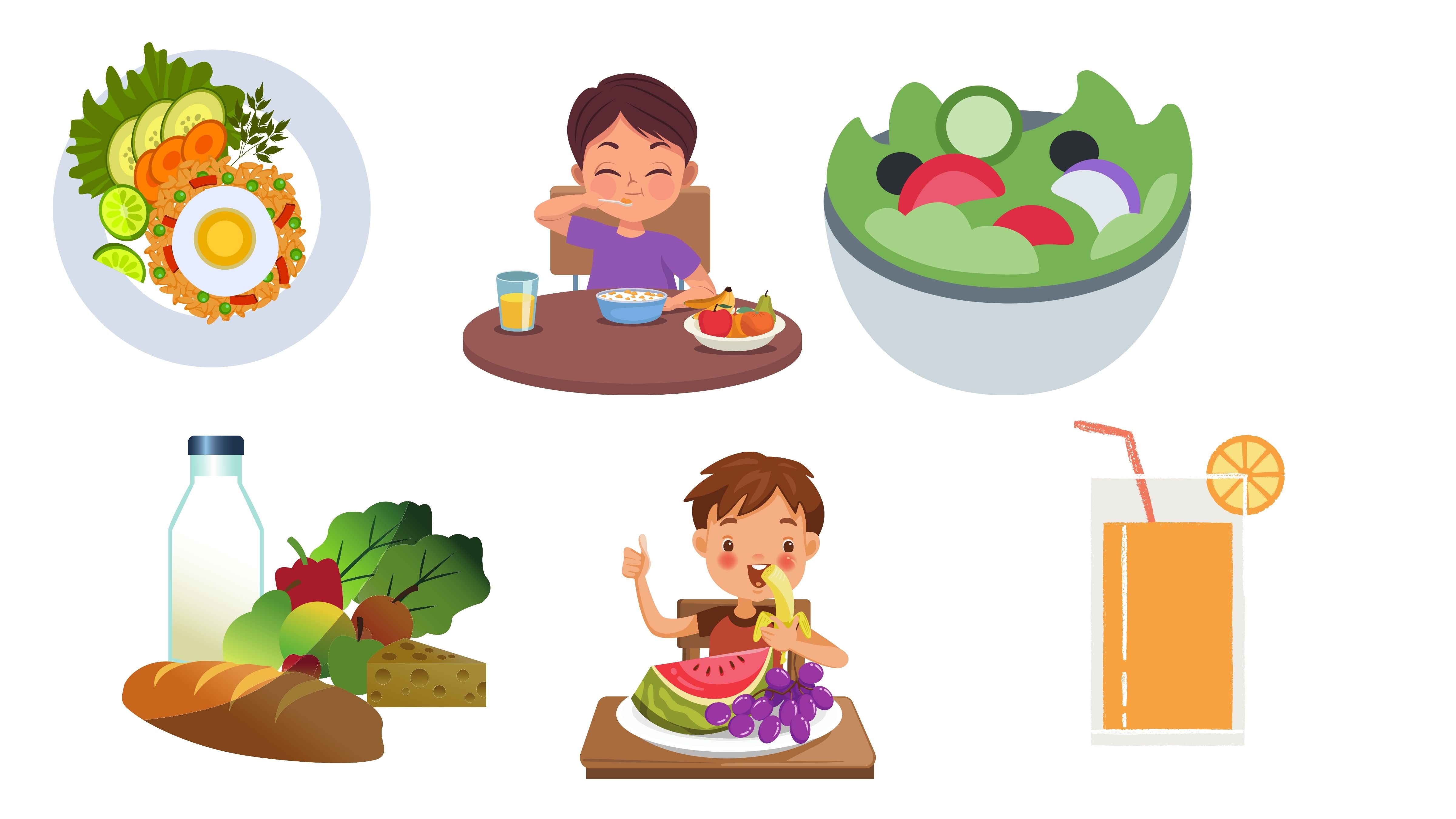 عن فوائد الغذاء الصحي
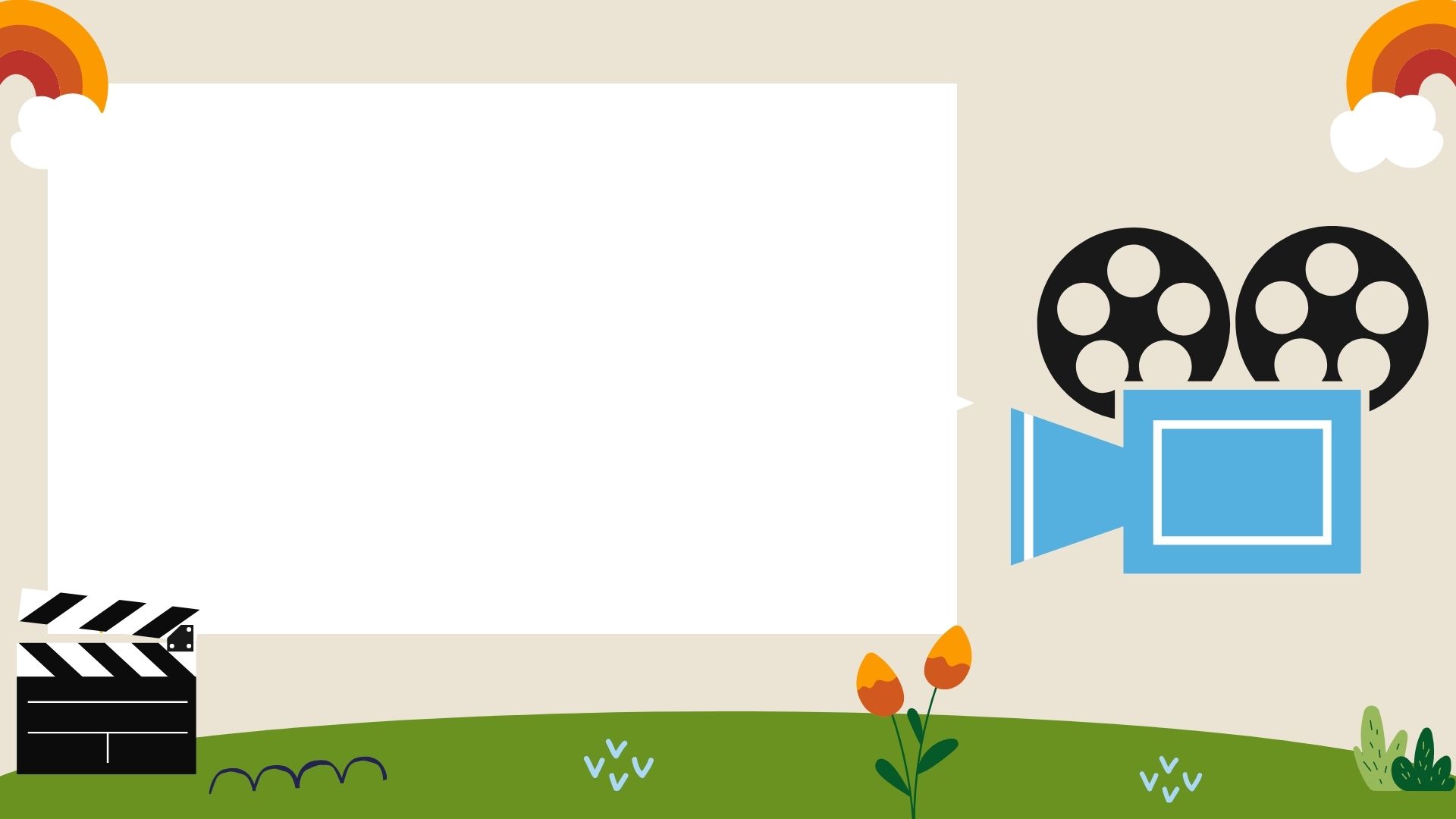 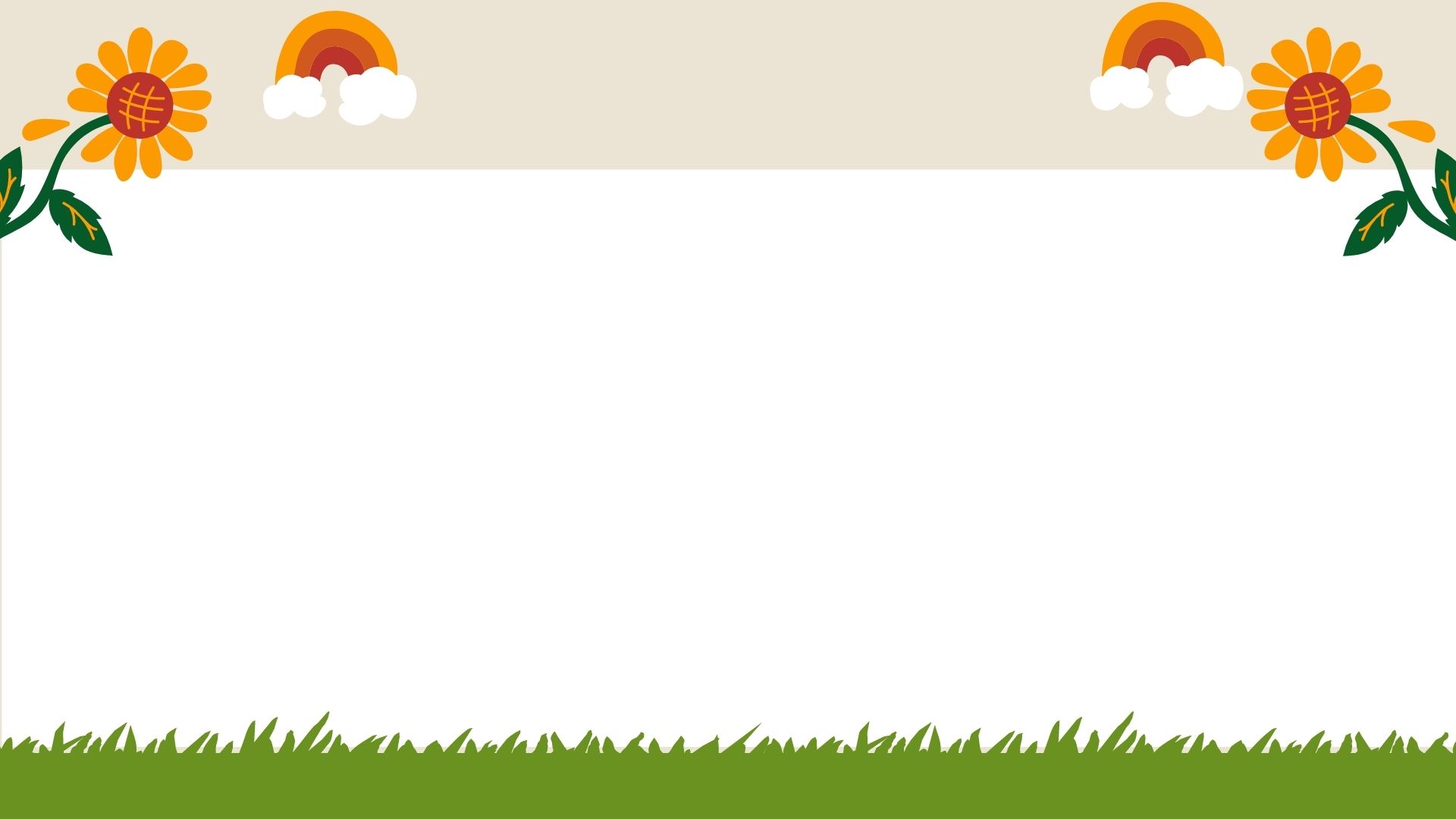 الربط بالدين
ويعد الاعتدال في تناول الطعام من الآداب الاسلامية التي دعا إليها
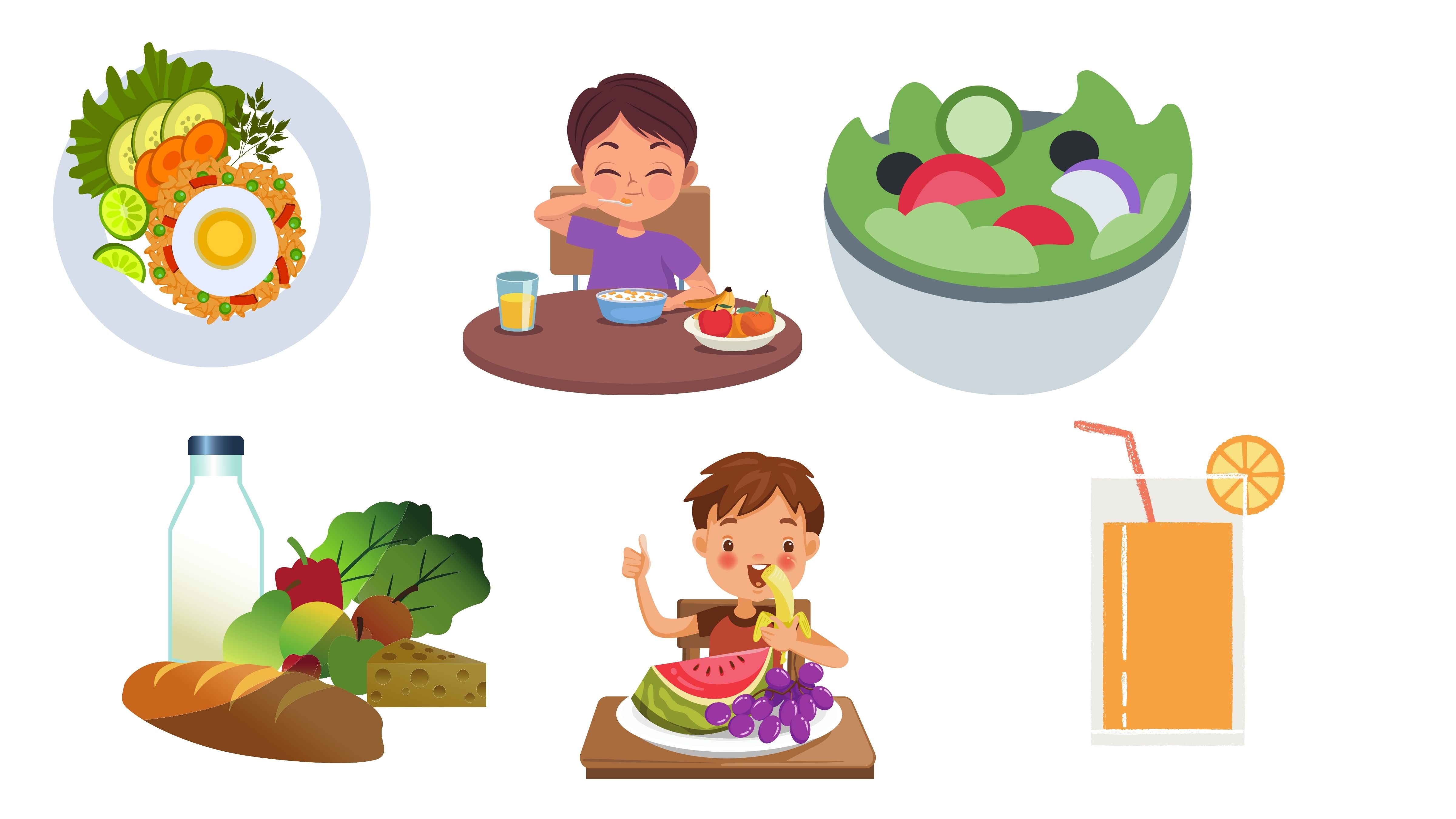 قال تعالى:
﴿ وَكُلُوا وَاشْرَبُوا وَلَا تُسْرِفُوا إِنَّهُ لَا يُحِبُّ الْمُسْرِفِينَ ﴾
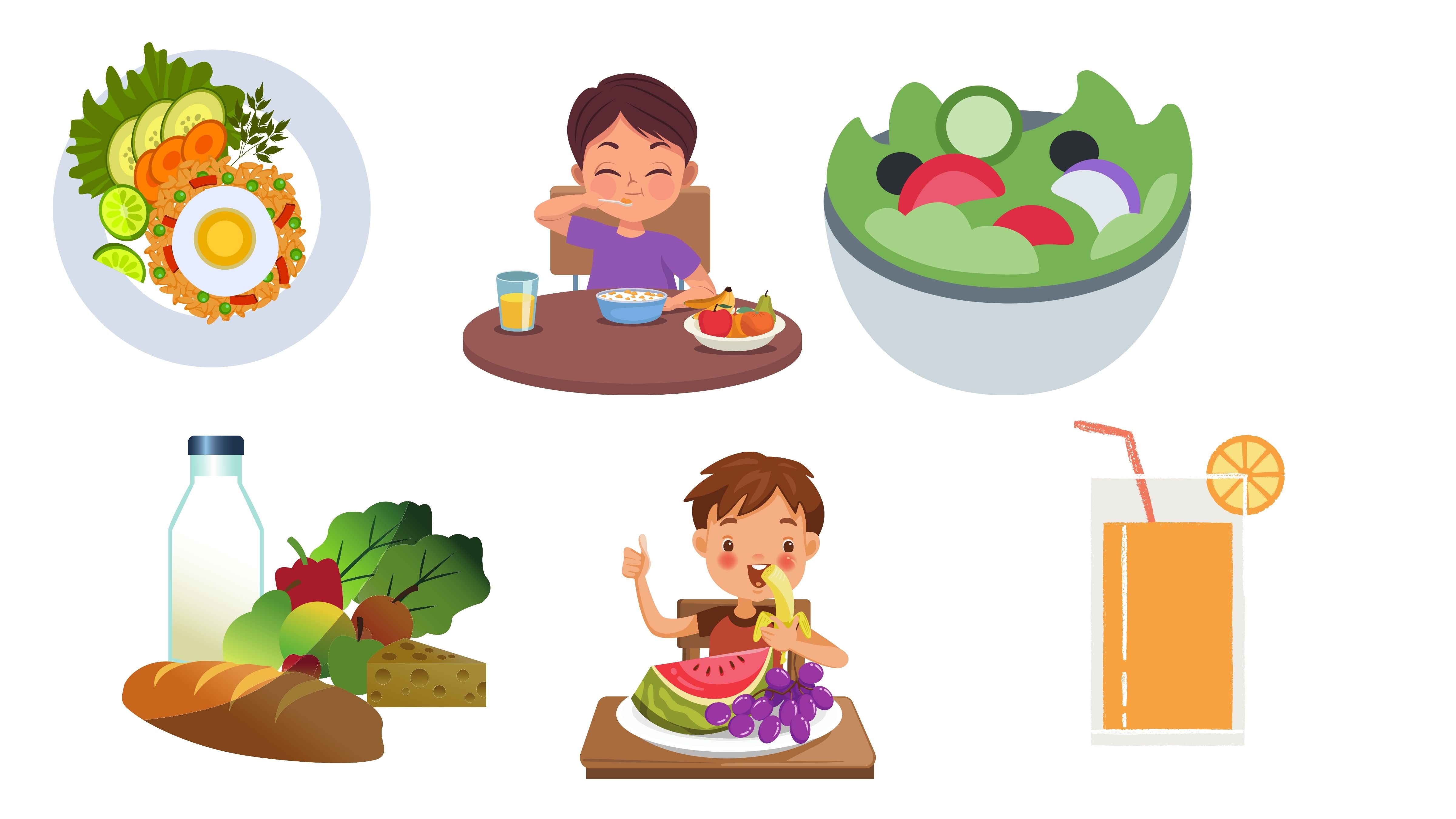 وعلينا كل يوم شكر الله على نعمة الغذاء
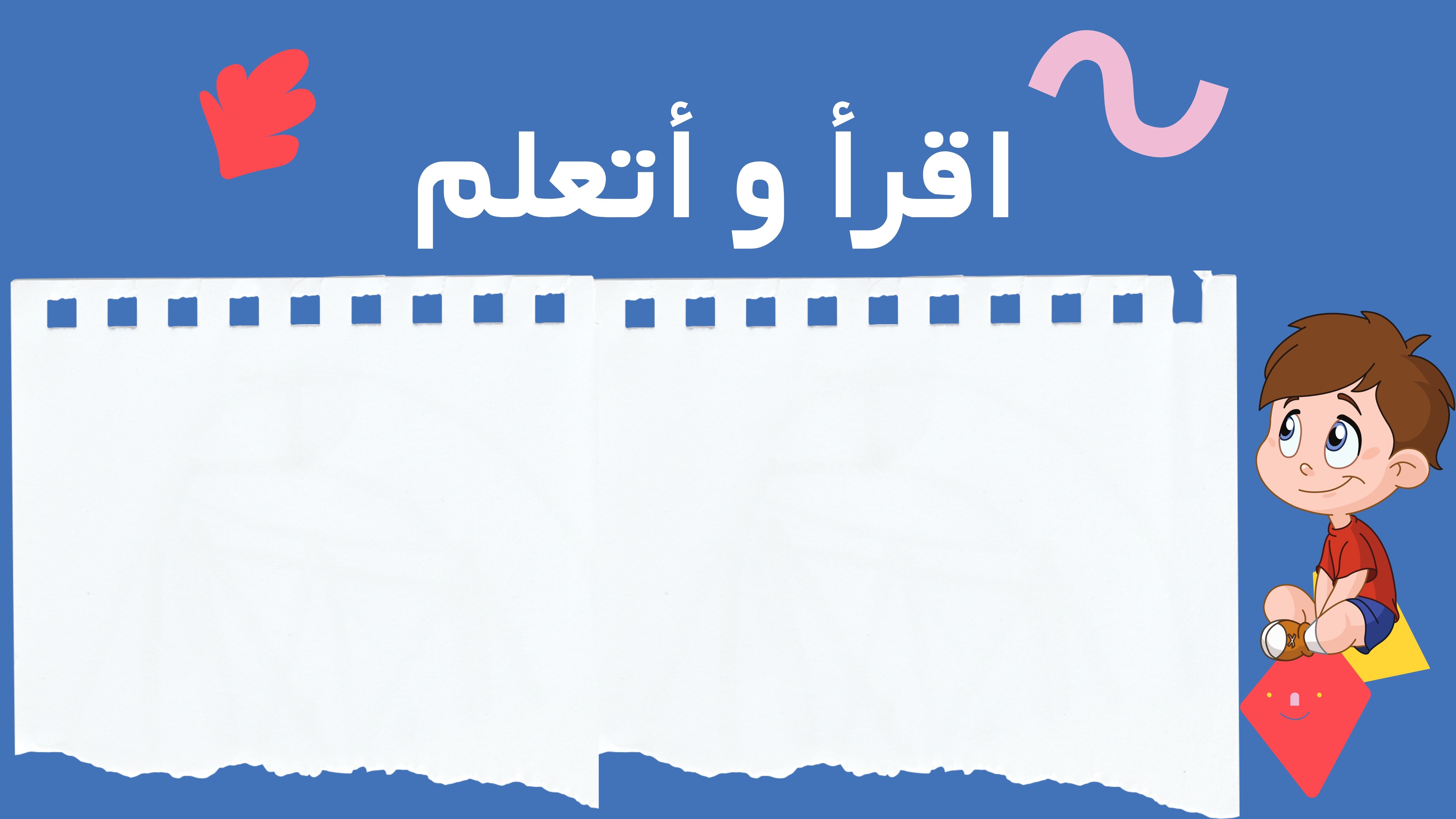 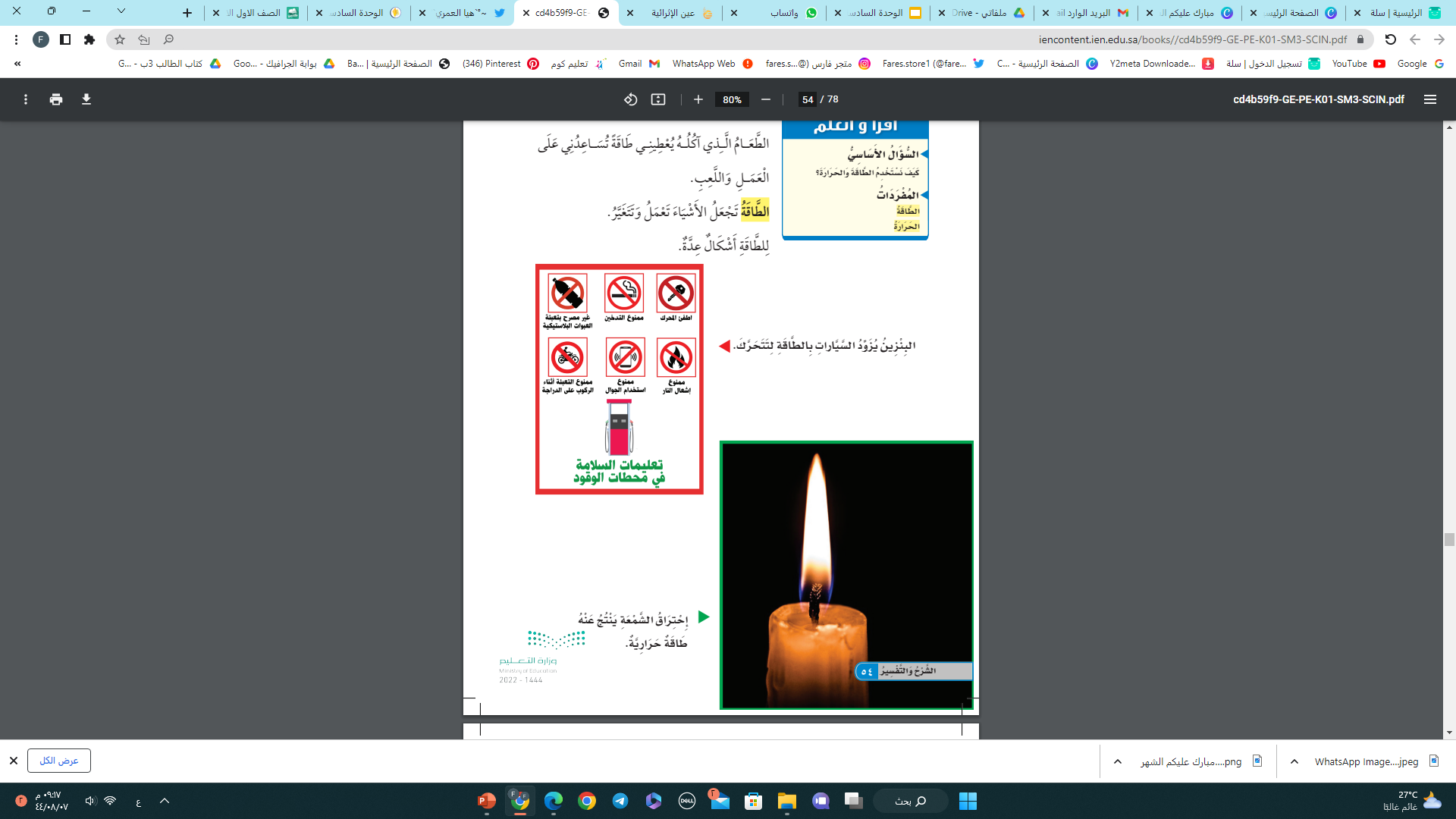 ما الطاقة ؟
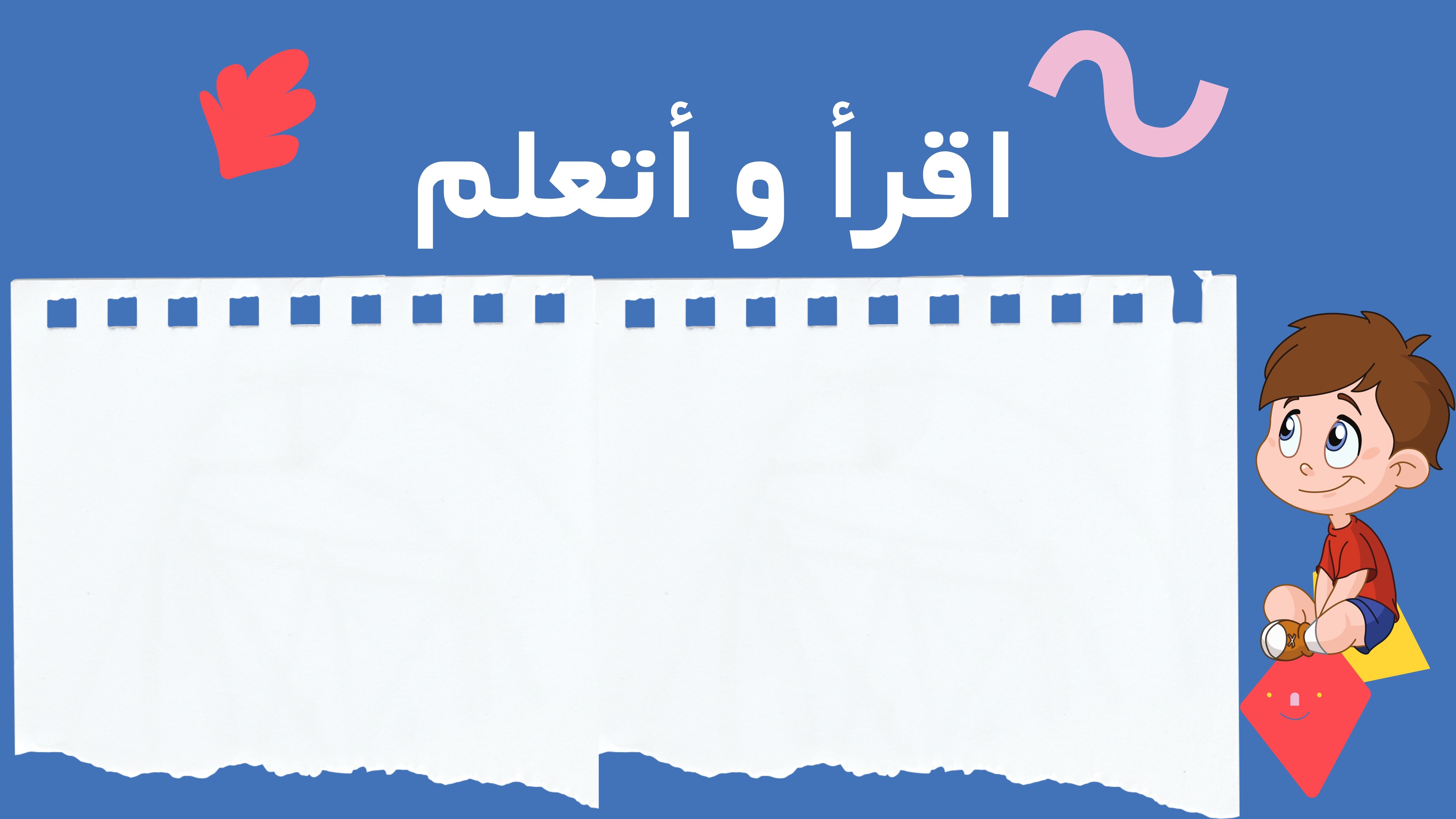 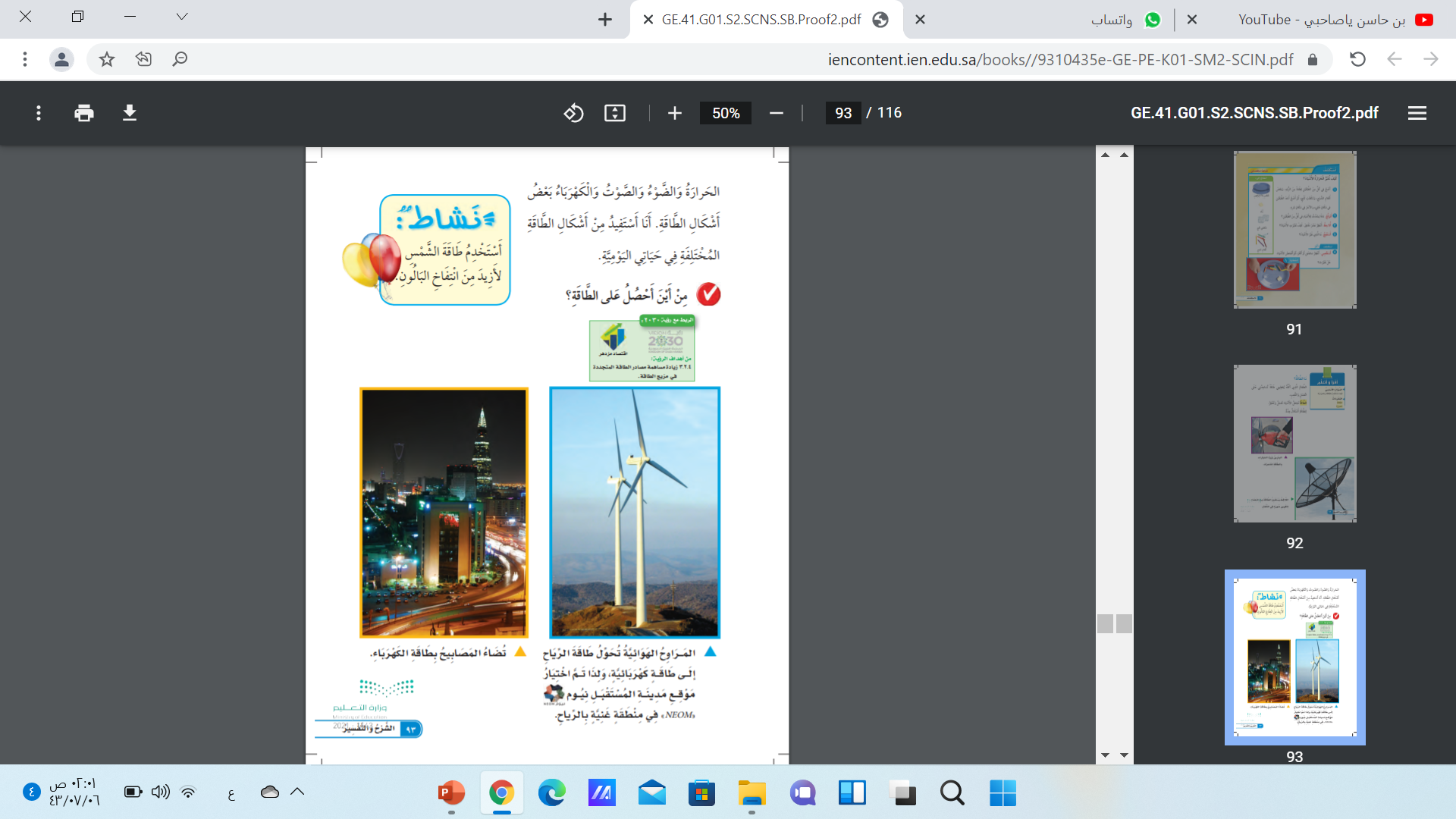 ما الطاقة ؟
الحرارة والضوء والصوت والكهرباء بعض أشكال الطاقة . 

أنا أستفيد من أشكال الطاقة المختلفة في حياتي اليومية .
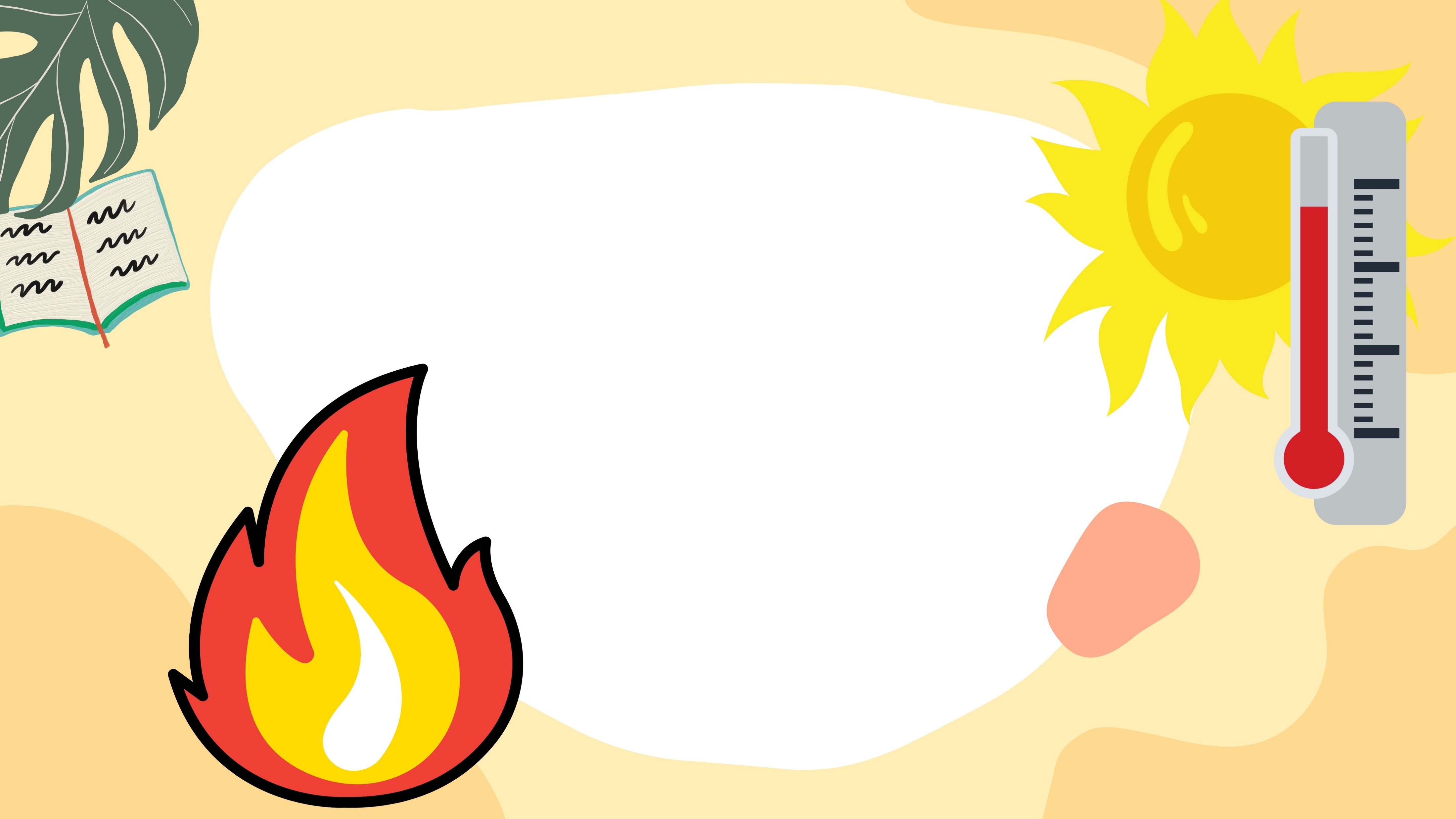 ما الحرارة؟
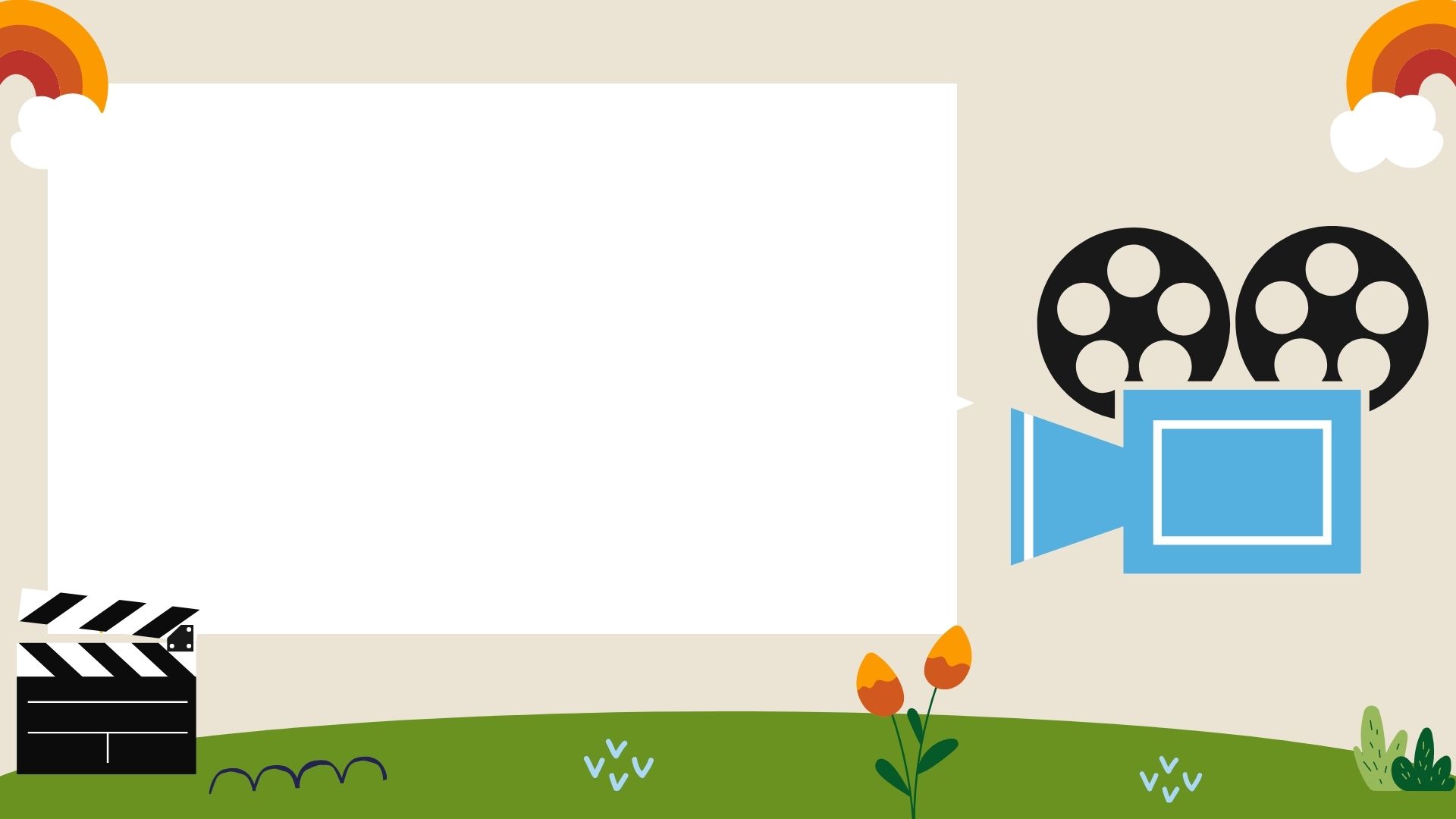 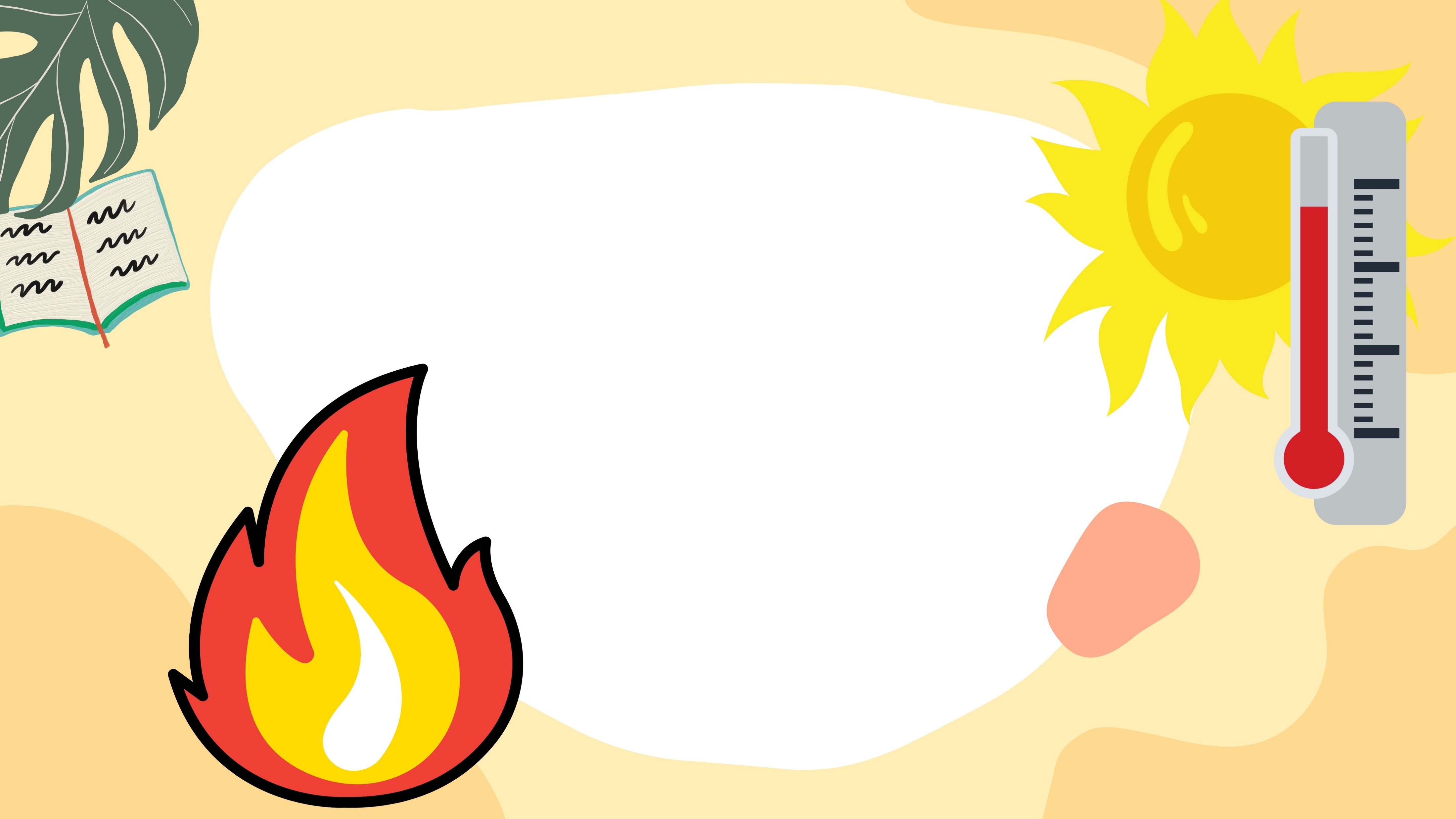 ما الحرارة ؟ 

الحرارة طاقة تسخن الأشياء . 
تحصل على الحرارة من اختراق أشياء ، منها الخشب والنفط والغاز . 
يستخدم الناس هذه الطاقة في مجالات عديدة ، منها تدفئة بيوتهم .
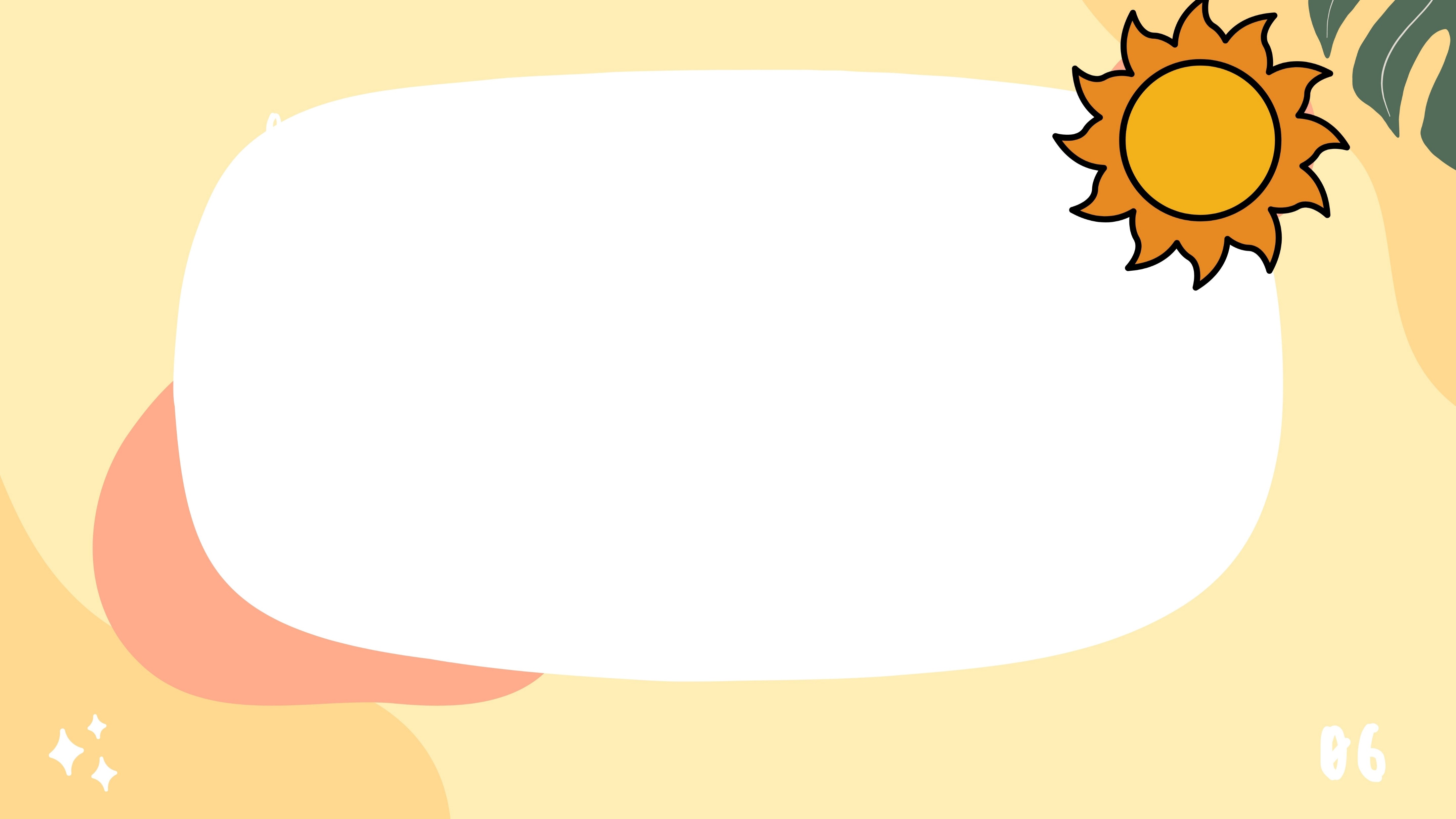 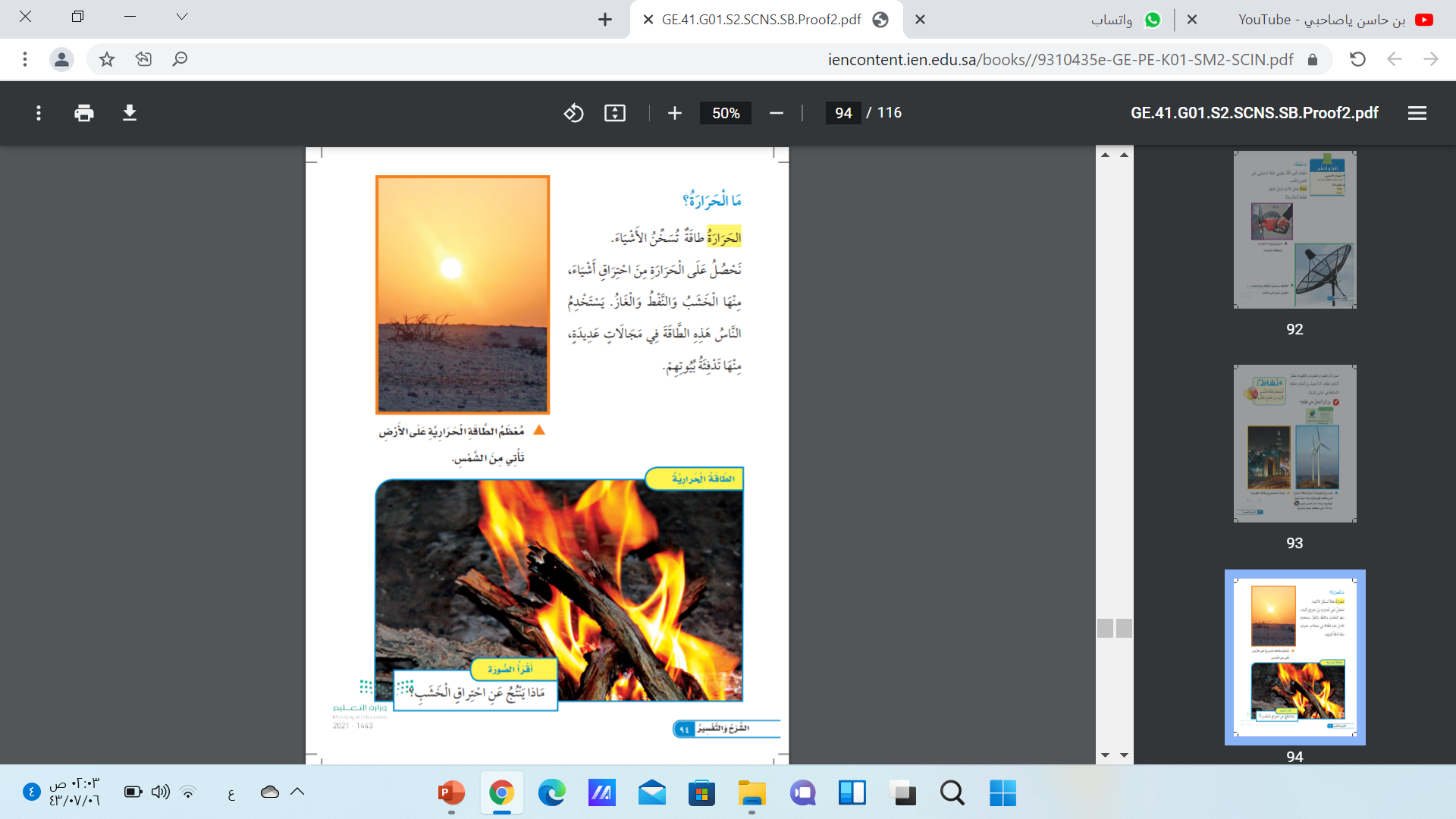 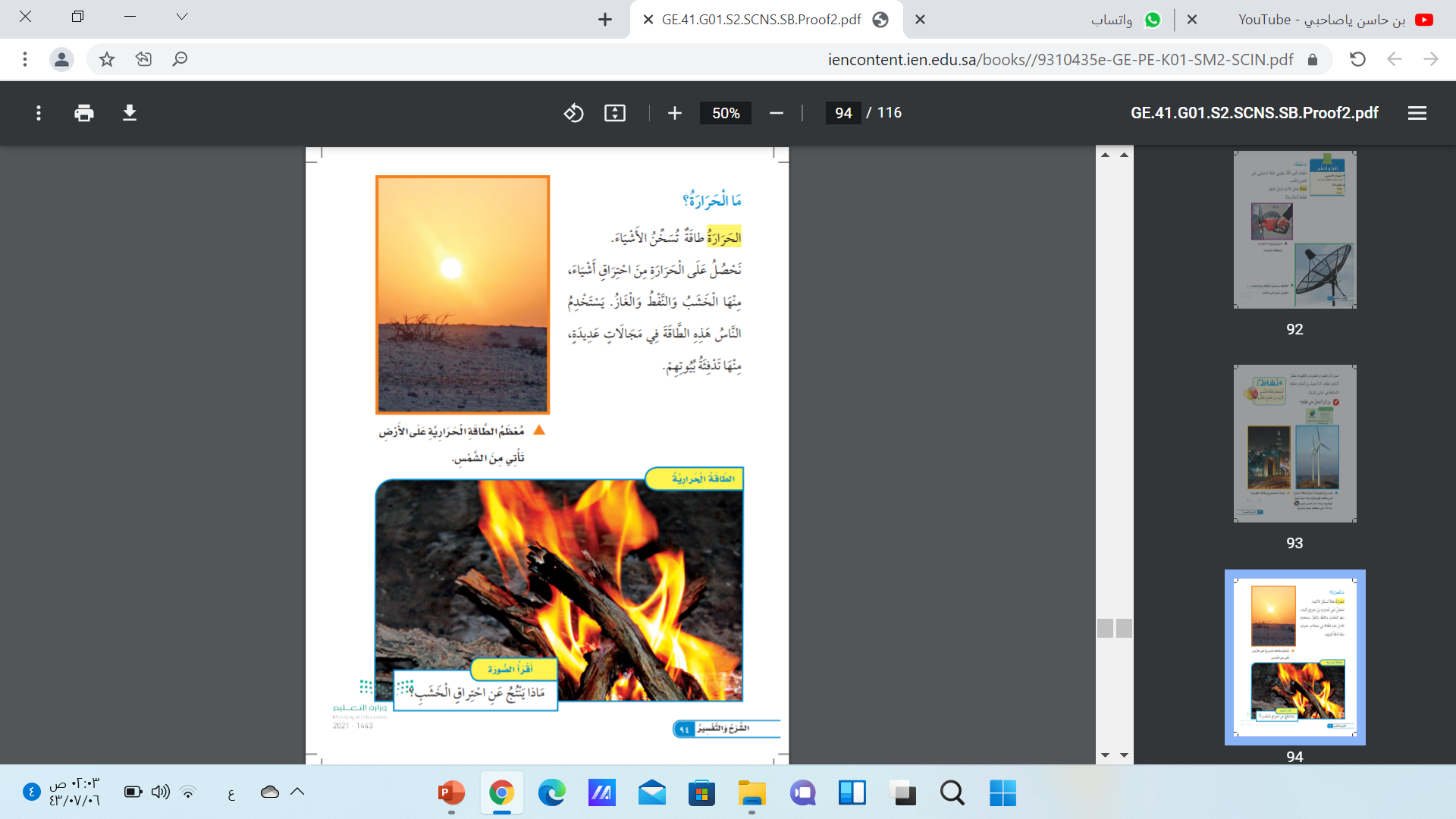 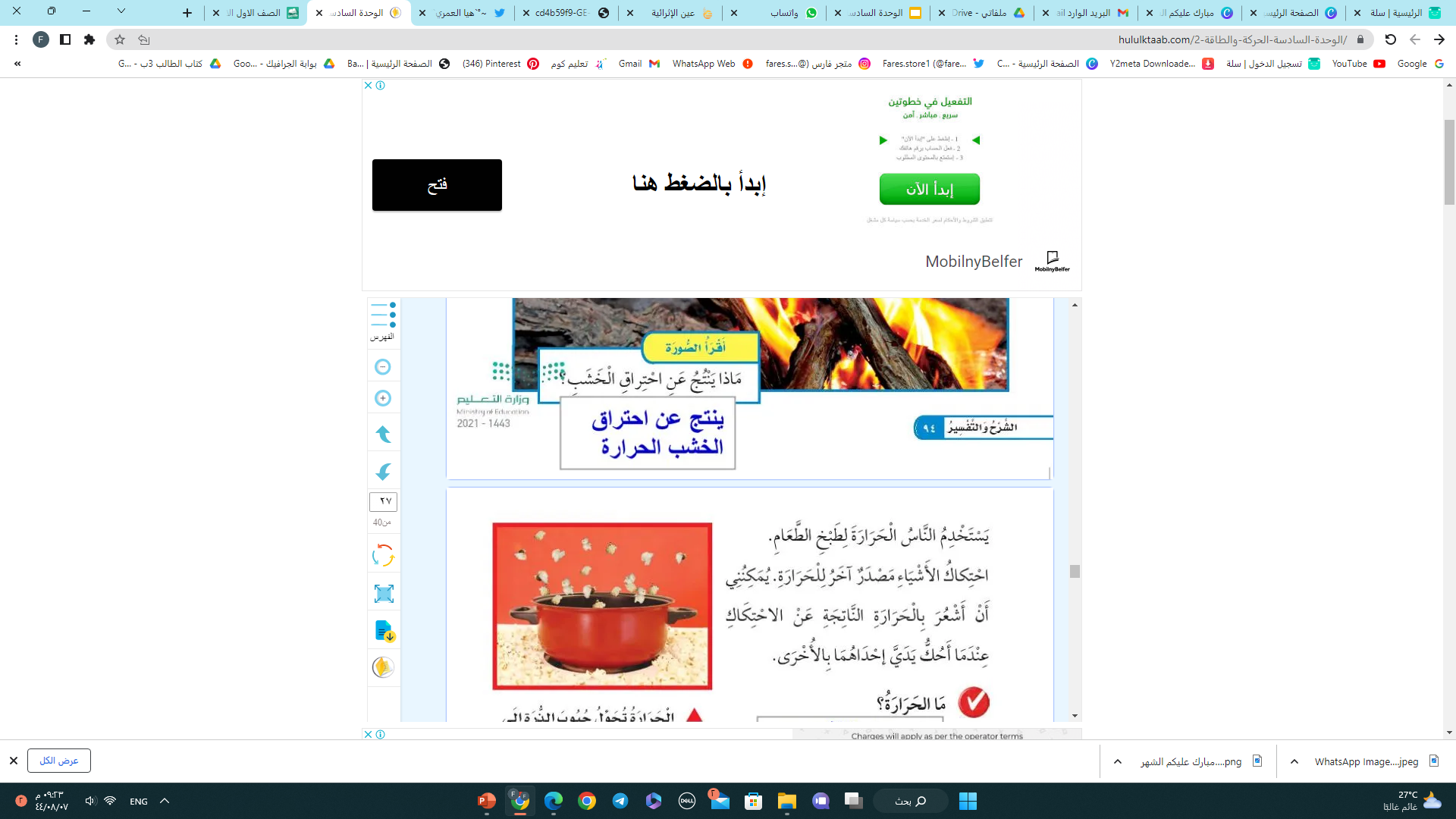 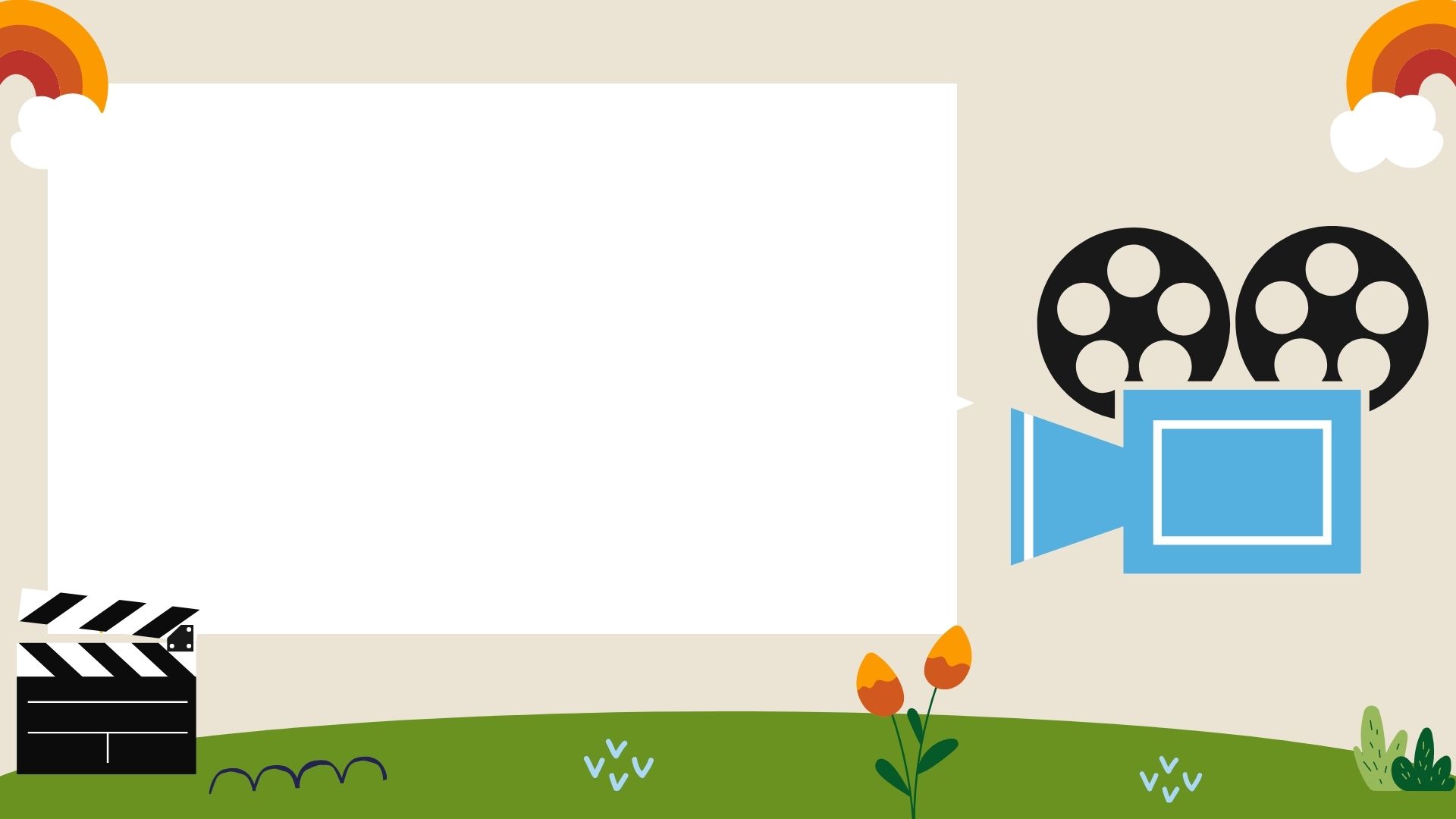 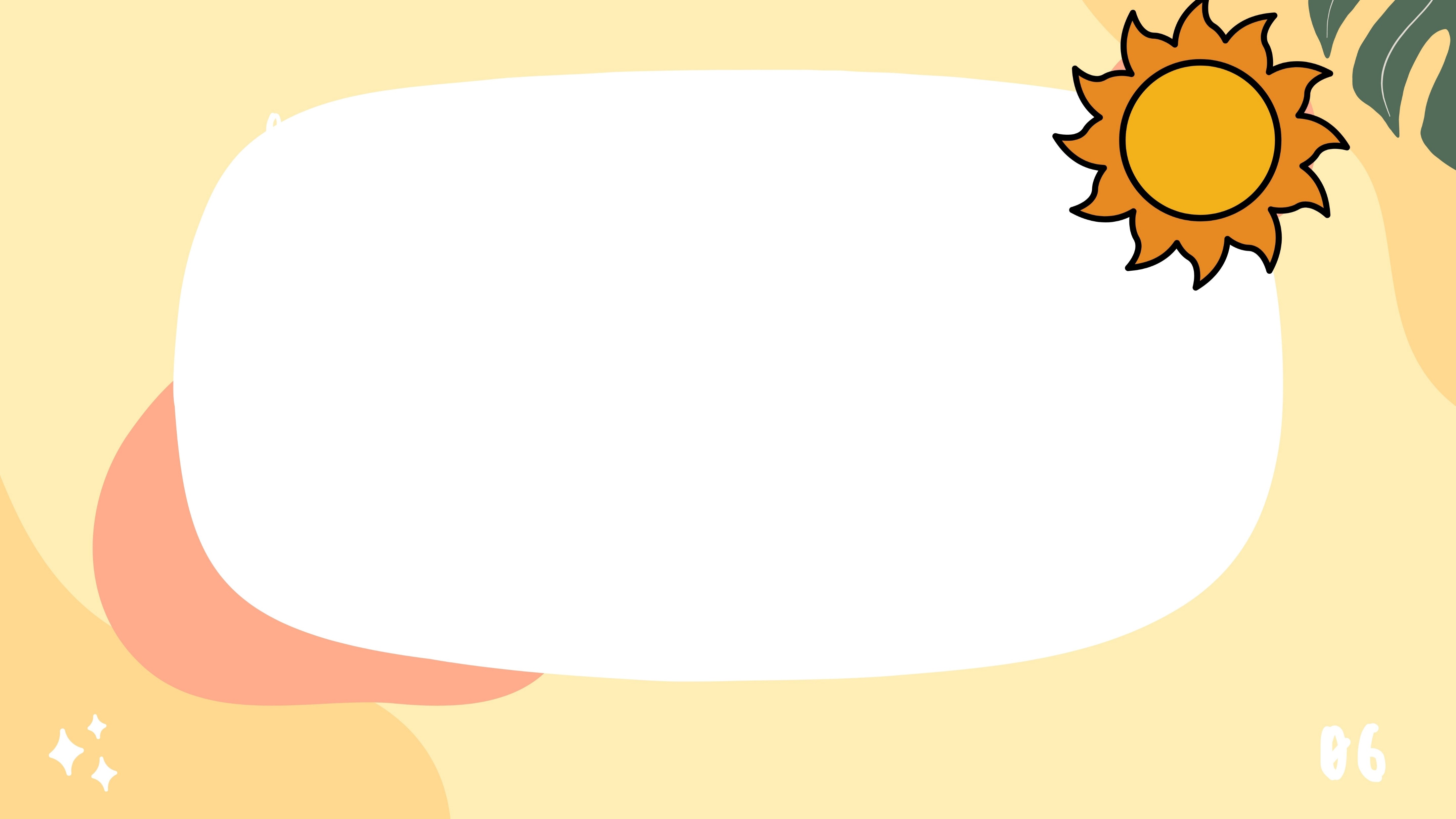 يستخدم الناس الحرارة لطبخ الطعام . 

احتكاك الأشياء مصدر آخر للحرارة . 

يمكنني أن أشعر بالحرارة الناتجة عن الاحتكاك عندما أحك يدي إحداهما بالأخرى .
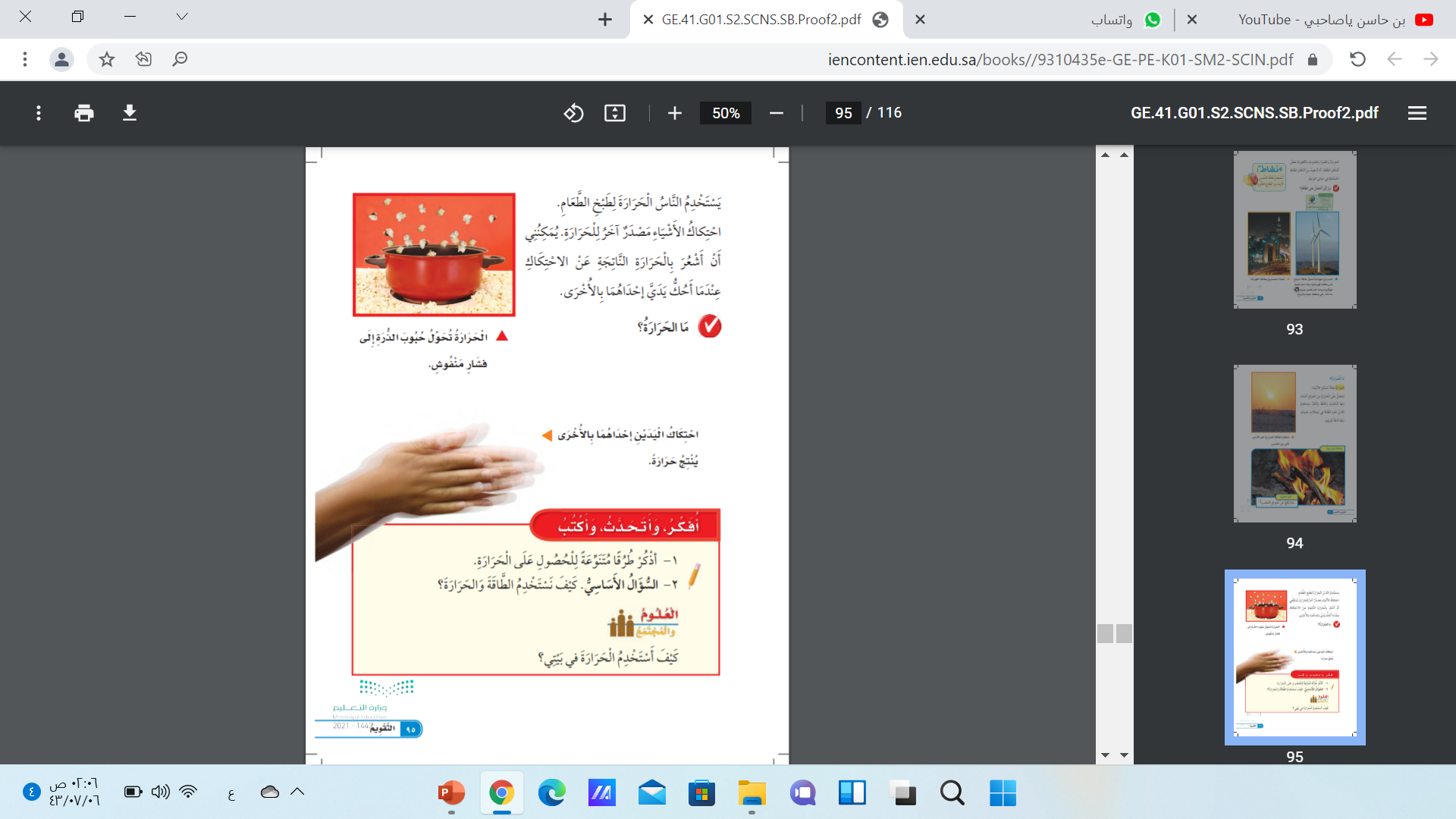 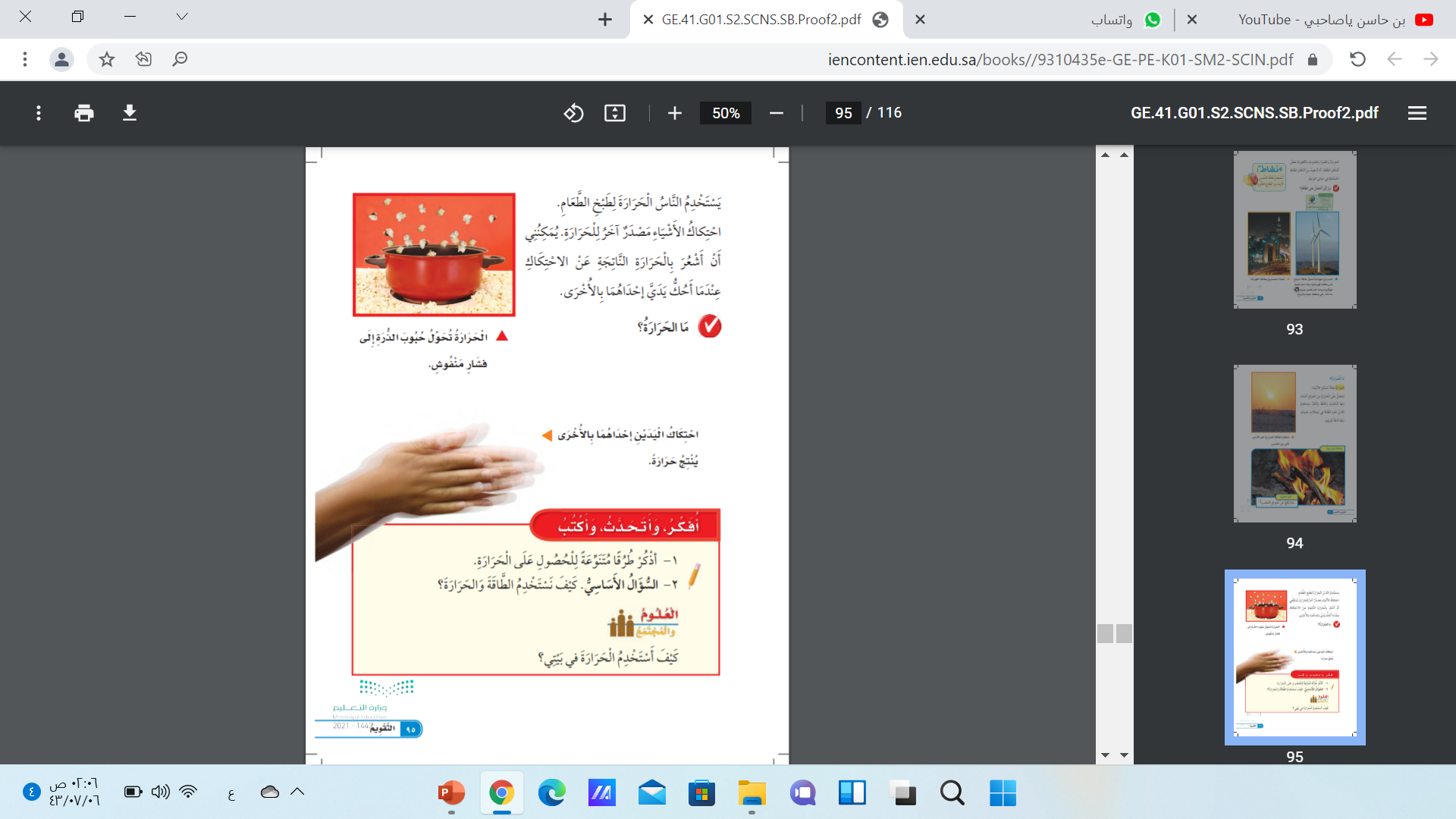 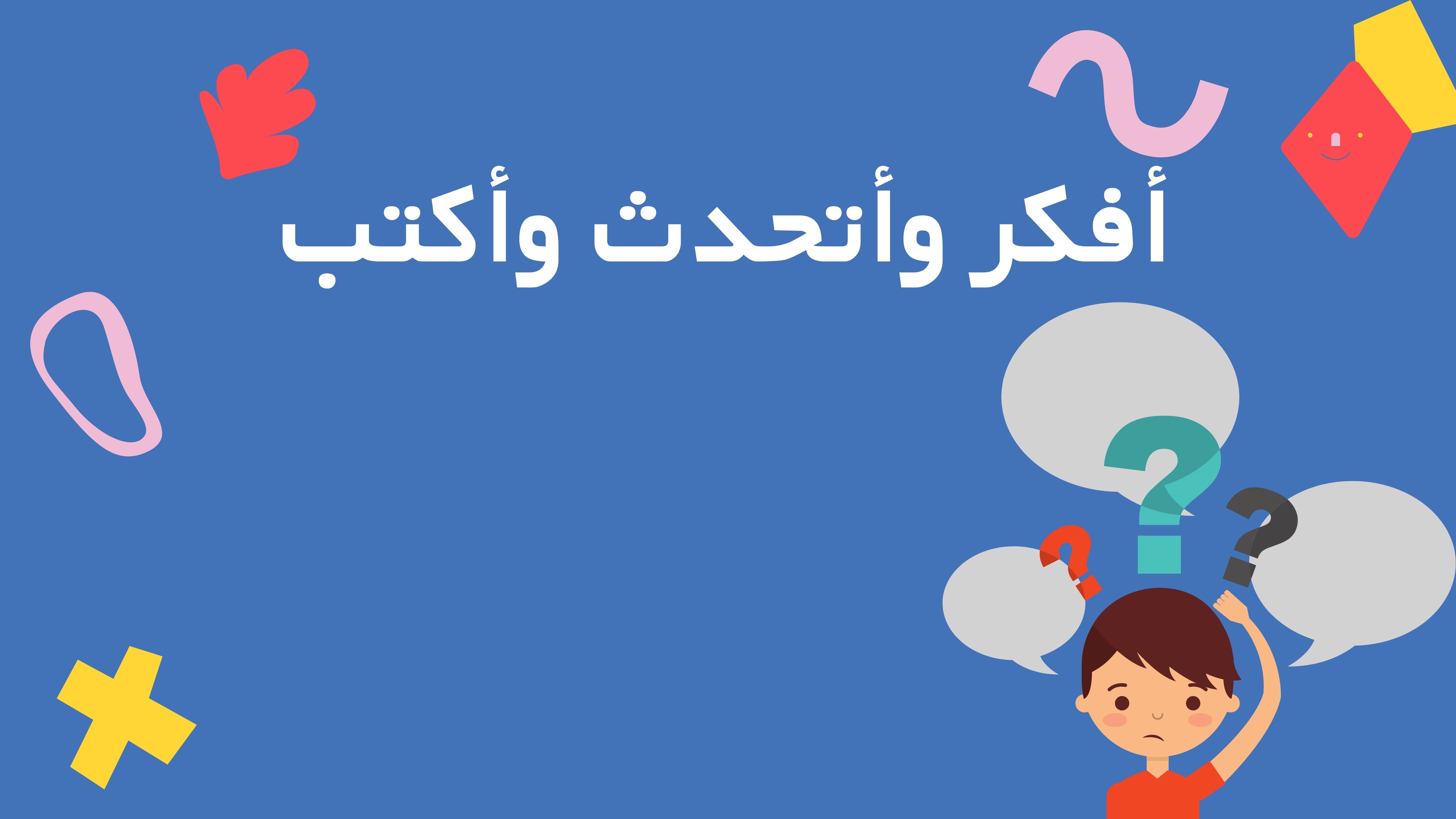 1- أذكر طرقًا للحصول على الحرارة ؟
2- السؤال الأساسي : كيف نستخدم الطاقة و الحرارة ؟
العلوم والمجتمع
كيف أستخدم الحرارة في بيتي؟
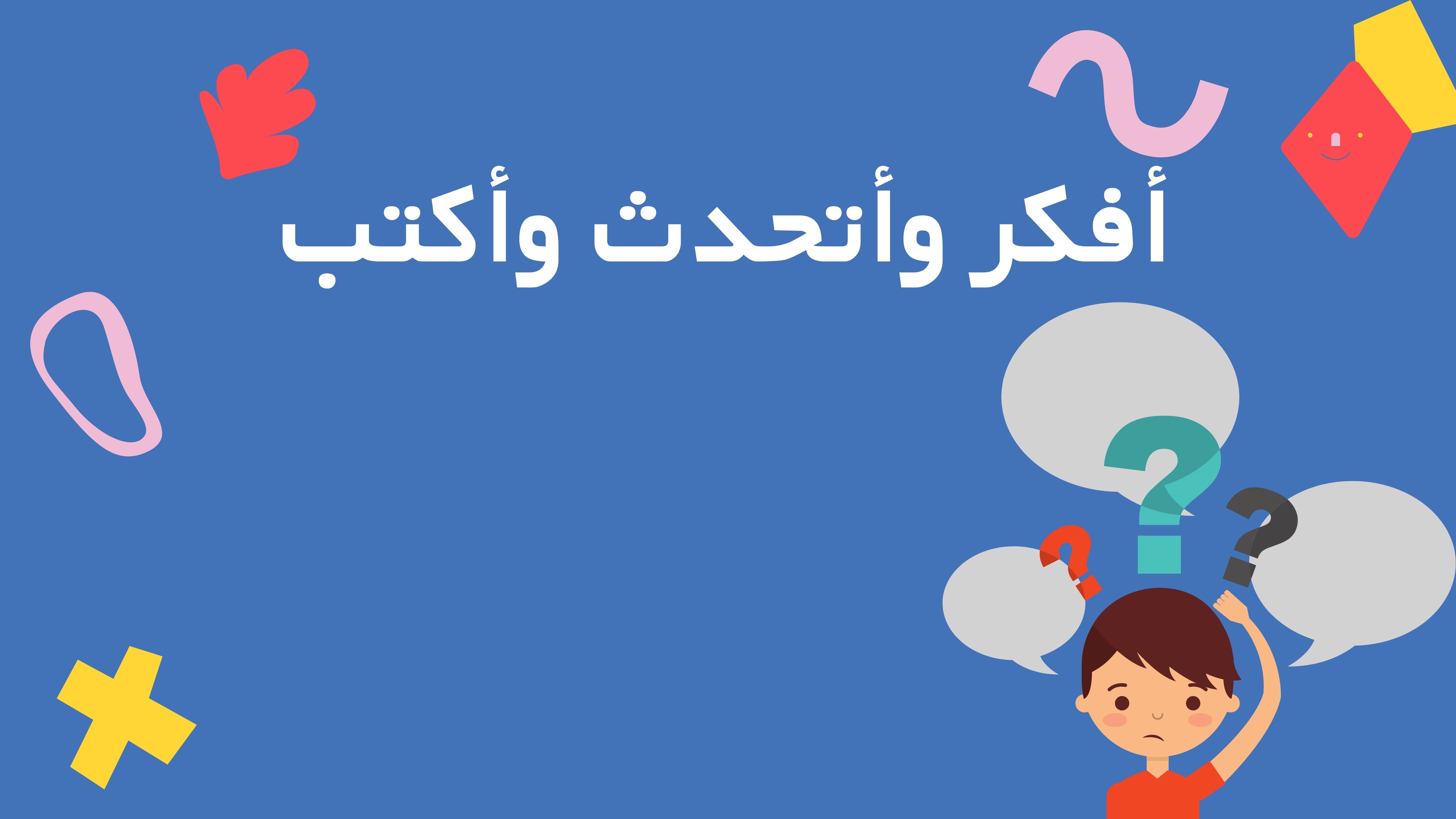 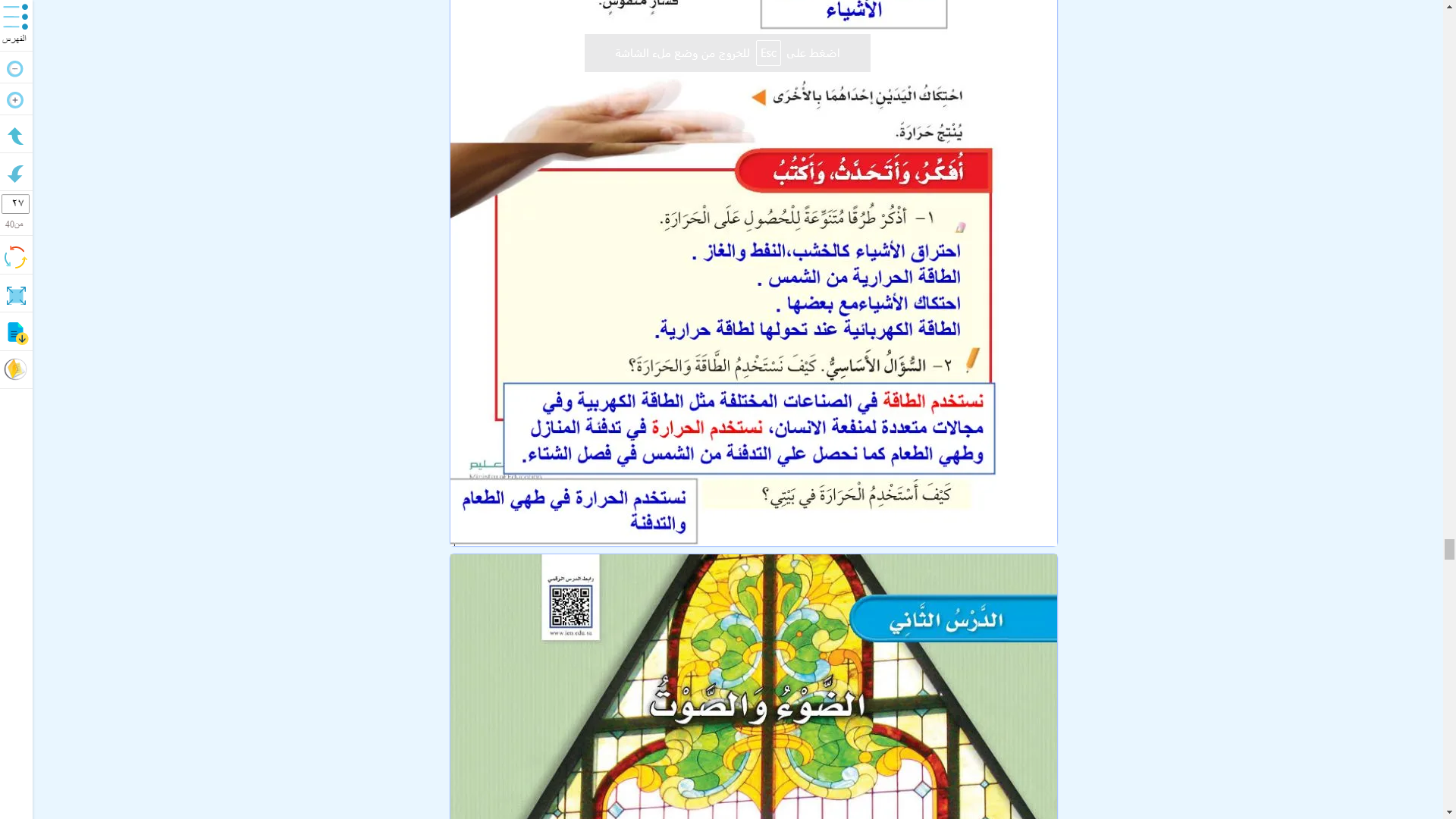 1- أذكر طرقًا للحصول على الحرارة ؟
2- السؤال الأساسي : كيف نستخدم الطاقة و الحرارة ؟
العلوم والمجتمع
كيف أستخدم الحرارة في بيتي؟
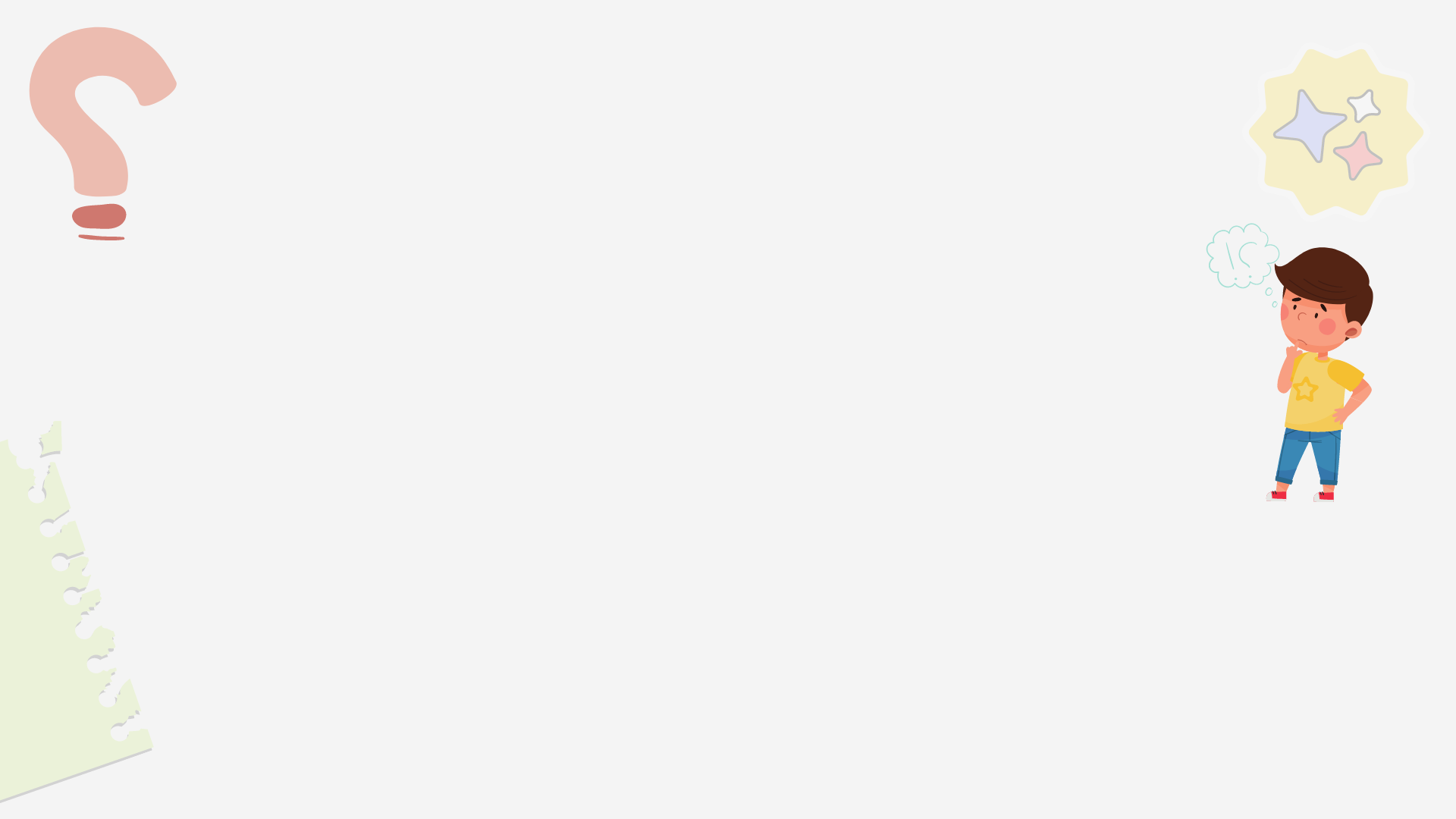 لنختم درسنا اليوم
باسترجاع المعلومات التي تعلمناها
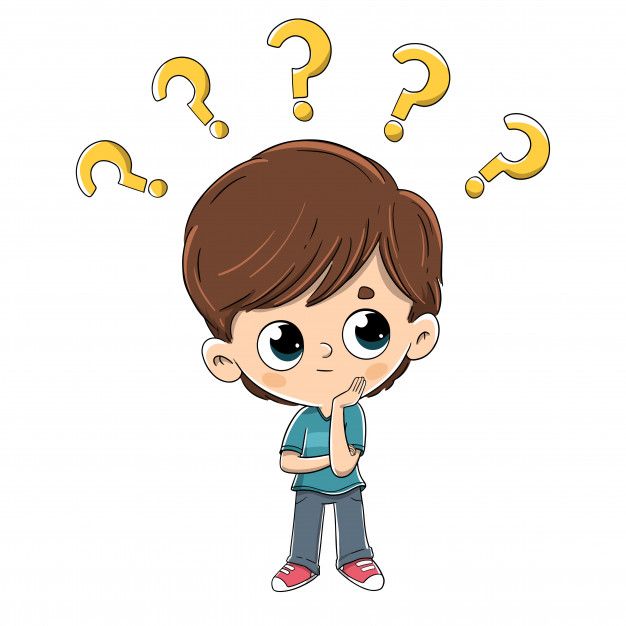 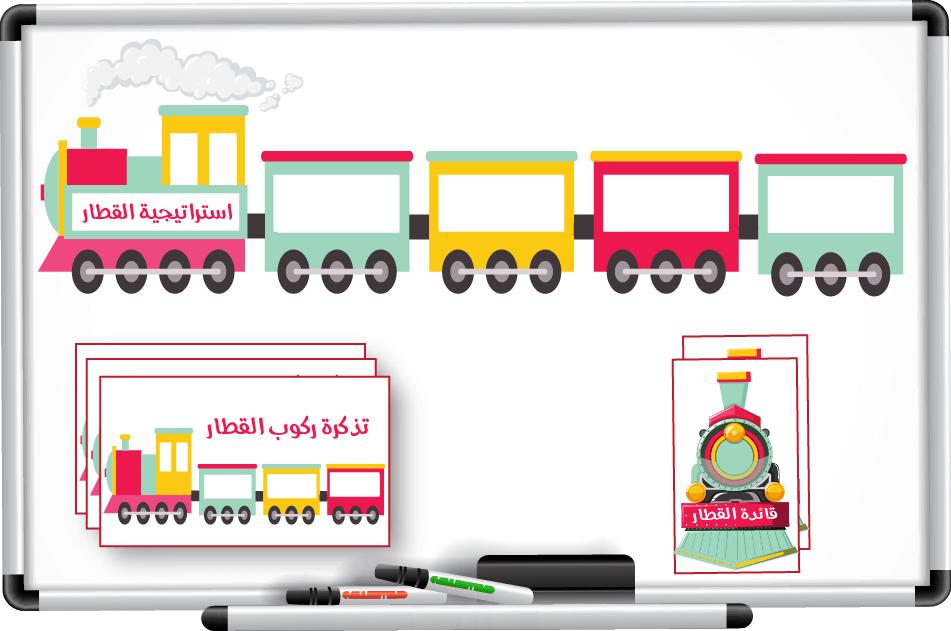 علّق
تذكر
لخص
أسأل
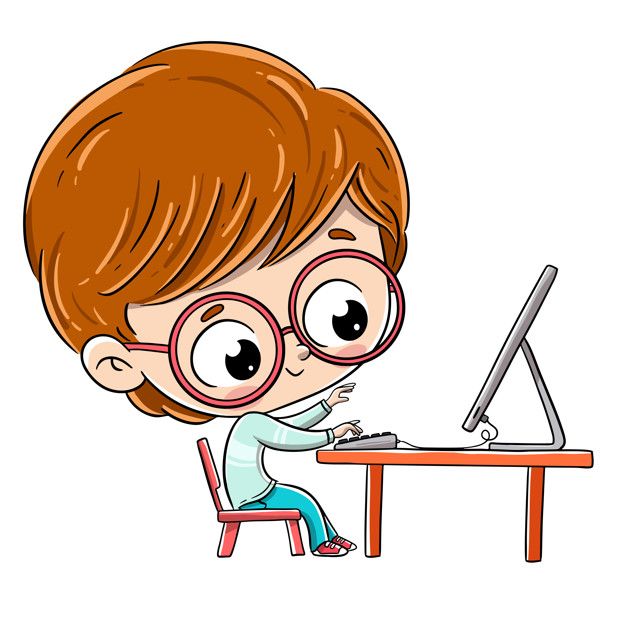 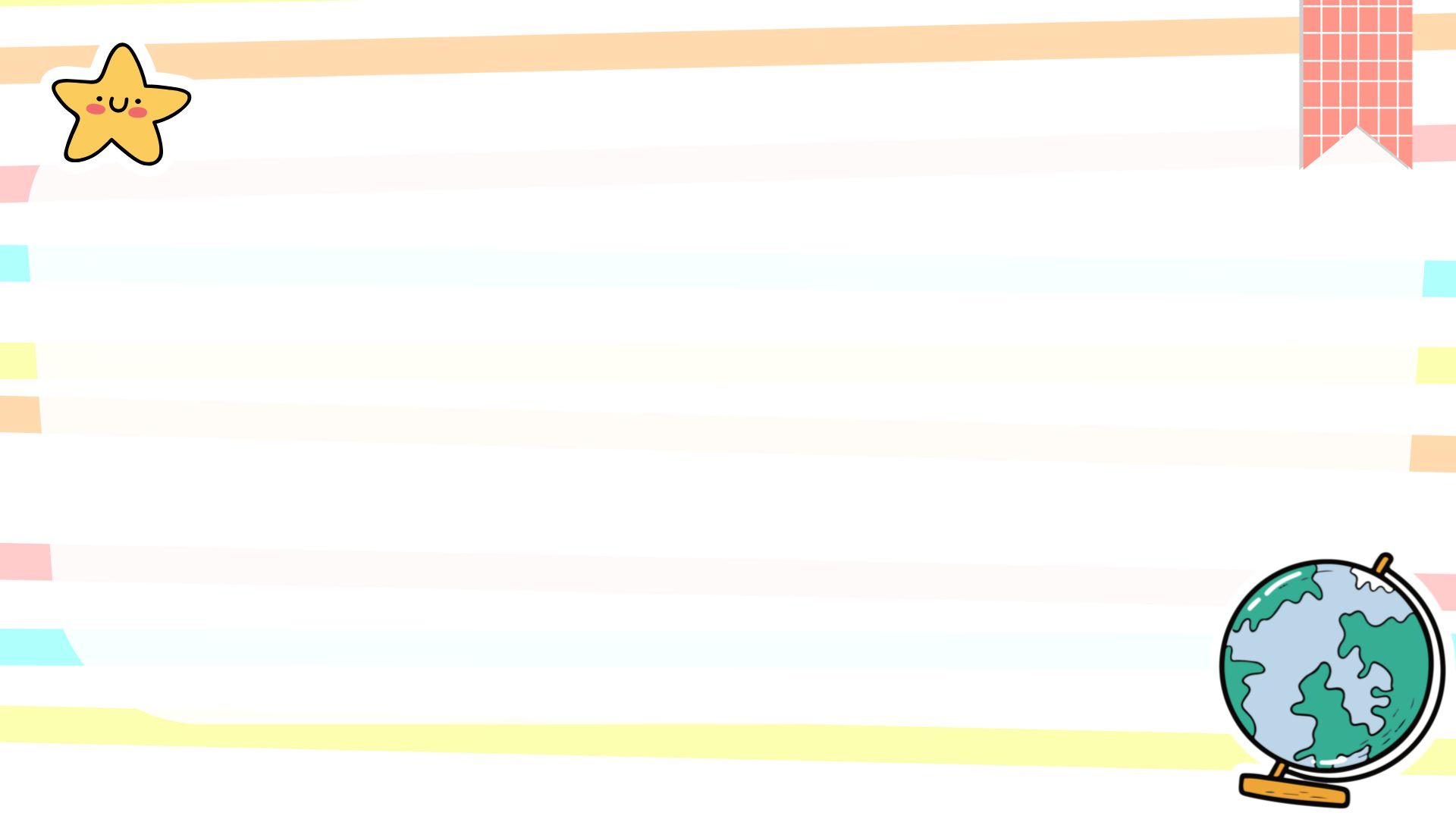 لوحة التعزيز
الطالب المميز لليوم
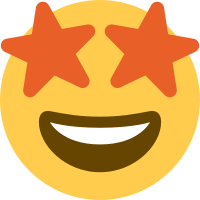 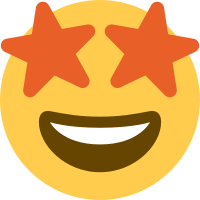 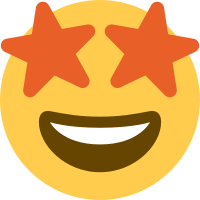 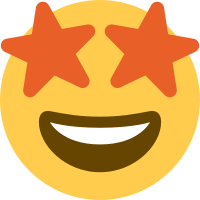 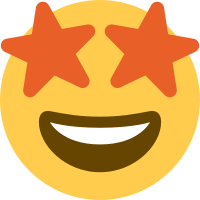 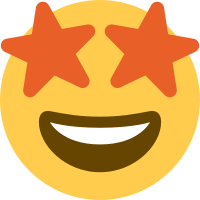 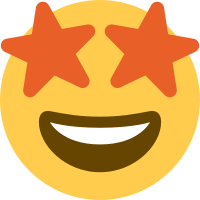 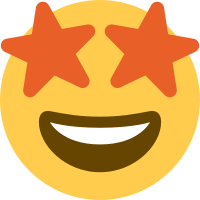 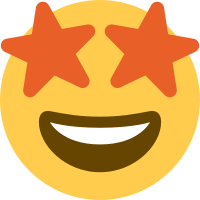 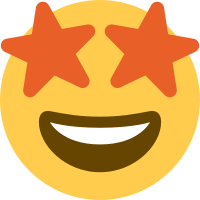 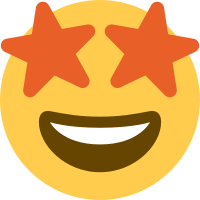 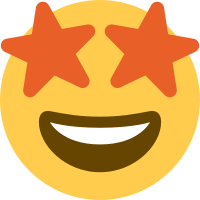 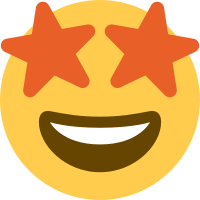 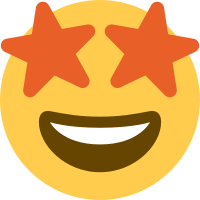 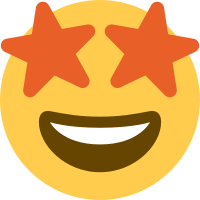 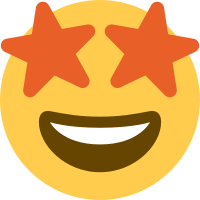 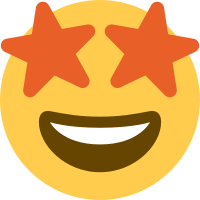 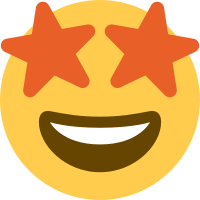 اسم الطالب
اسم الطالب
اسم الطالب
اسم الطالب
اسم الطالب
اسم الطالب
اسم الطالب
اسم الطالب
اسم الطالب
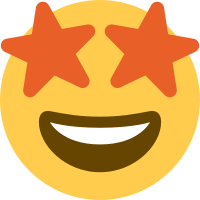 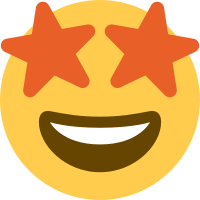 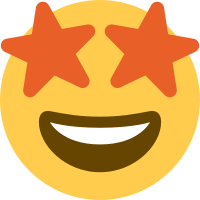 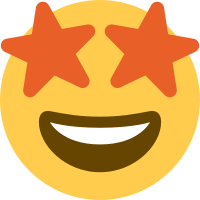 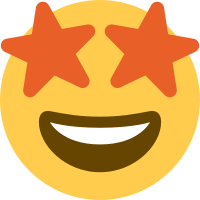 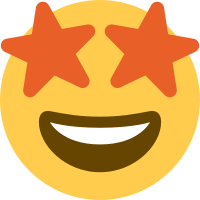 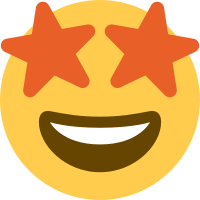 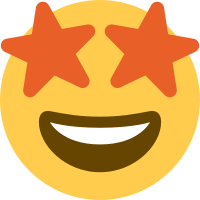 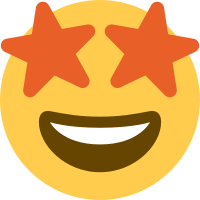 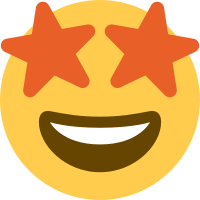 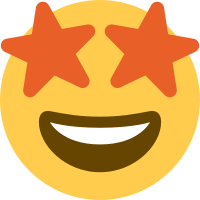 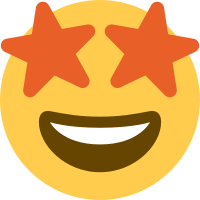 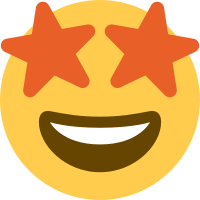 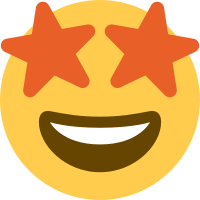 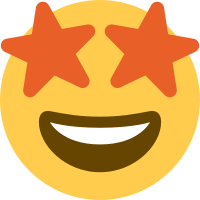 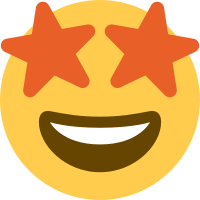 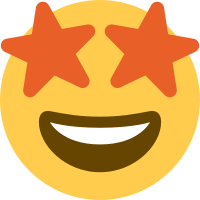 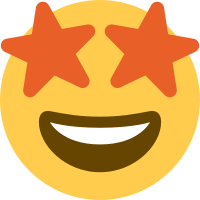 اسم الطالب
اسم الطالب
اسم الطالب
اسم الطالب
اسم الطالب
اسم الطالب
اسم الطالب
اسم الطالب
اسم الطالب
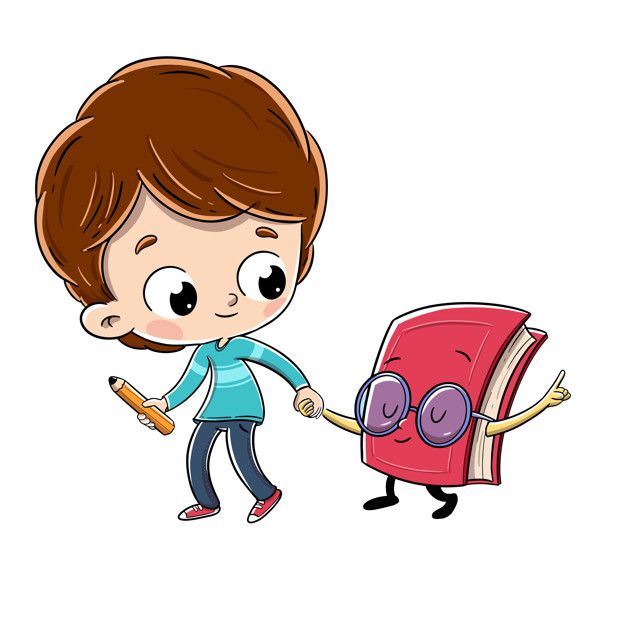 التكليف 
المنزلي